Fundamentals of Music Processing
Chapter 6: Tempo and Beat Tracking
Meinard Müller
International Audio Laboratories Erlangen
www.music-processing.de
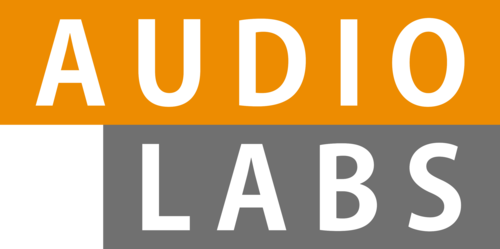 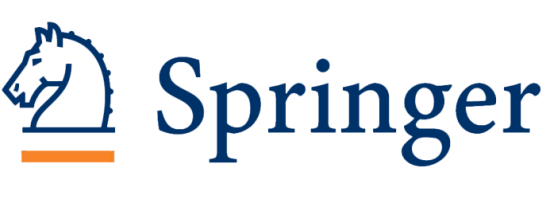 Book: Fundamentals of Music Processing
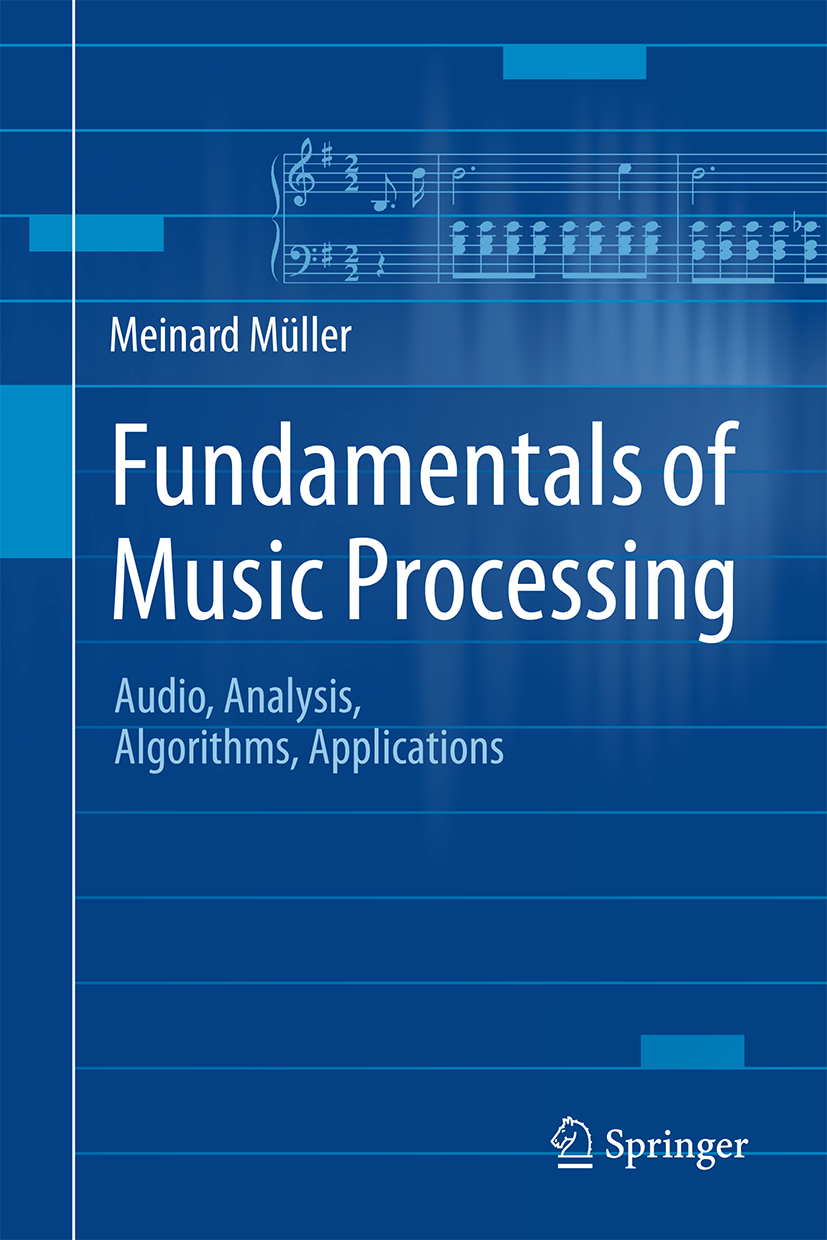 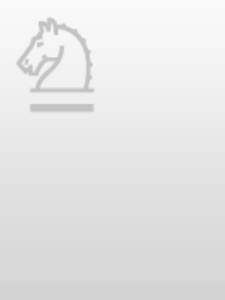 Meinard Müller
Fundamentals of Music Processing
Audio, Analysis, Algorithms, Applications
483 p., 249 illus., 30 illus. in color, hardcover
ISBN: 978-3-319-21944-8
Springer, 2015
Accompanying website: 
www.music-processing.de
Chapter 6: Tempo and Beat Tracking
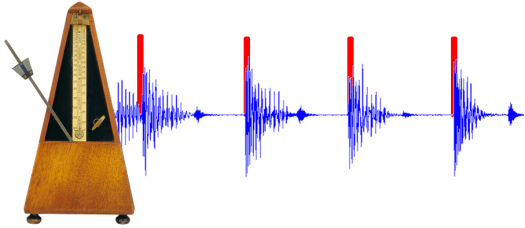 6.1	Onset Detection
6.2	Tempo Analysis
6.3	Beat and Pulse Tracking
6.4	Further Notes
Tempo and beat are further fundamental properties of music. In Chapter 6, we introduce the basic ideas on how to extract tempo-related information from audio recordings. In this scenario, a first challenge is to locate note onset information—a task that requires methods for detecting changes in energy and spectral content. To derive tempo and beat information, note onset candidates are then analyzed with regard to quasiperiodic patterns. This leads us to the study of general methods for local periodicity analysis of time series.
6 Tempo and Beat Tracking
Teaser
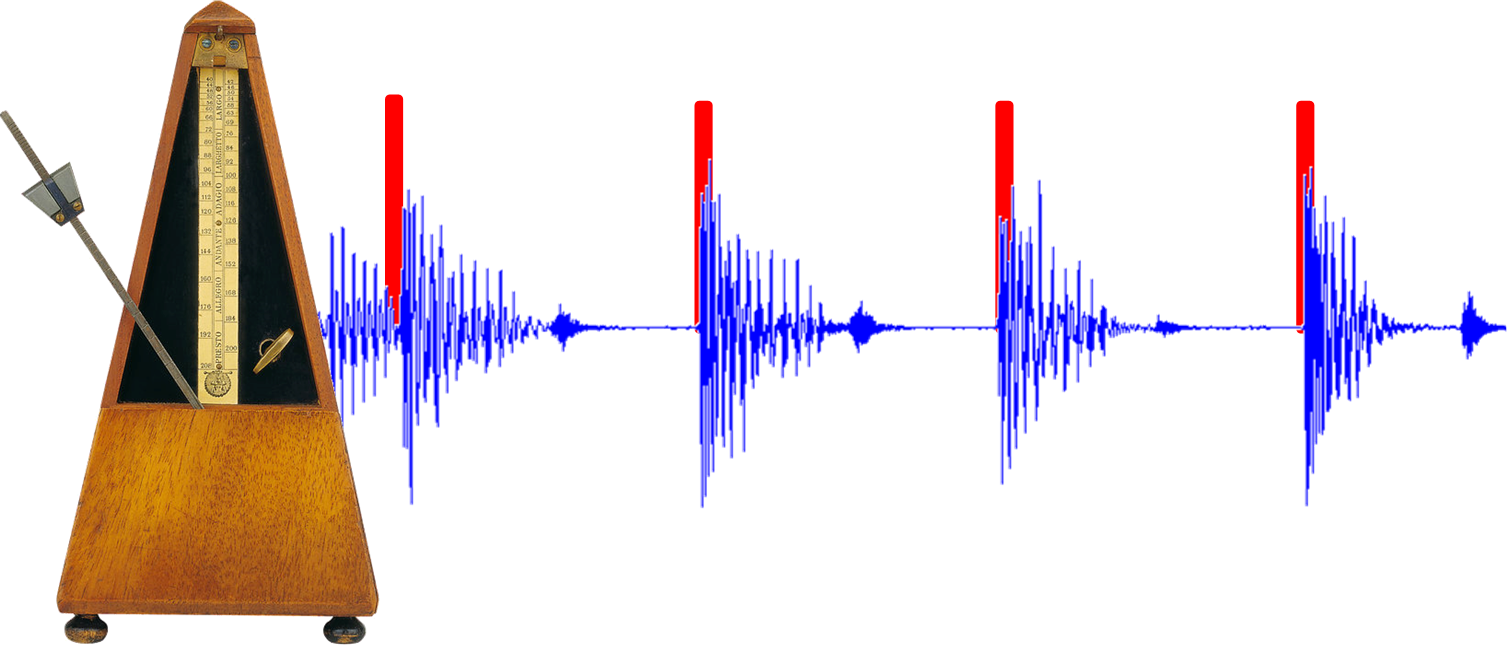 6 Tempo and Beat Tracking
Fig. 6.1
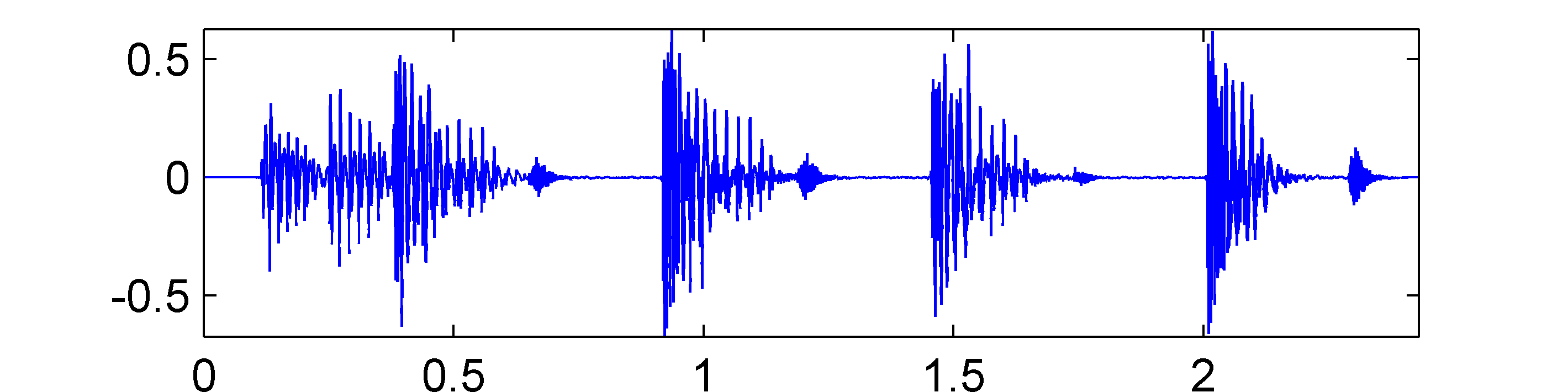 Time (seconds)
6 Tempo and Beat Tracking
Fig. 6.1
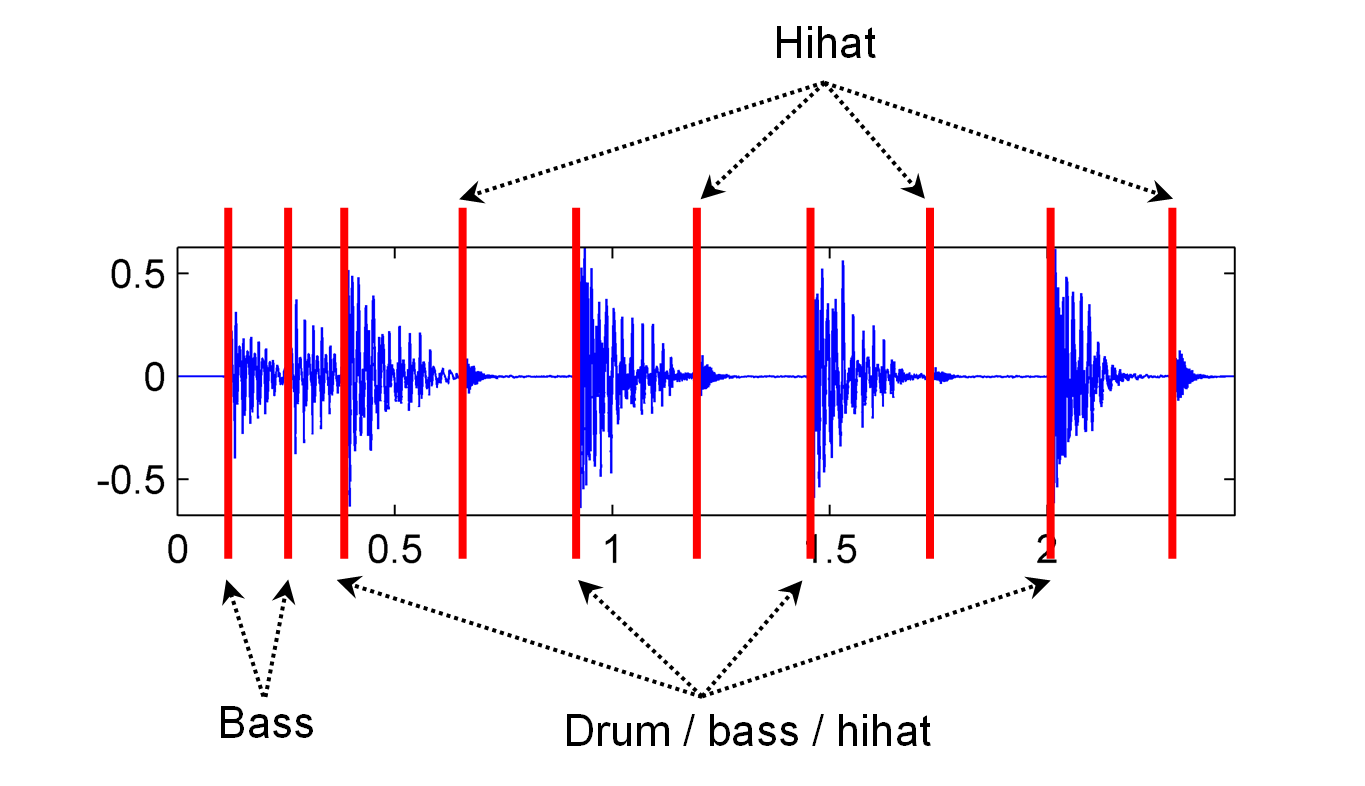 6 Tempo and Beat Tracking
Fig. 6.1
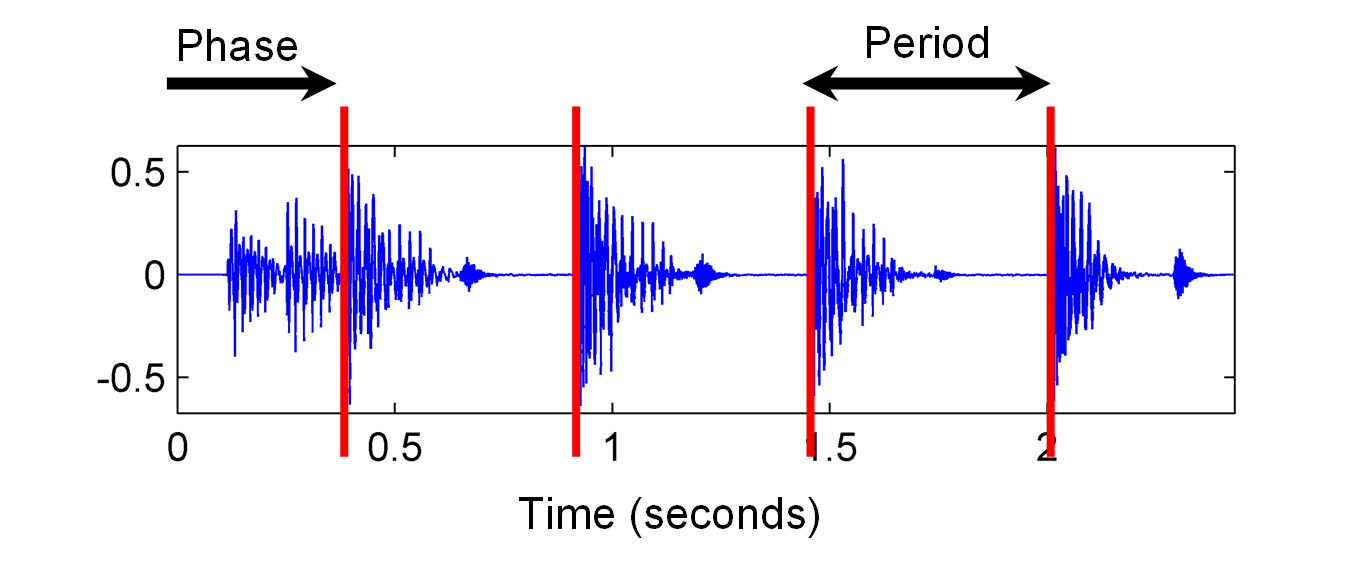 6.1 Onset Detection
Fig. 6.2
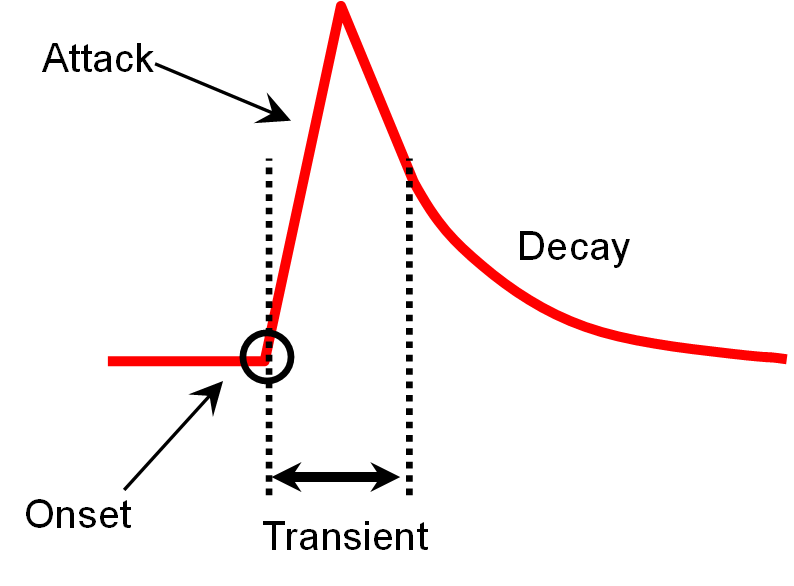 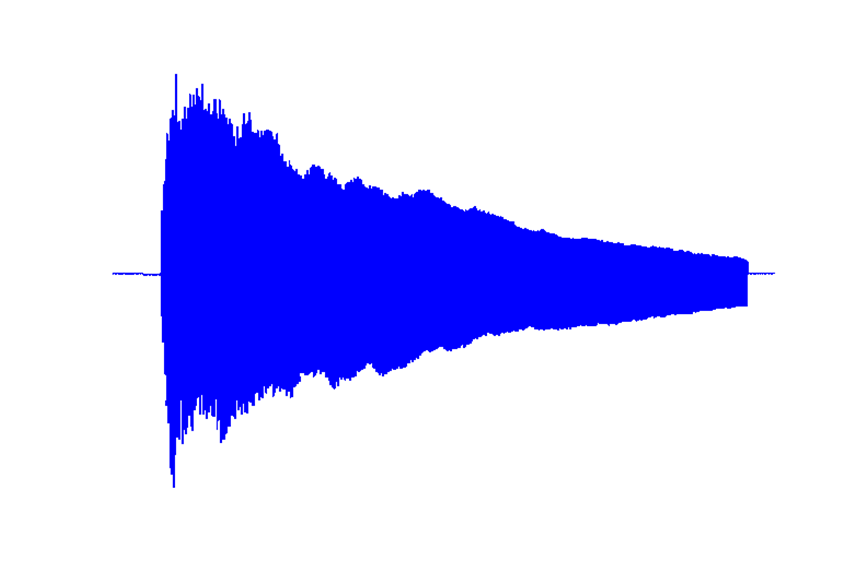 6.1 Onset Detection
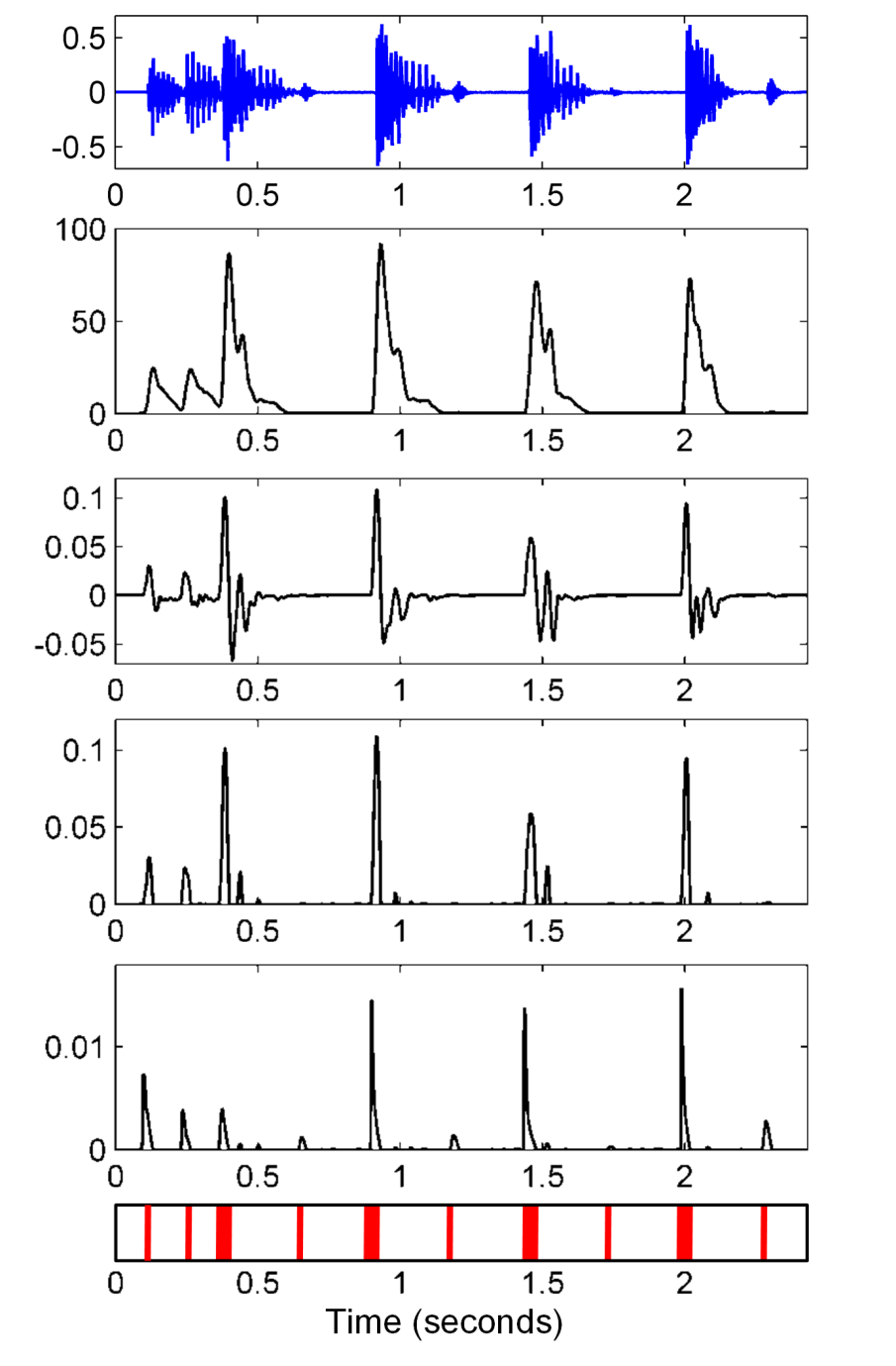 Fig. 6.3
6.1 Onset Detection
Fig. 6.3
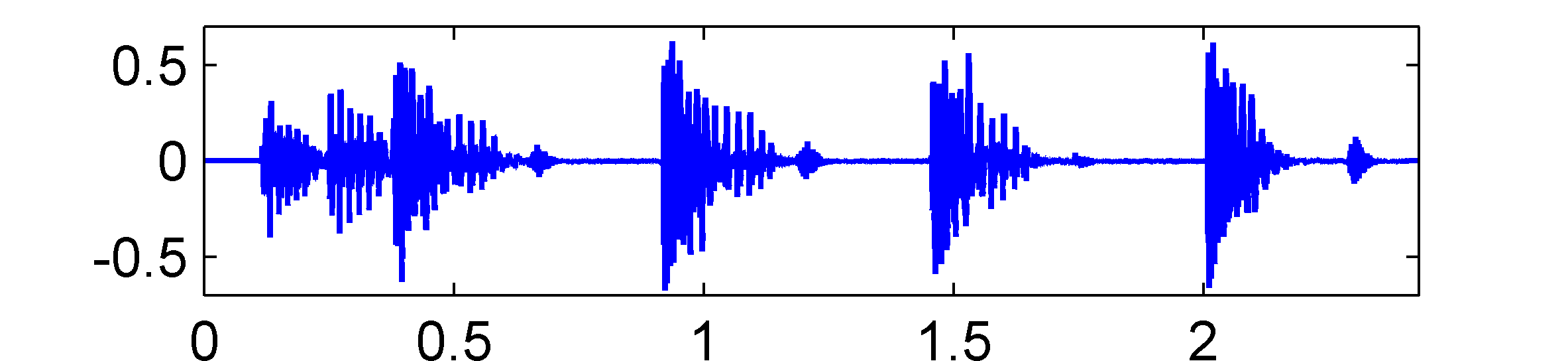 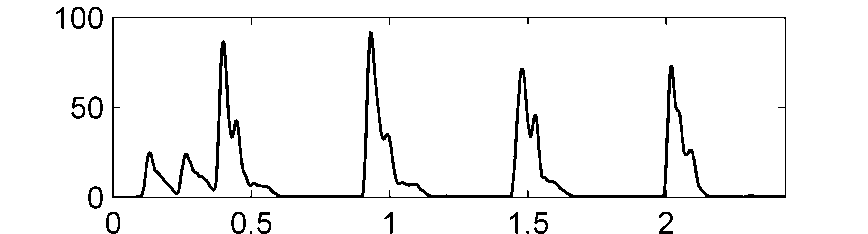 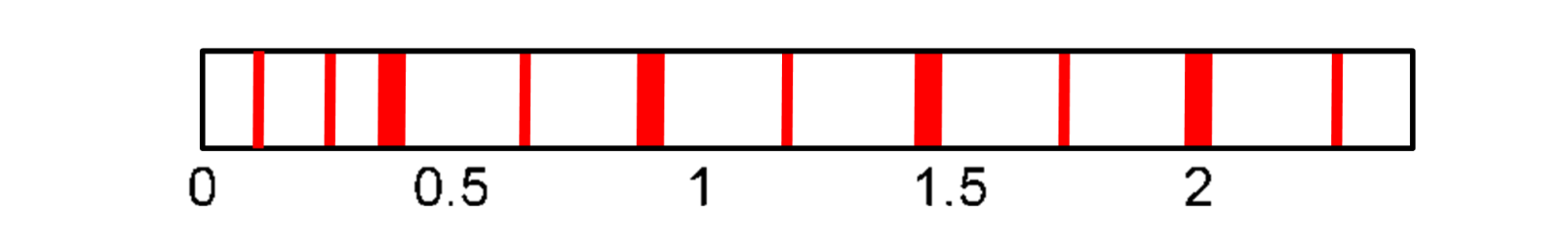 Time (seconds)
6.1 Onset Detection
Fig. 6.3
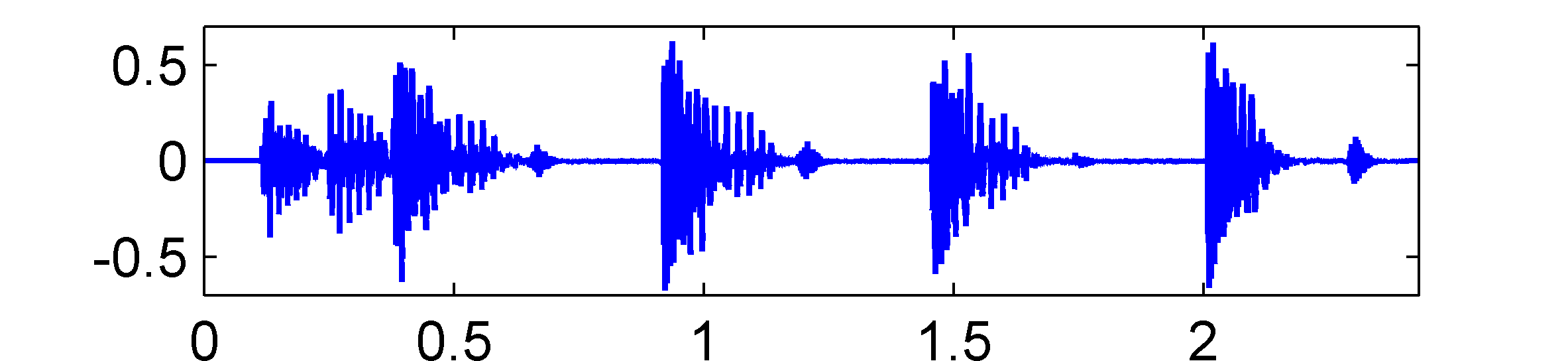 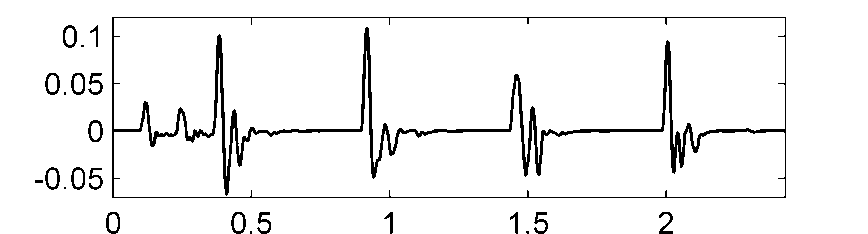 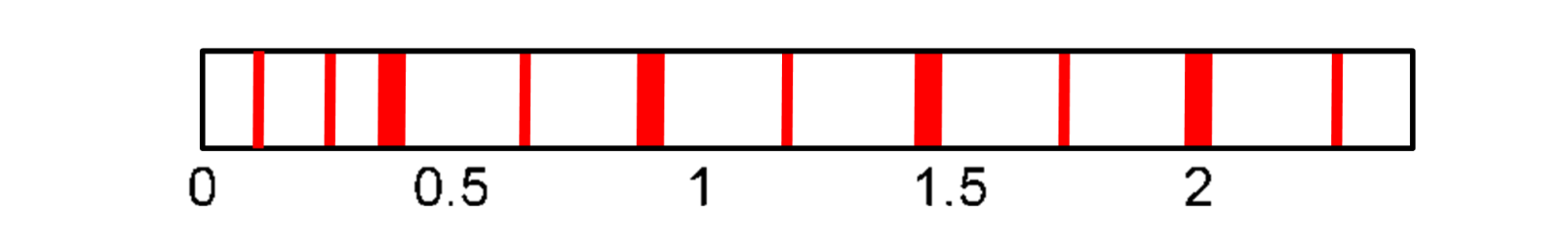 Time (seconds)
6.1 Onset Detection
Fig. 6.3
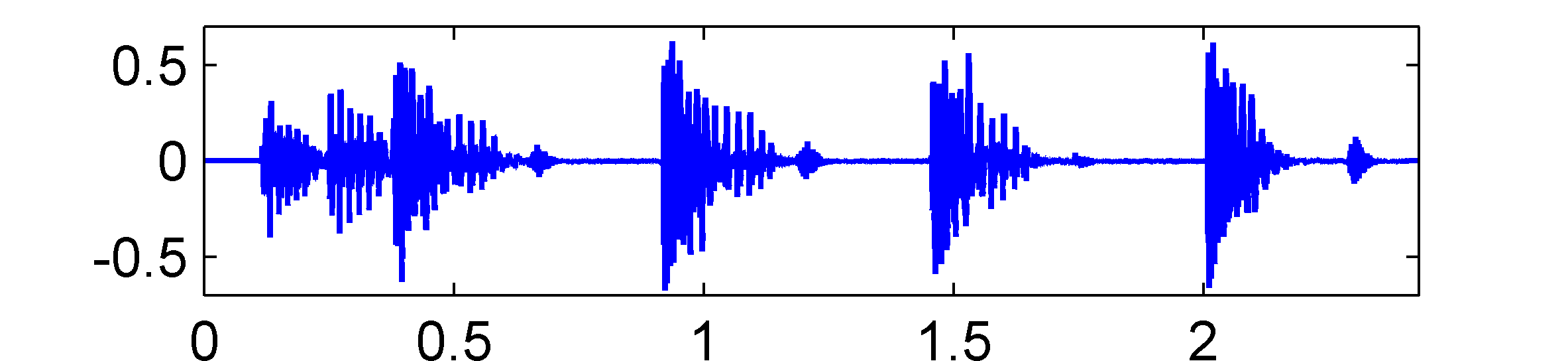 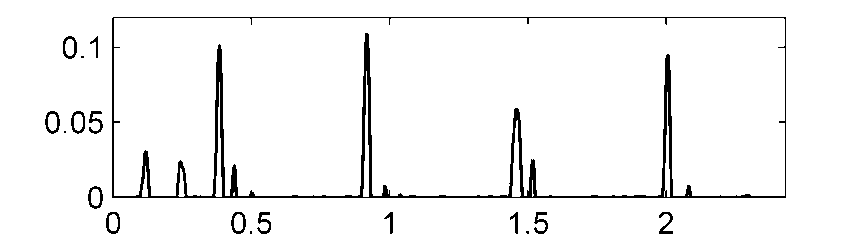 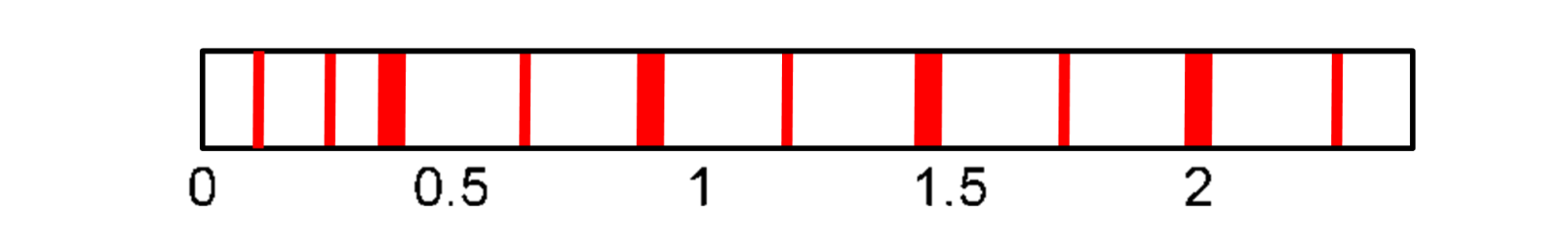 Time (seconds)
6.1 Onset Detection
Fig. 6.3
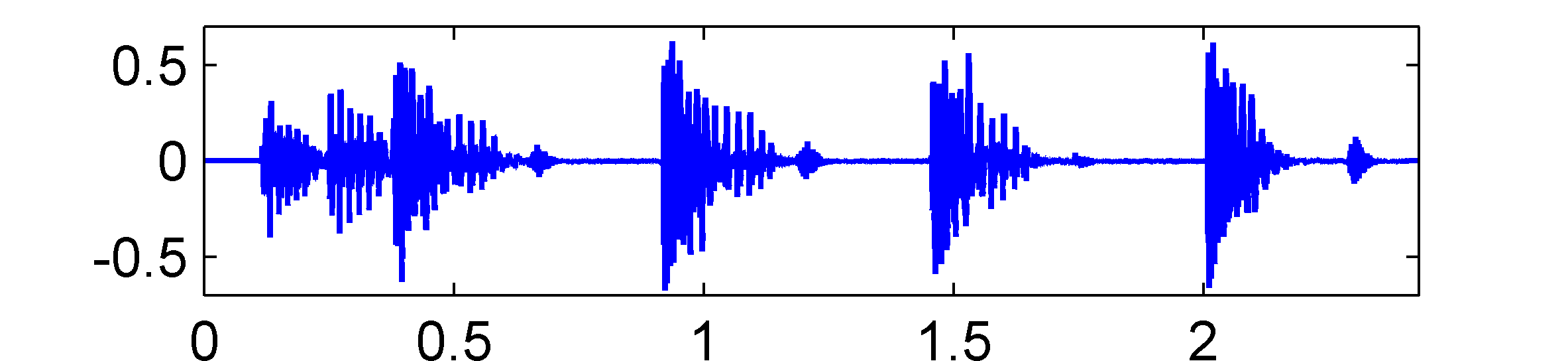 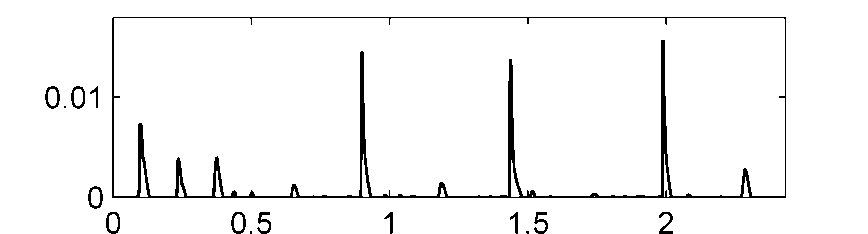 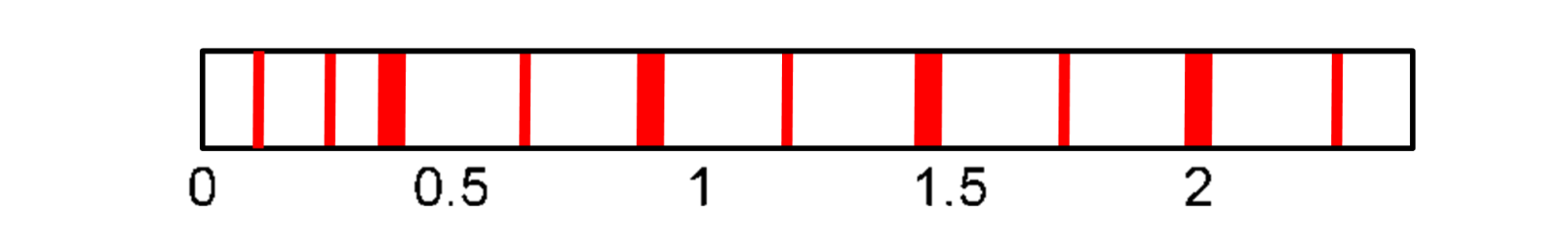 Time (seconds)
6.1 Onset Detection
Fig. 6.4
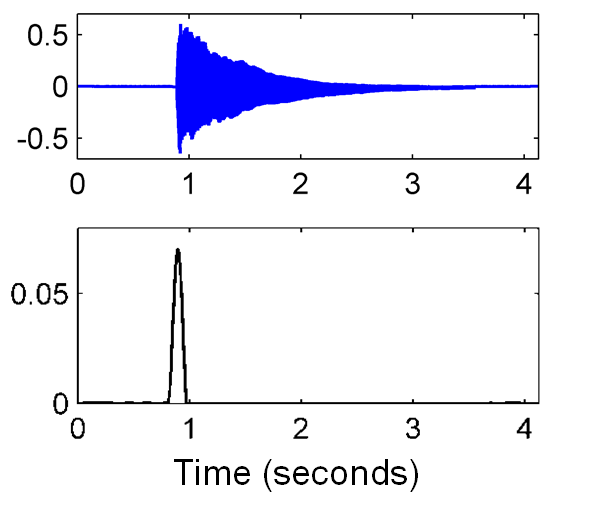 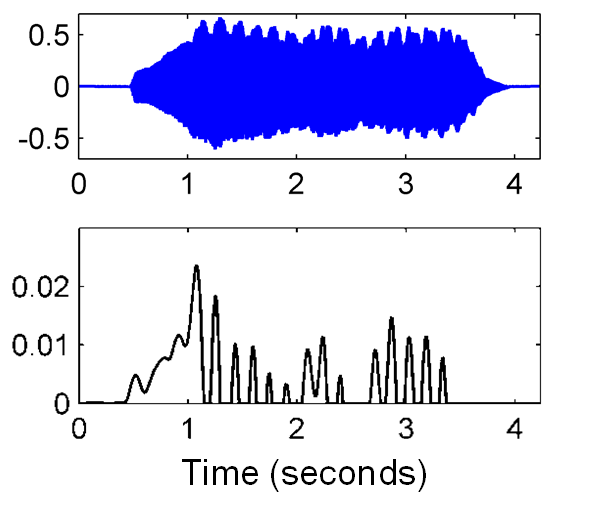 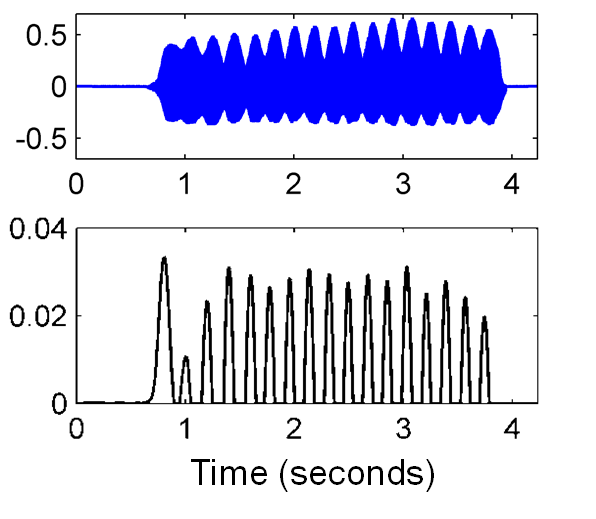 6.1 Onset Detection
Fig. 6.5
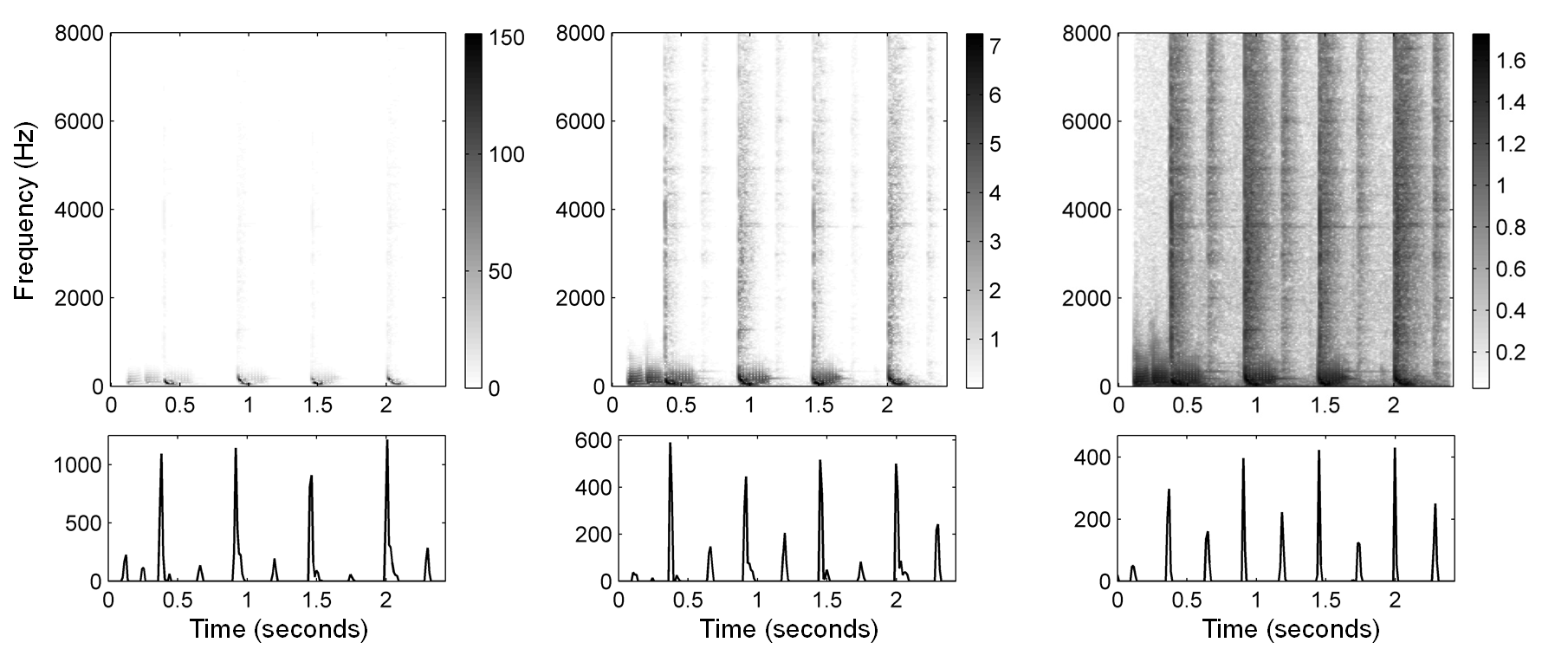 6.1 Onset Detection
Fig. 6.5
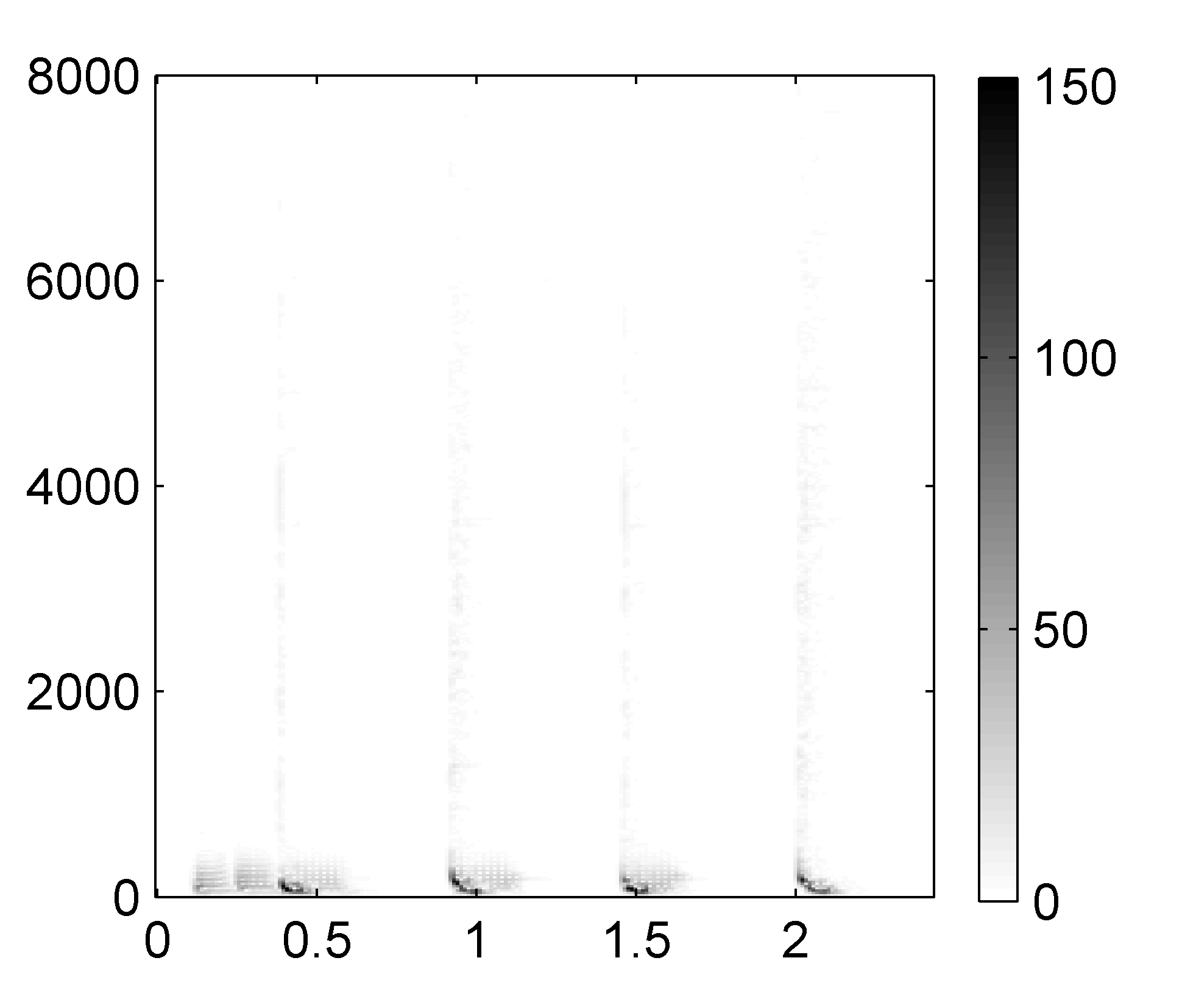 Frequency (Hz)
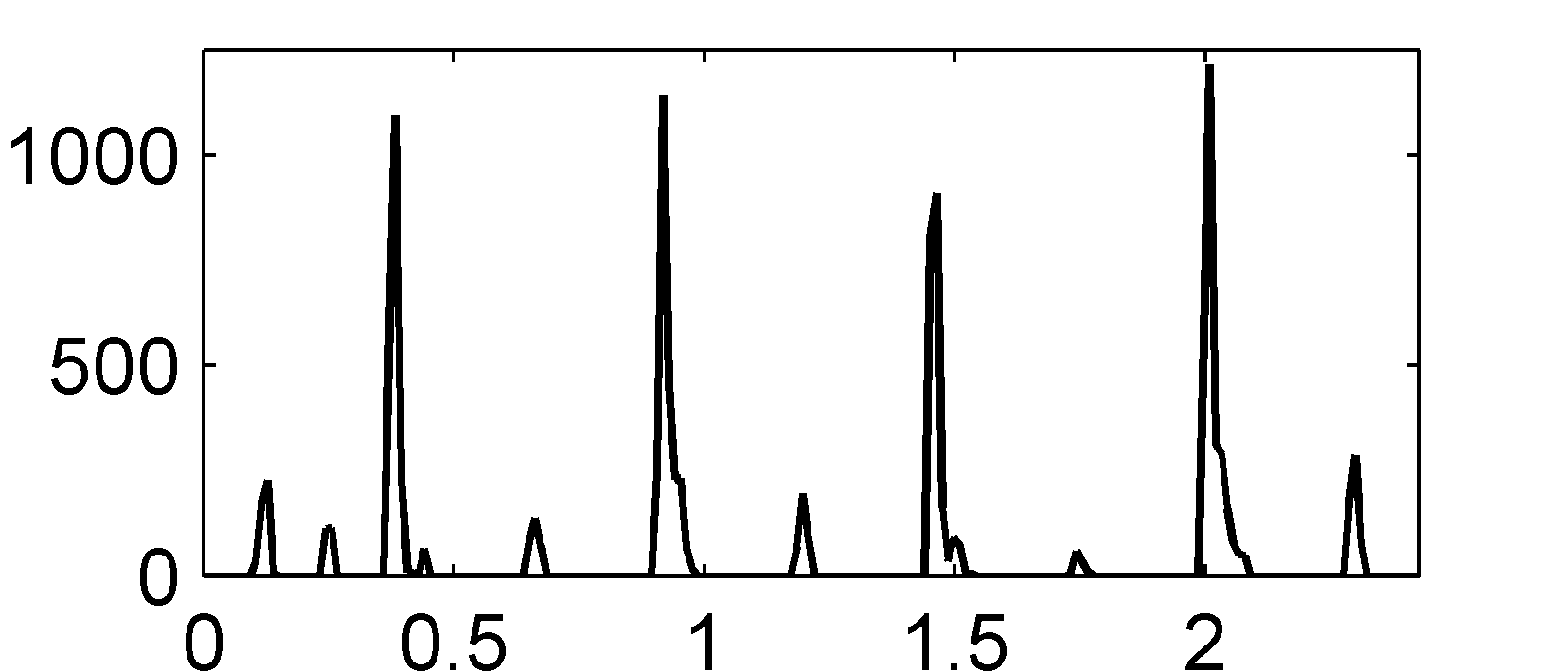 Time (seconds)
6.1 Onset Detection
Fig. 6.5
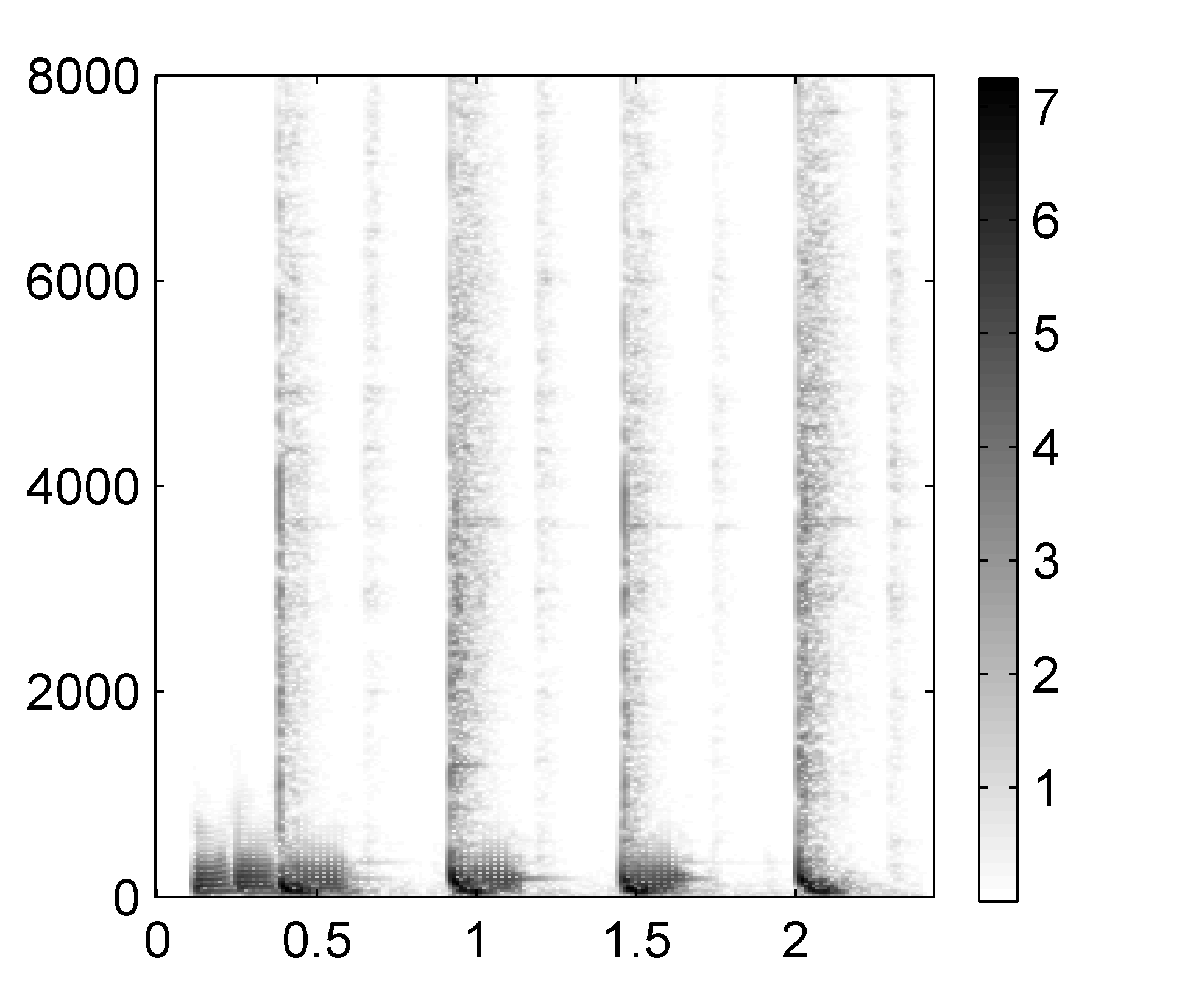 Frequency (Hz)
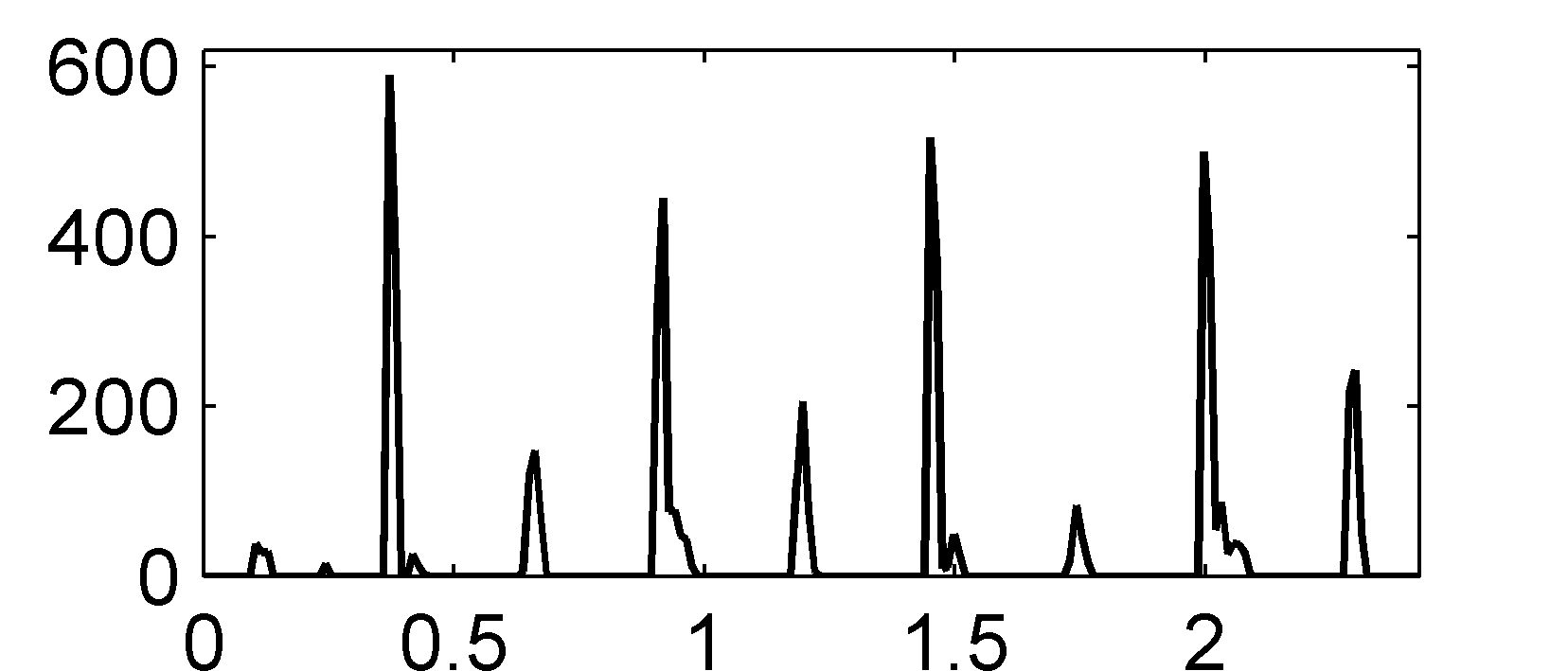 Time (seconds)
6.1 Onset Detection
Fig. 6.5
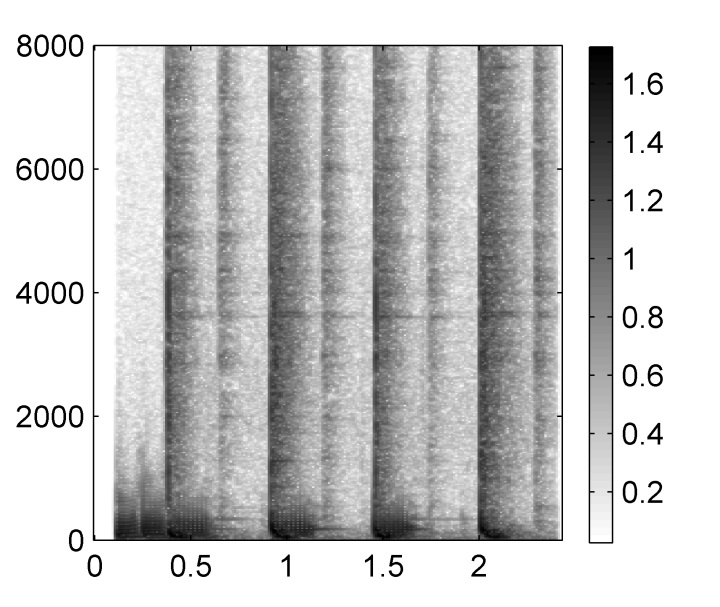 Frequency (Hz)
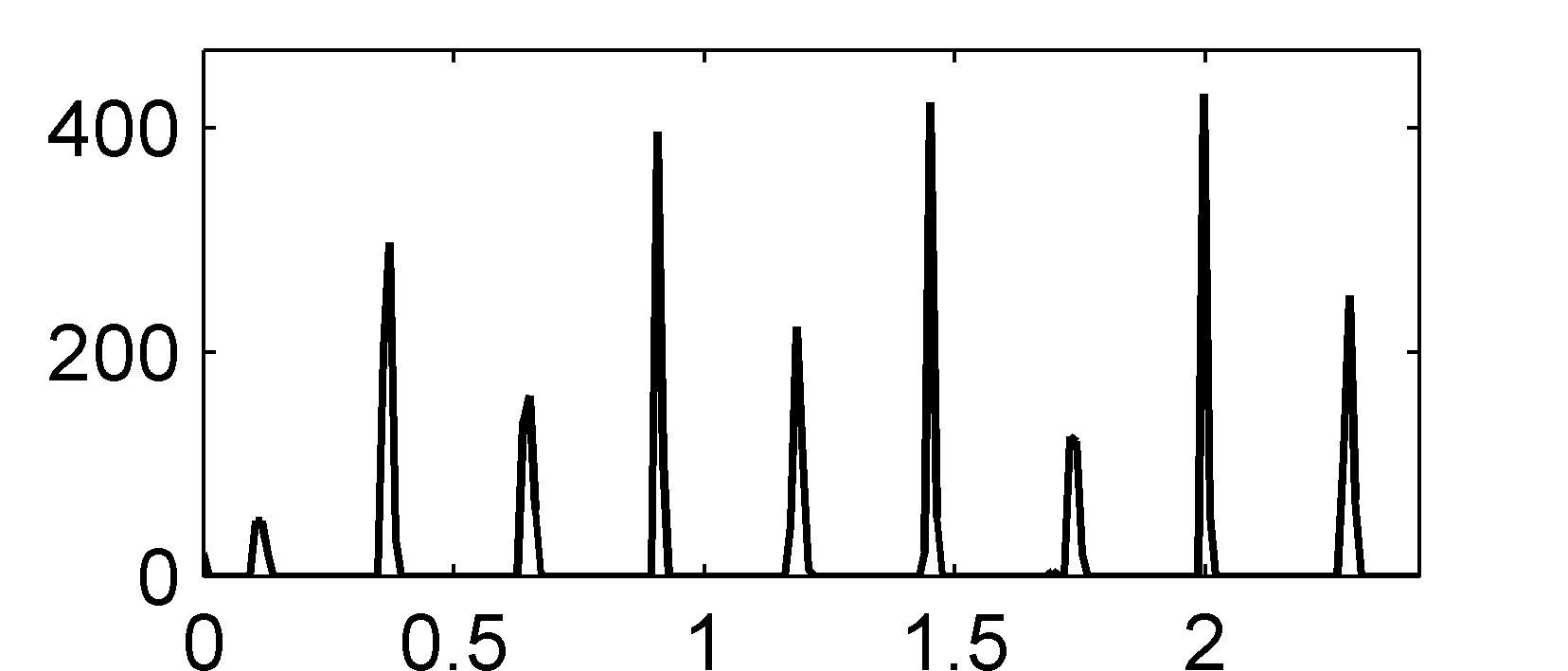 Time (seconds)
6.1 Onset Detection
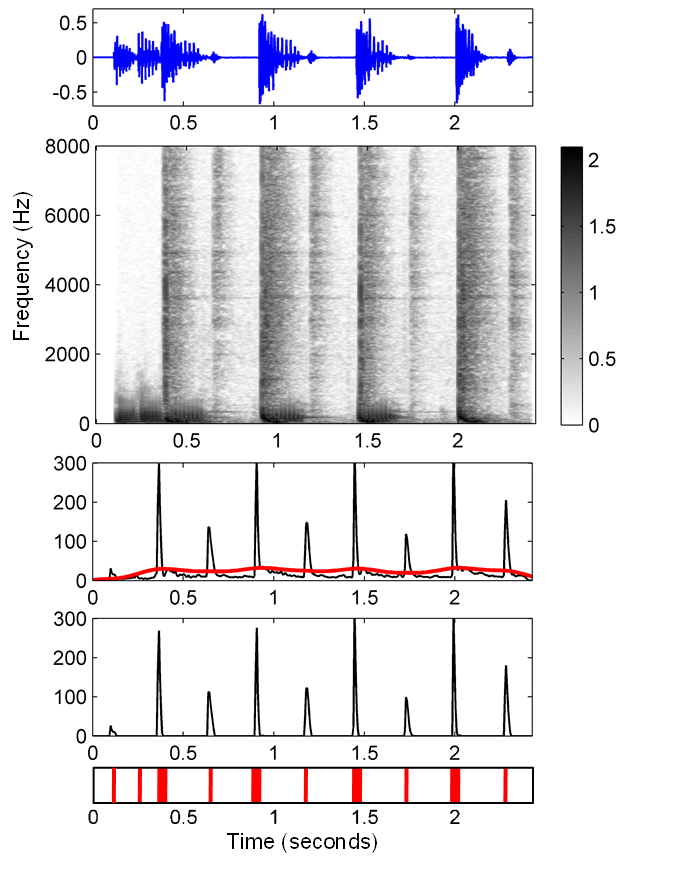 Fig. 6.6
6.1 Onset Detection
Fig. 6.7
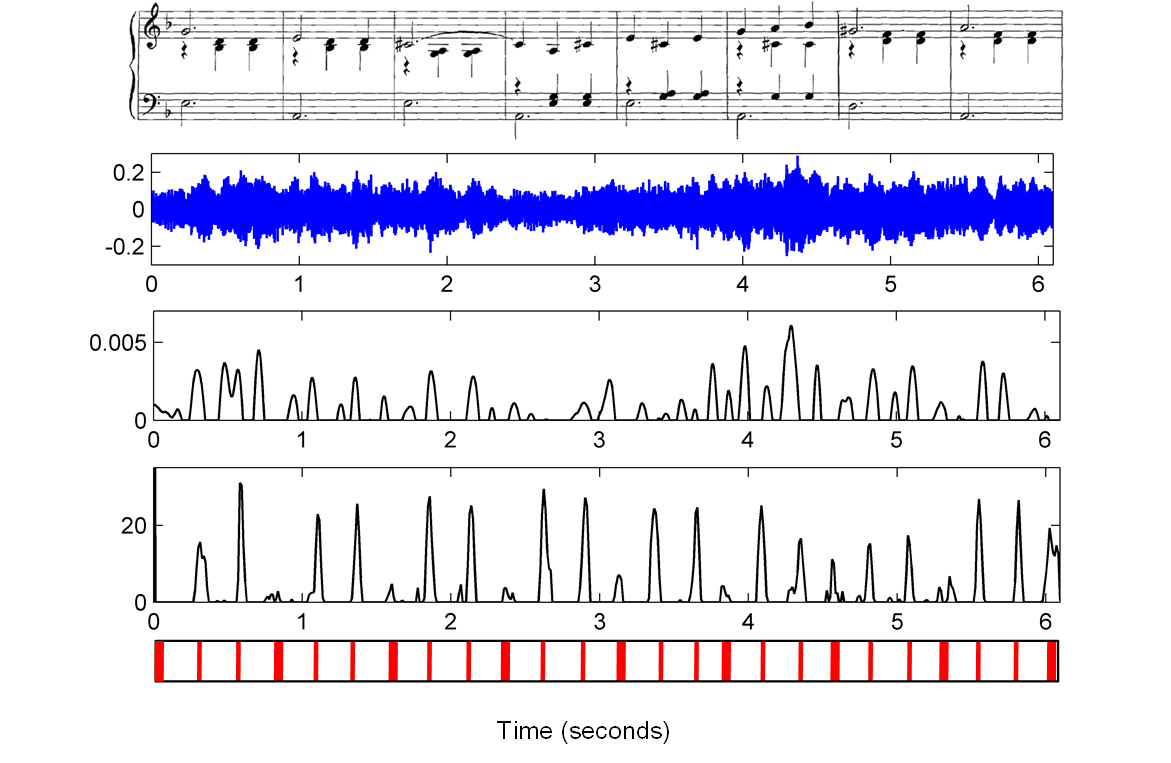 6.1 Onset Detection
Fig. 6.8
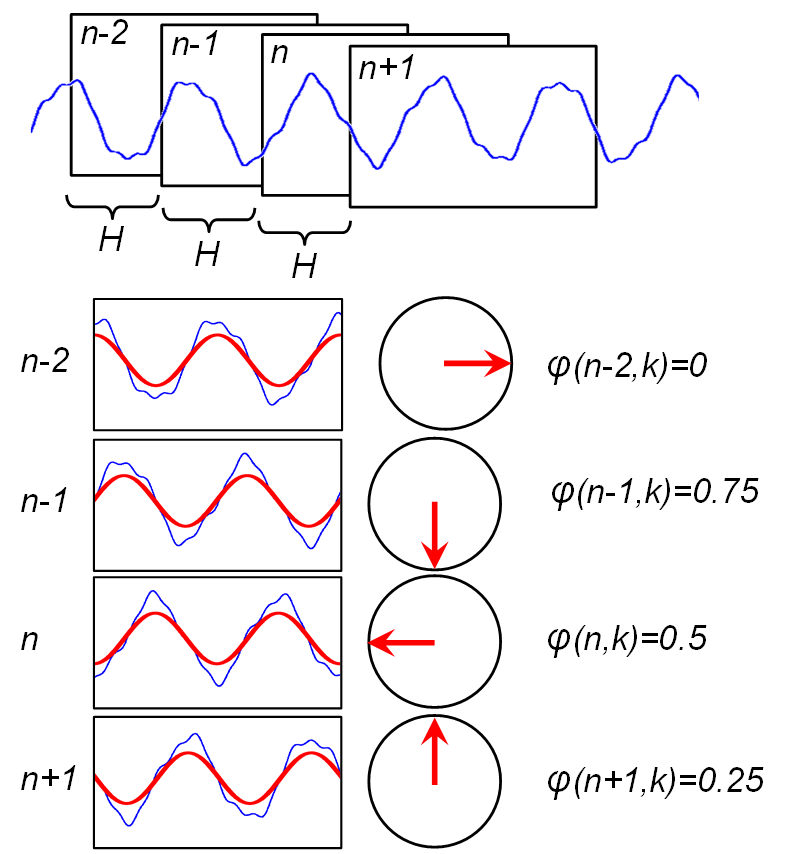 6.1 Onset Detection
Fig. 6.9
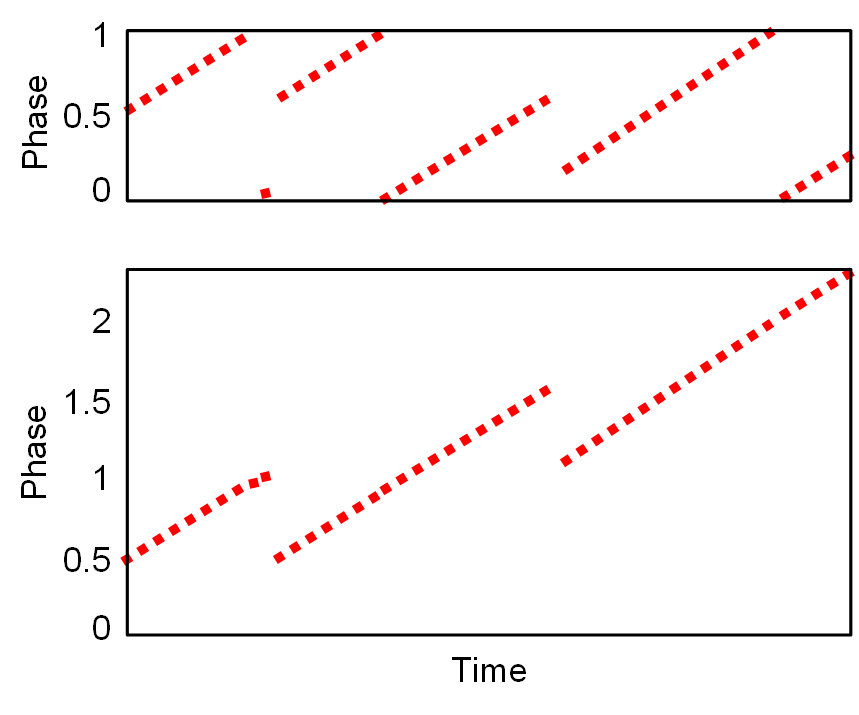 6.1 Onset Detection
Fig. 6.10
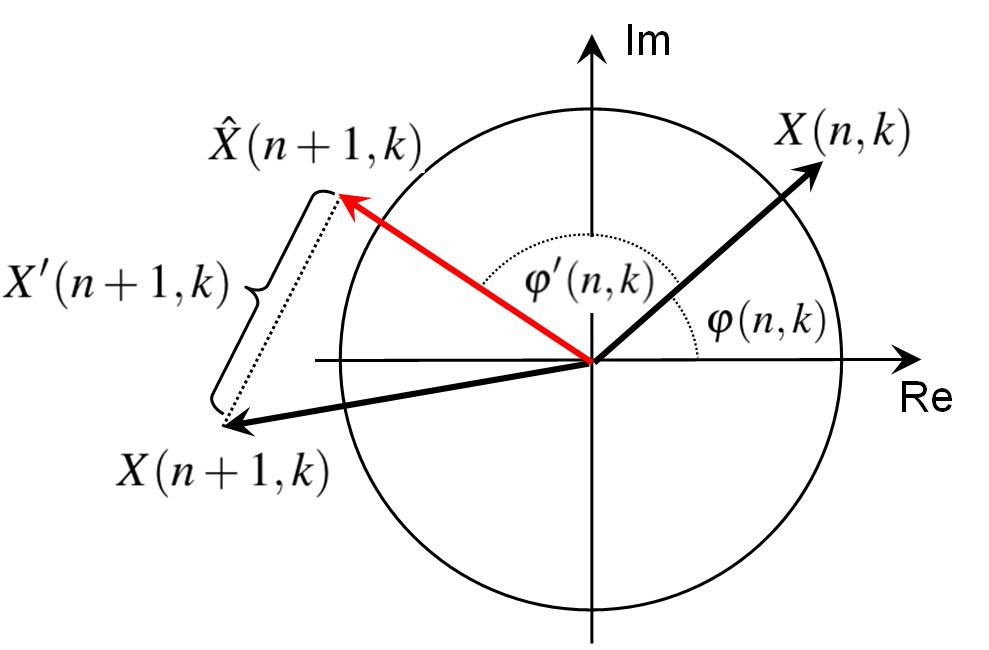 6.1 Onset Detection
Fig. 6.11
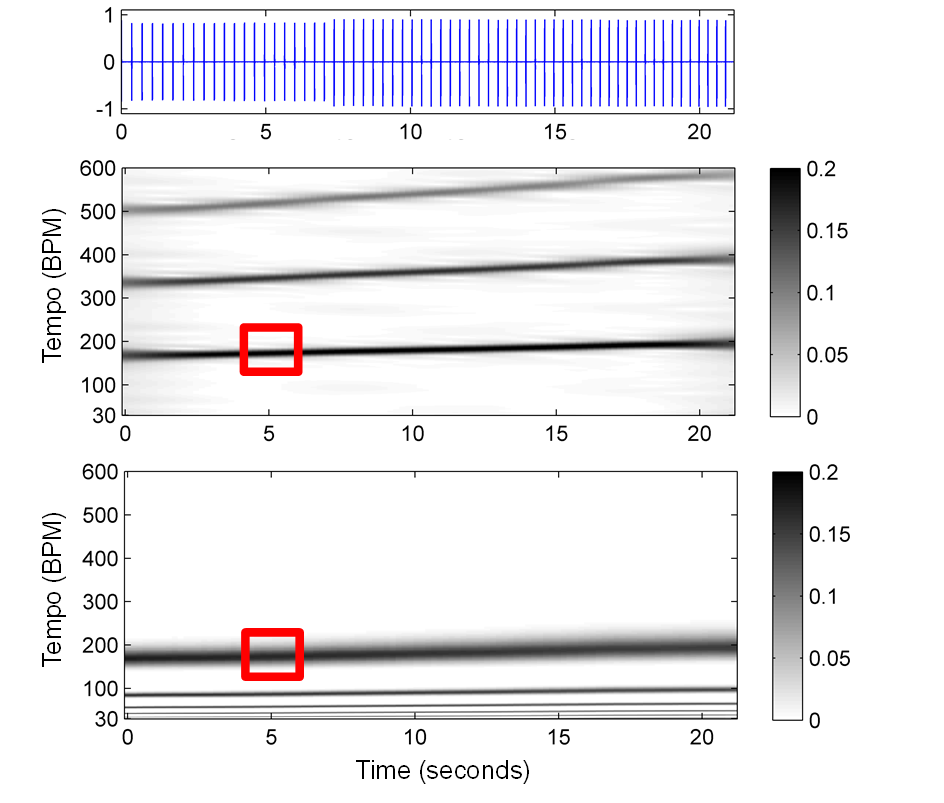 6.2 Tempo Analysis
Fig. 6.12
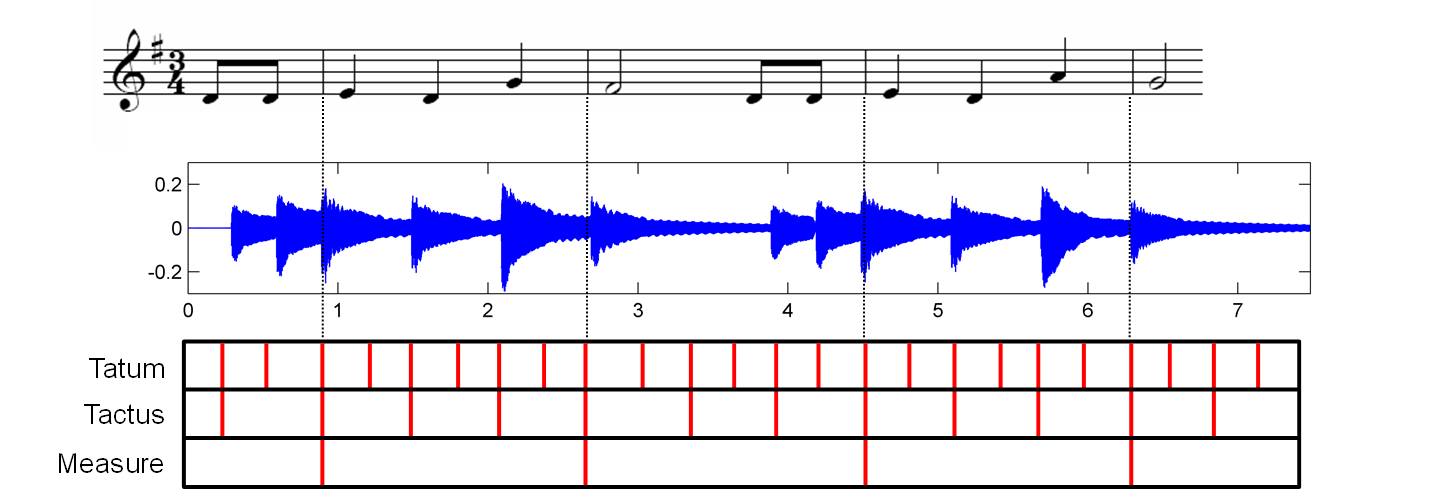 6.2 Tempo Analysis
Fig. 6.13
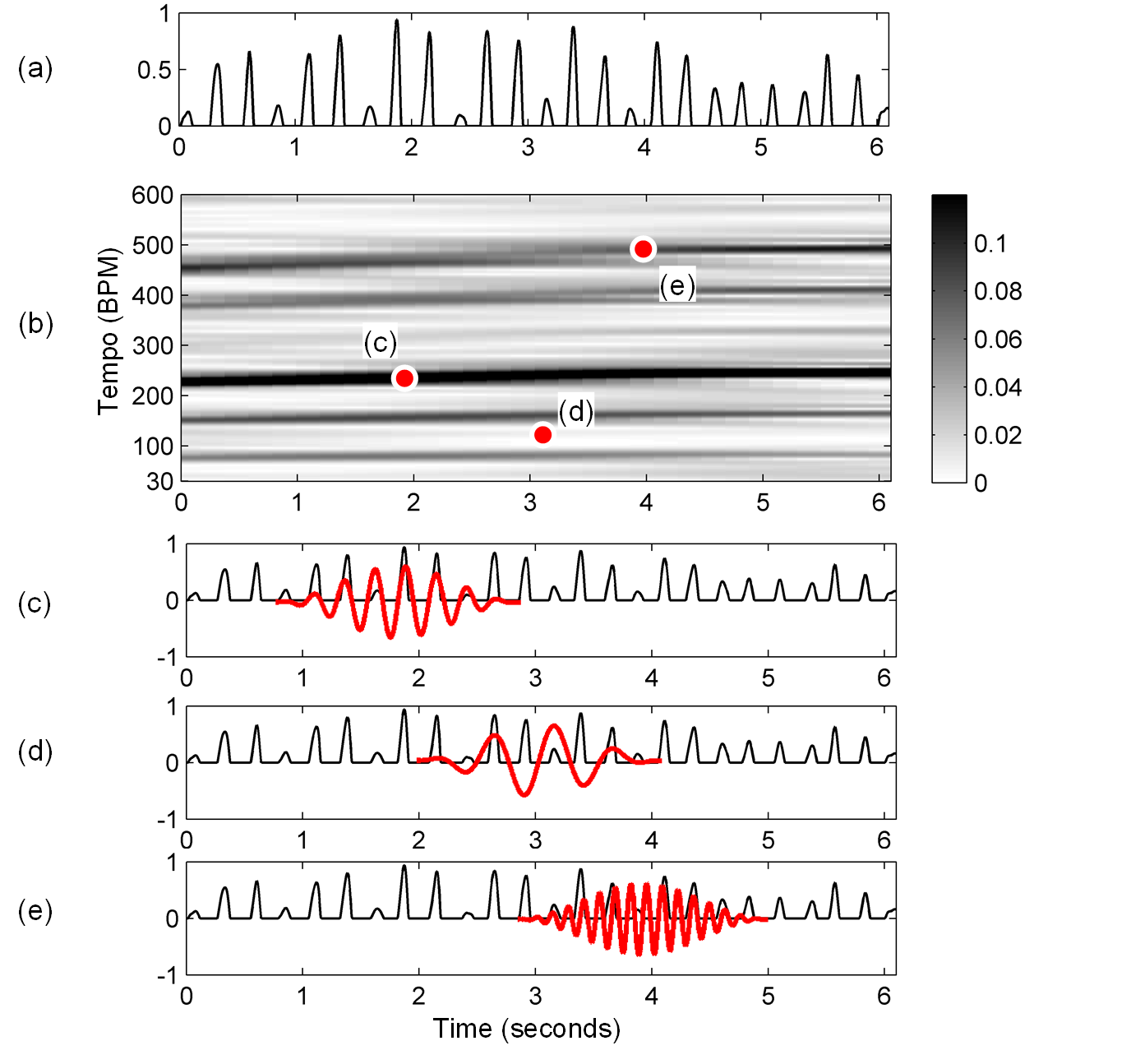 6.2 Tempo Analysis
Fig. 6.13
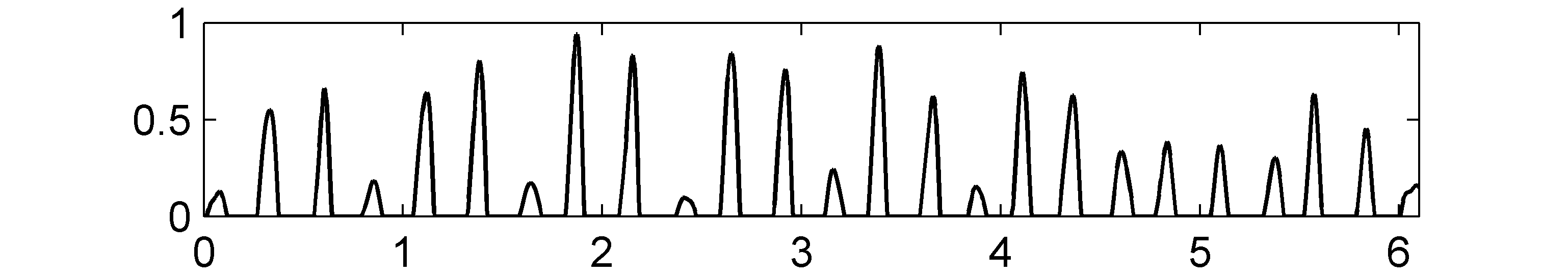 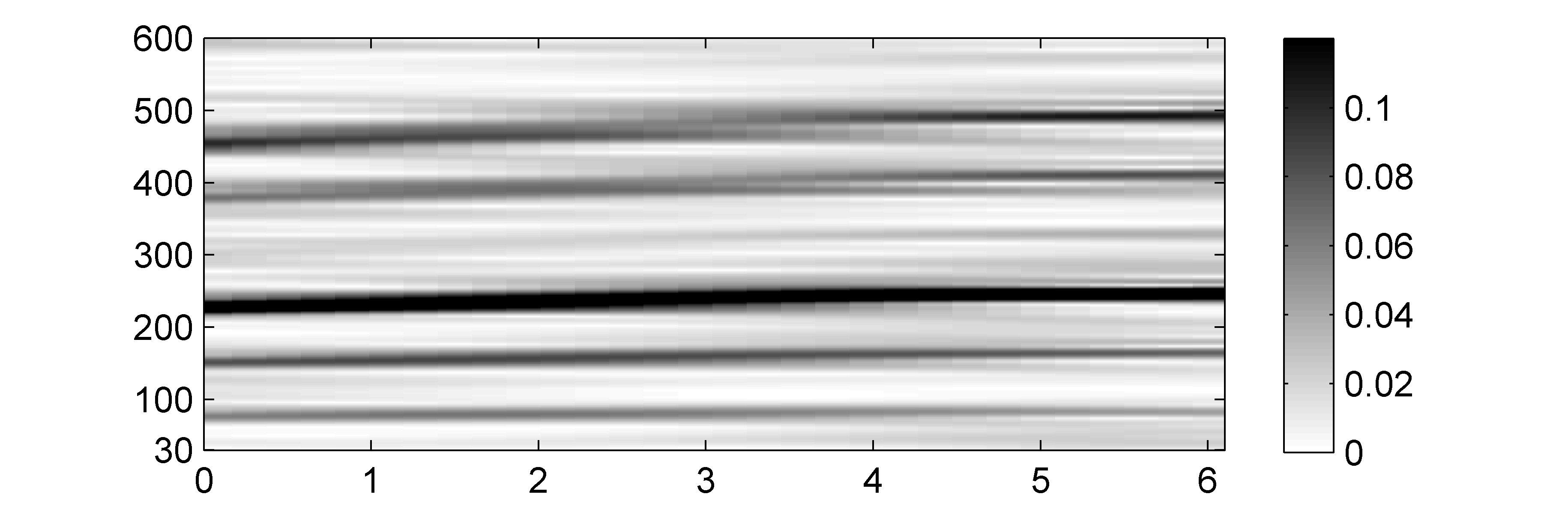 Tempo (BPM)
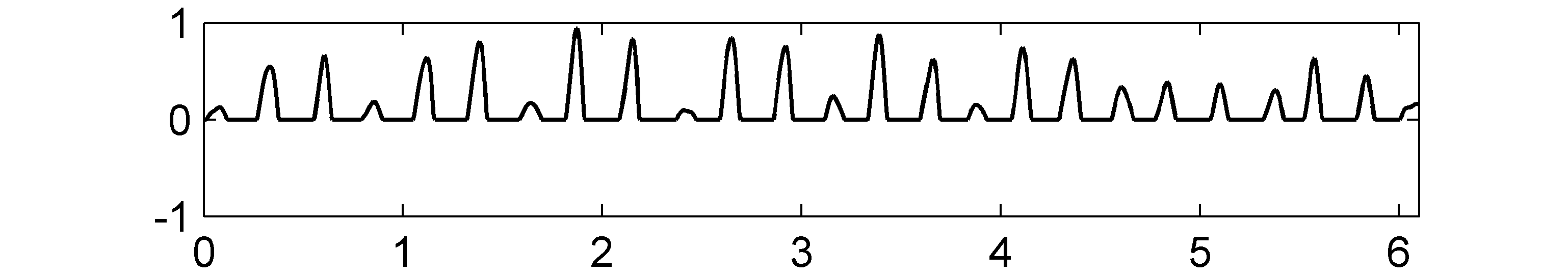 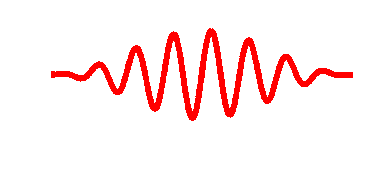 Time (seconds)
6.2 Tempo Analysis
Fig. 6.13
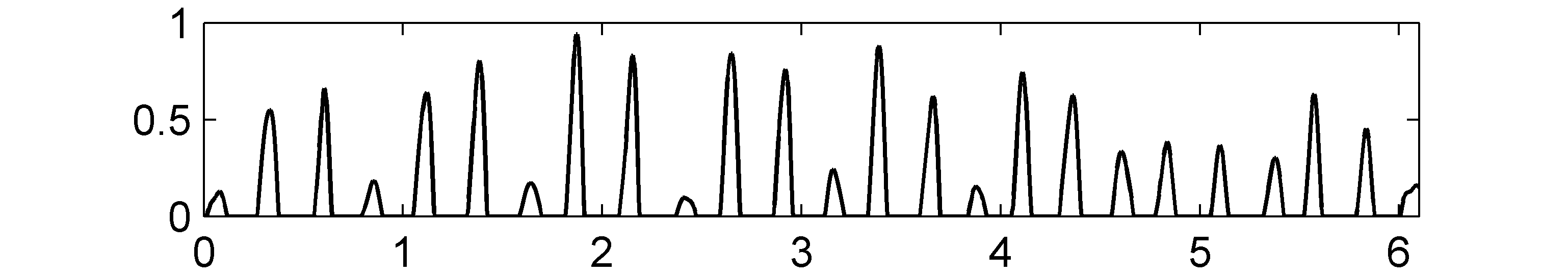 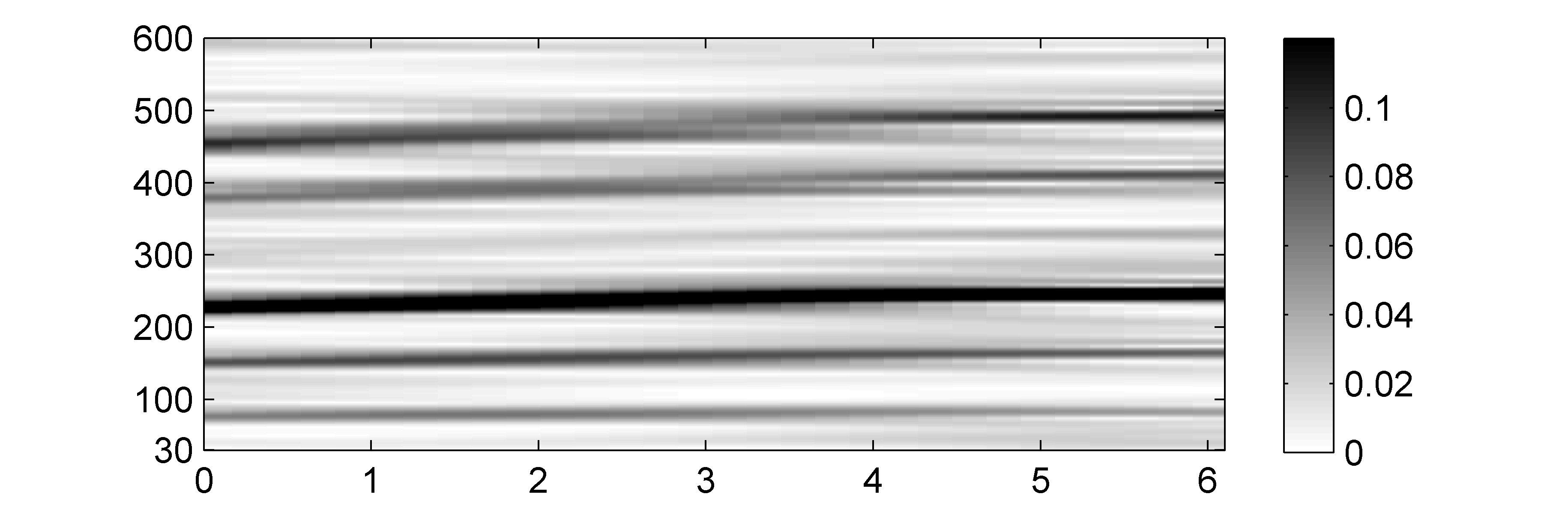 Tempo (BPM)
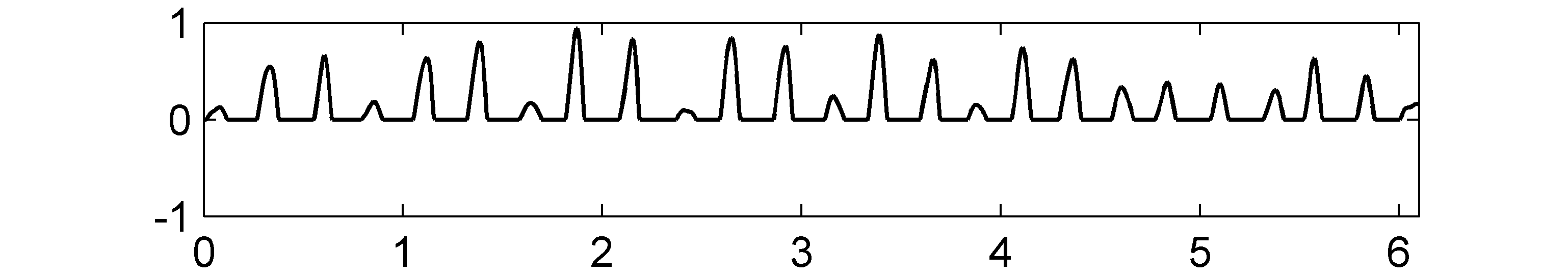 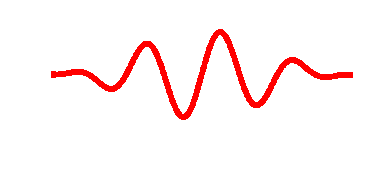 Time (seconds)
6.2 Tempo Analysis
Fig. 6.13
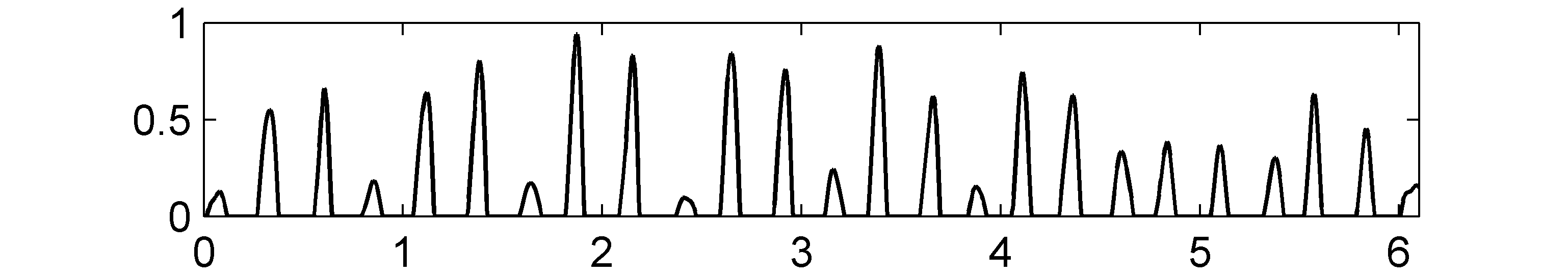 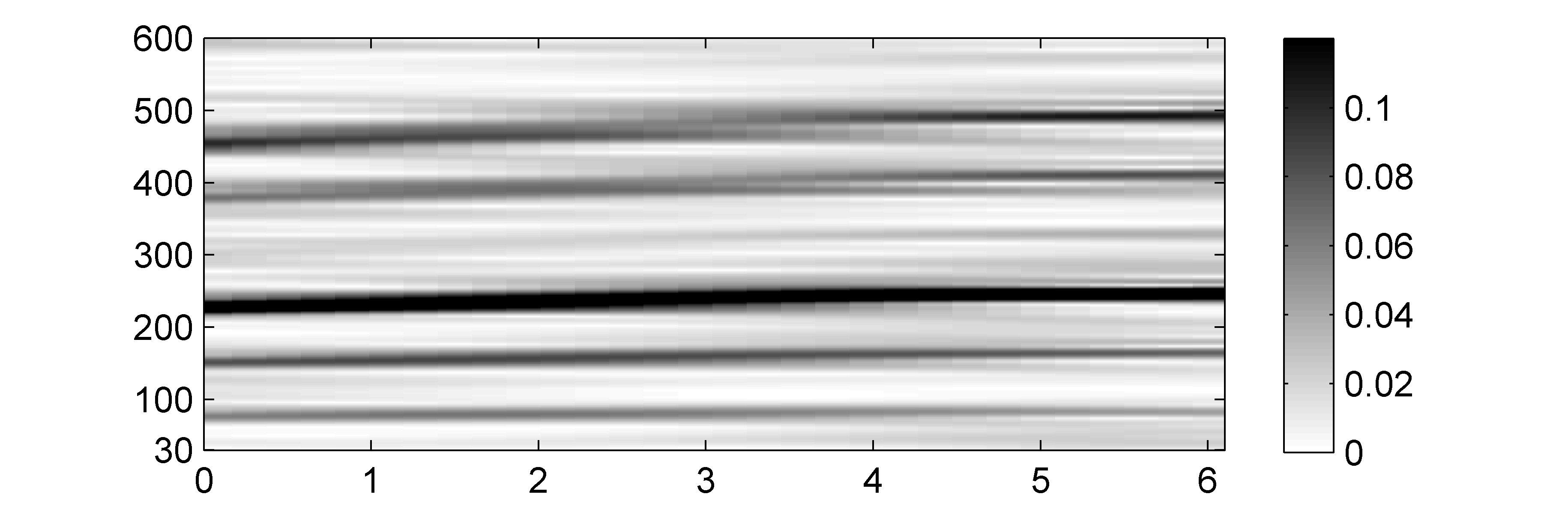 Tempo (BPM)
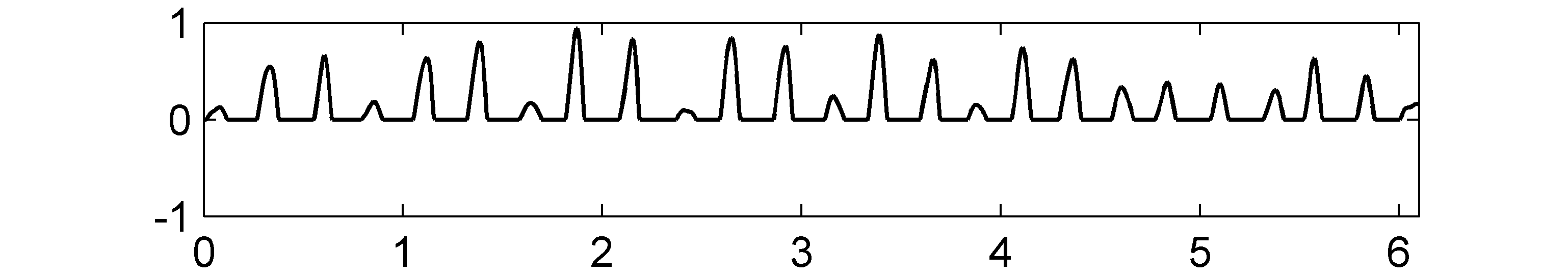 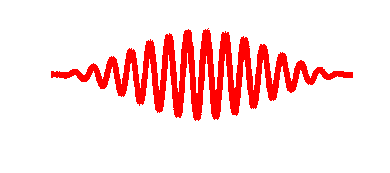 Time (seconds)
6.2 Tempo Analysis
Fig. 6.13
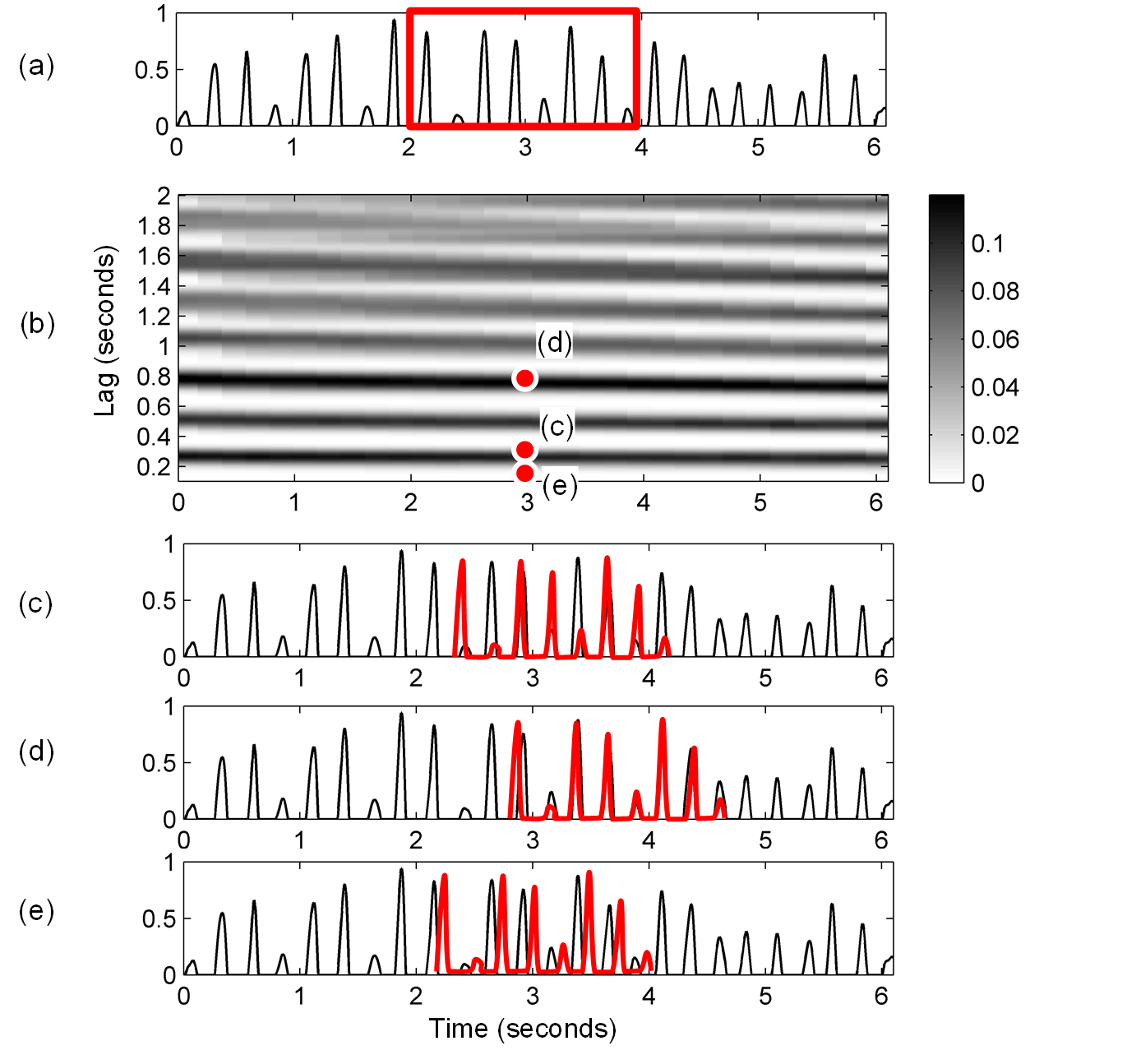 6.2 Tempo Analysis
Fig. 6.14
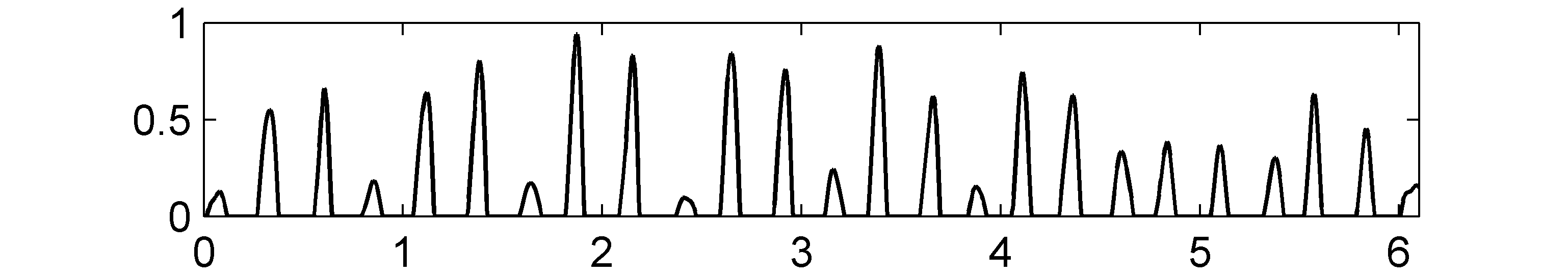 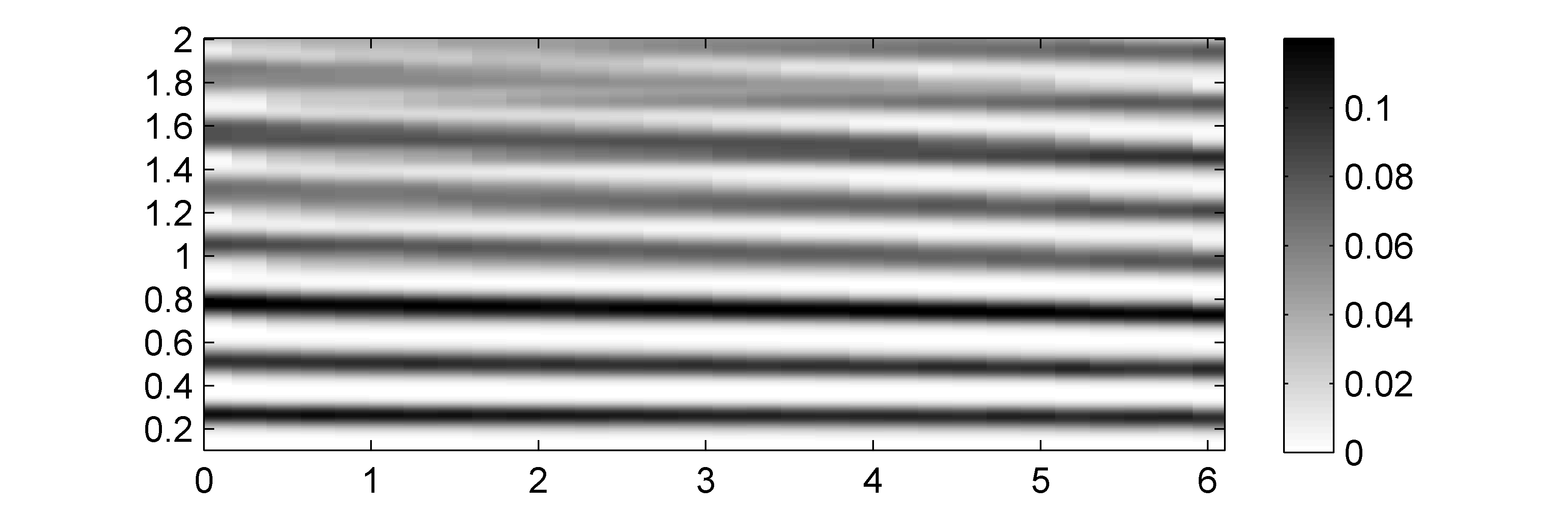 Lag (seconds)
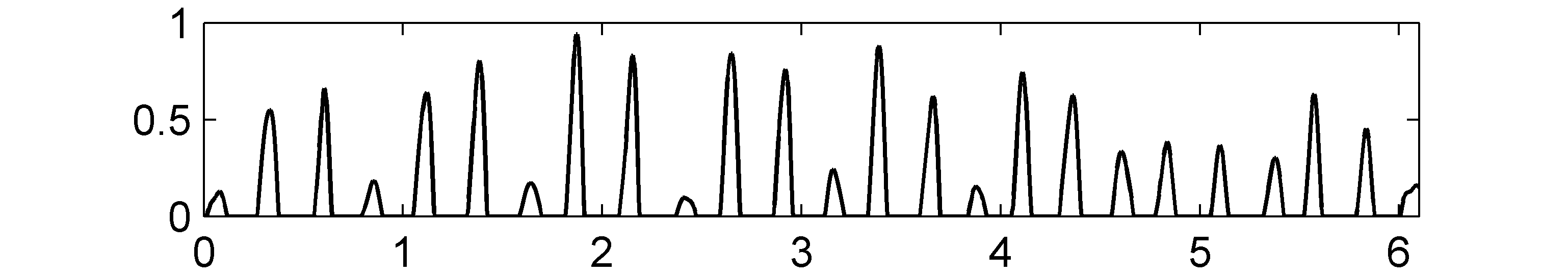 Time (seconds)
6.2 Tempo Analysis
Fig. 6.14
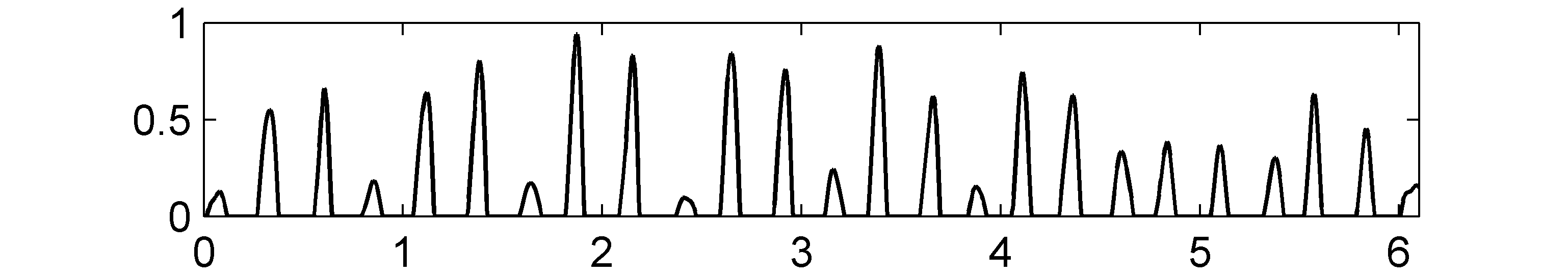 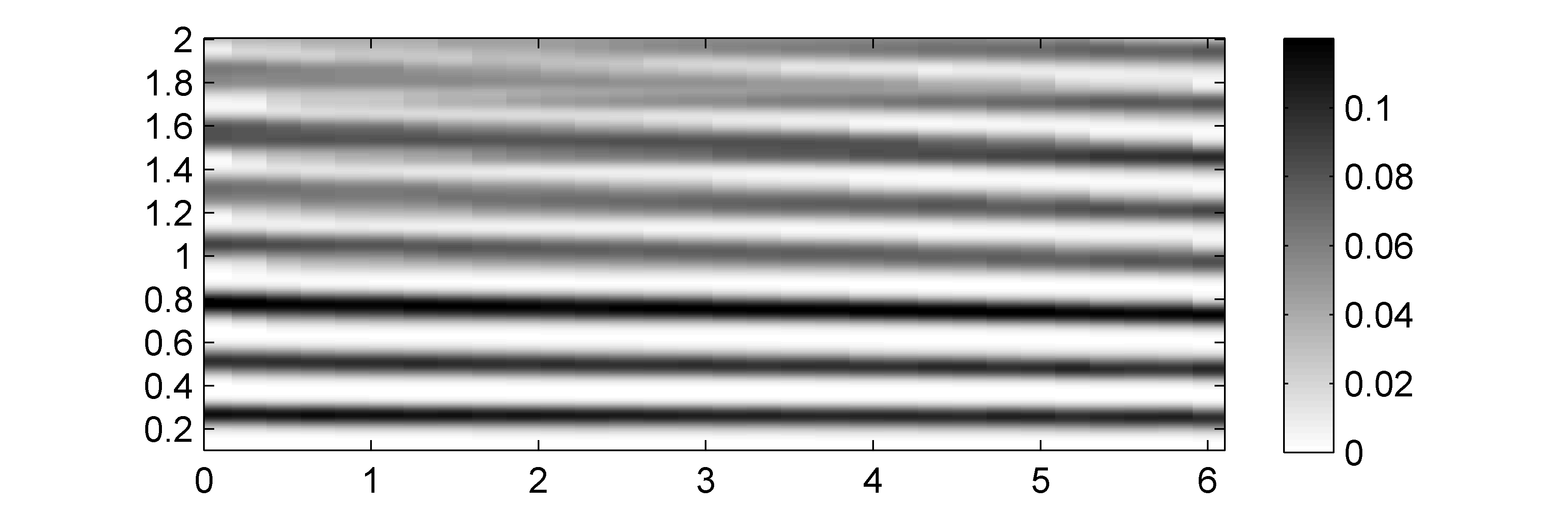 Lag (seconds)
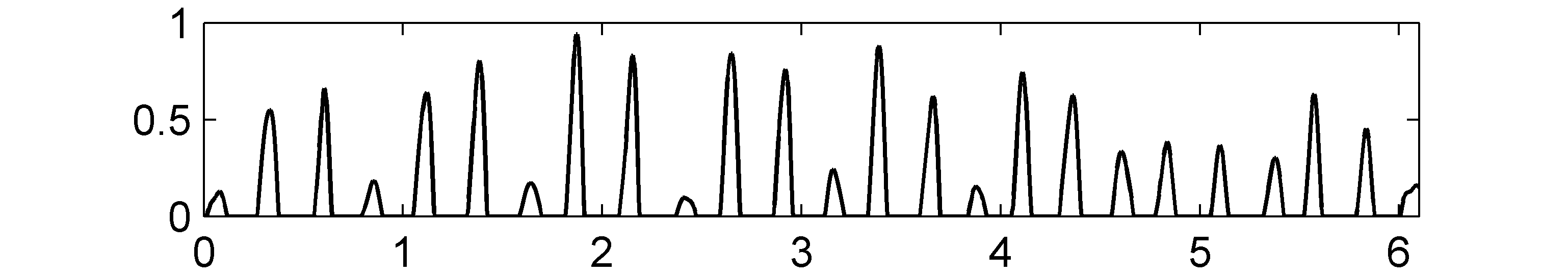 Time (seconds)
6.2 Tempo Analysis
Fig. 6.14
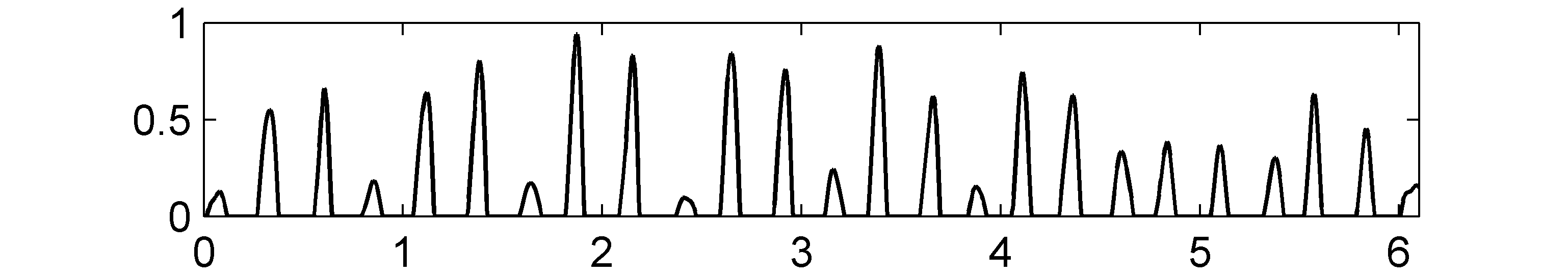 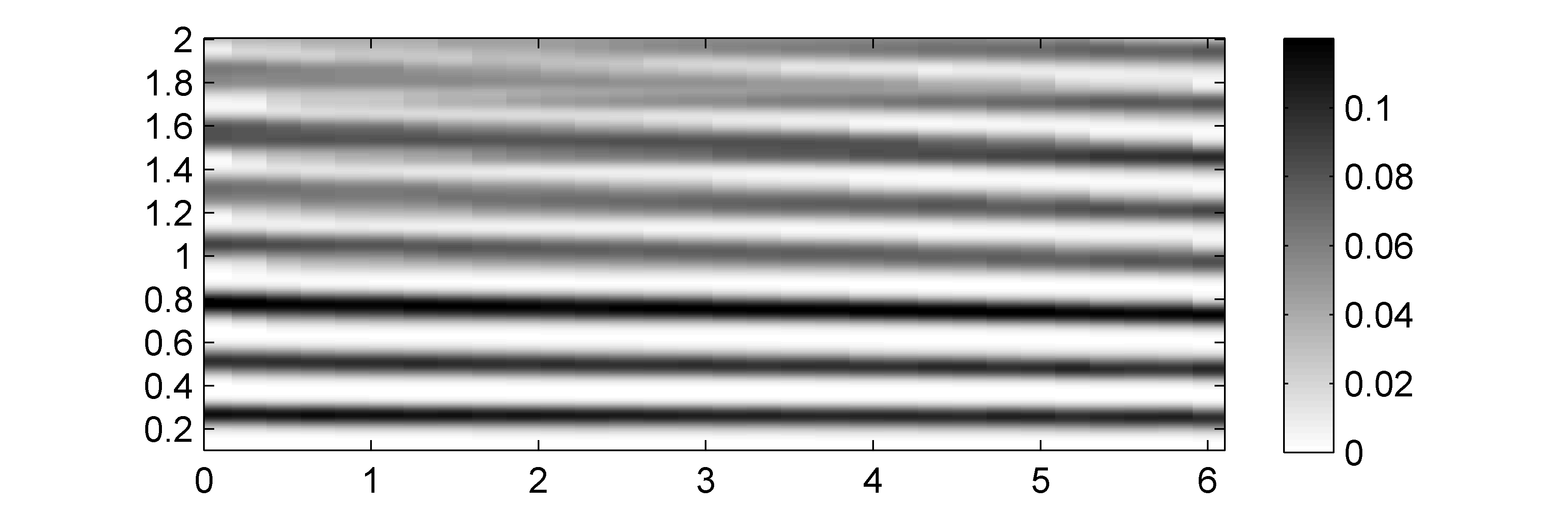 Lag (seconds)
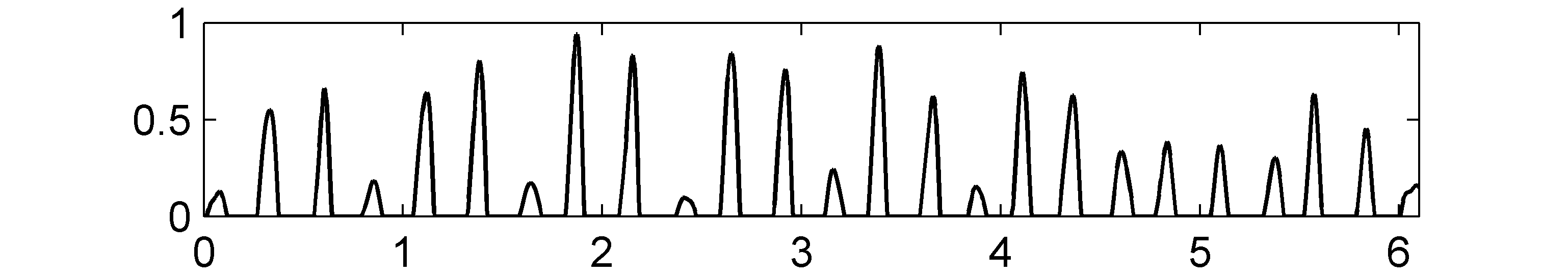 Time (seconds)
6.2 Tempo Analysis
Fig. 6.15
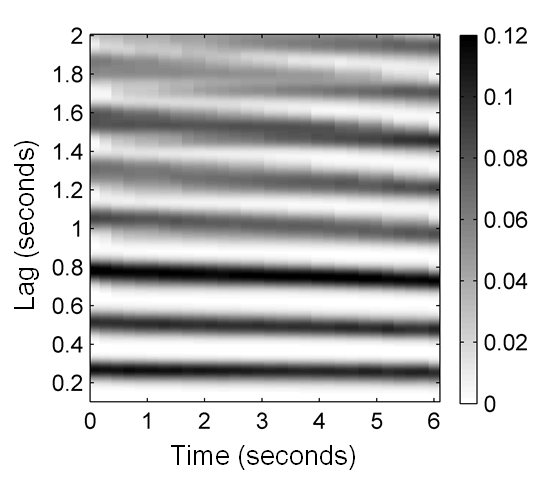 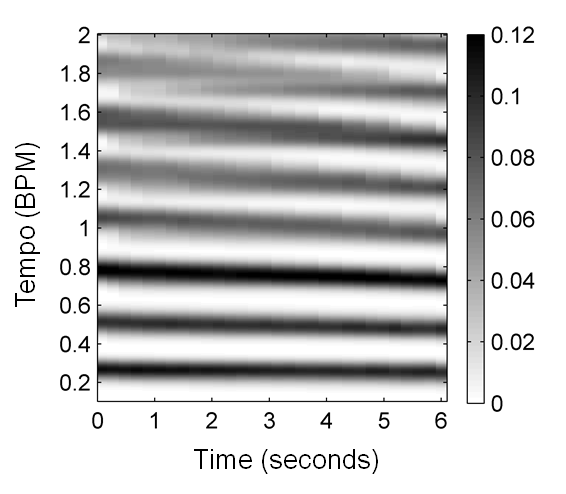 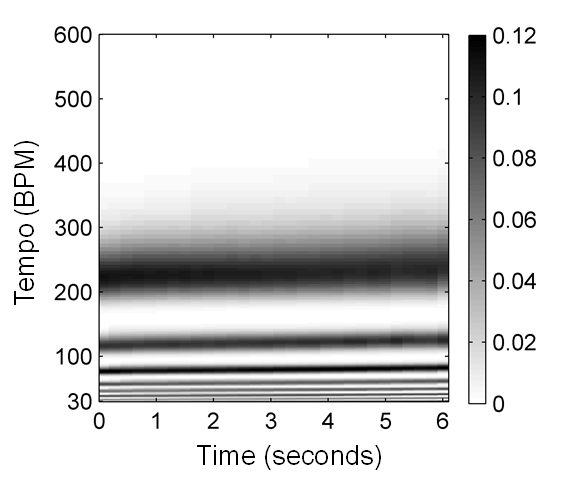 6.2 Tempo Analysis
Fig. 6.16
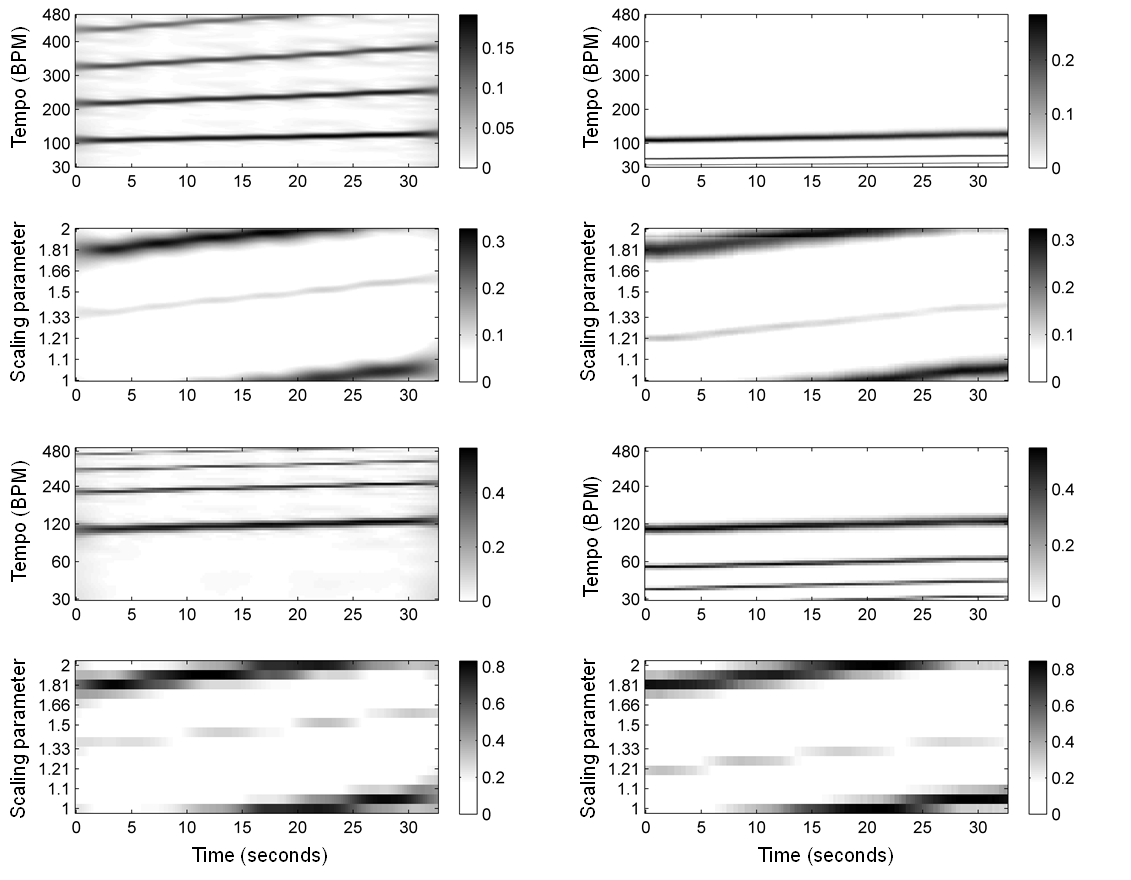 6.2 Tempo Analysis
Fig. 6.17
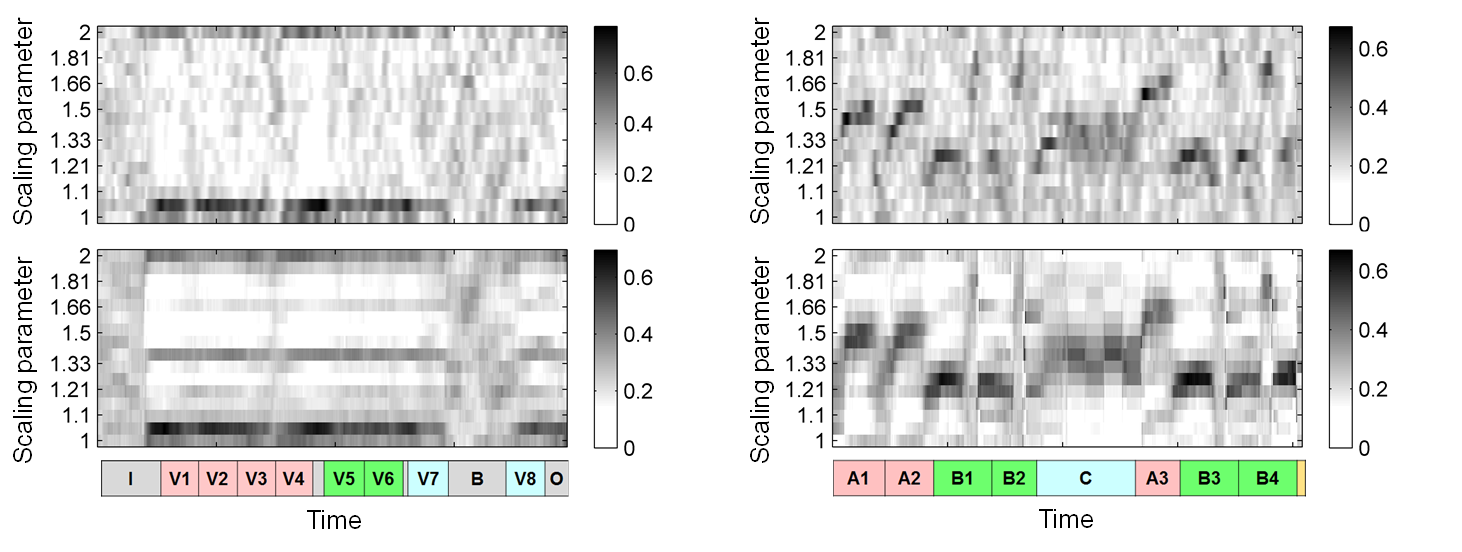 6.2 Tempo Analysis
Fig. 6.17
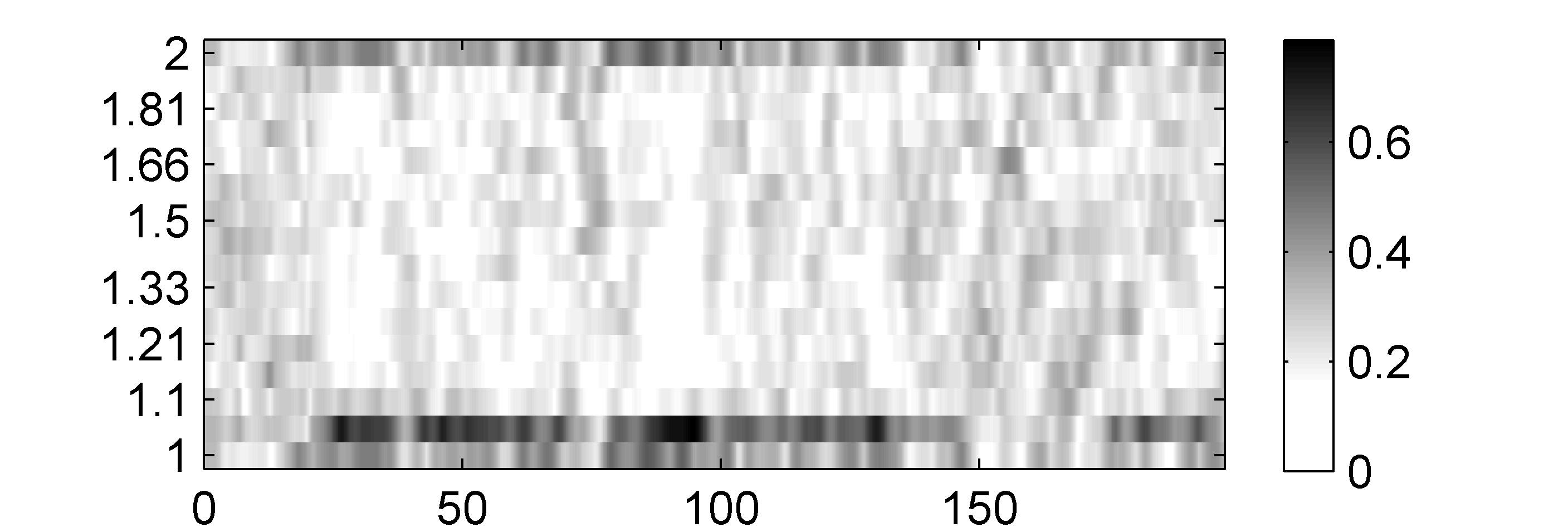 Scaling parameter
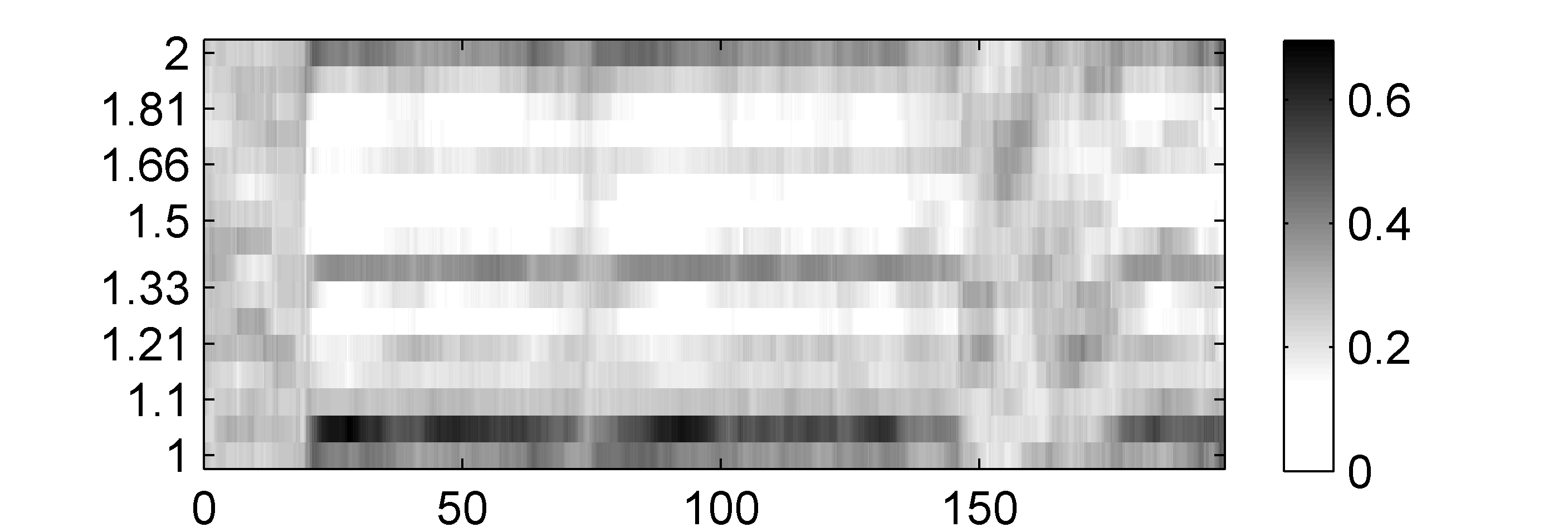 Scaling parameter
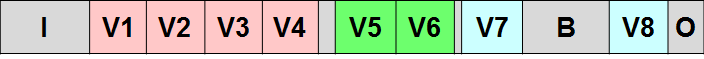 6.2 Tempo Analysis
Fig. 6.17
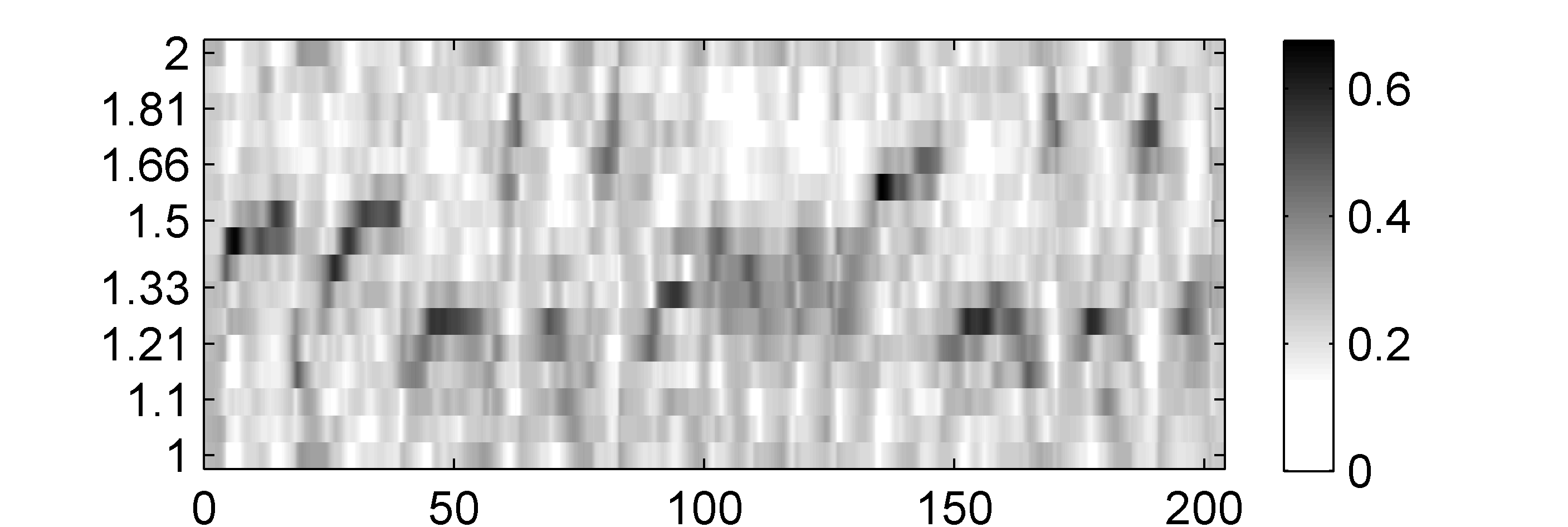 Scaling parameter
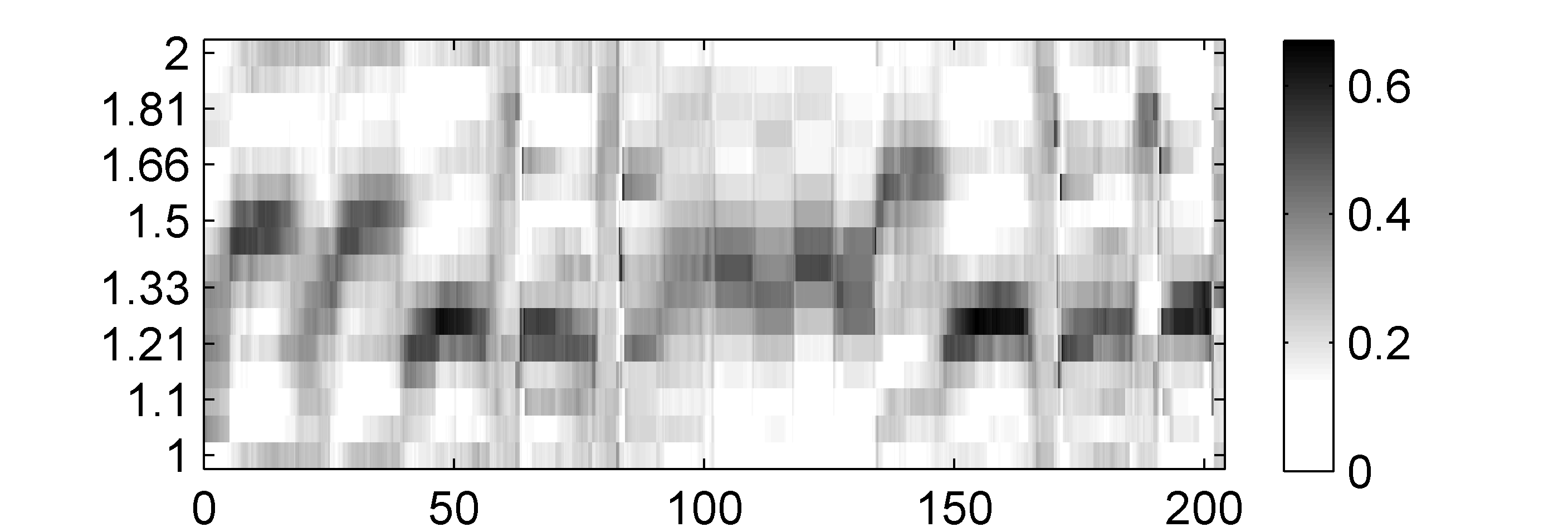 Scaling parameter
Time (seconds)
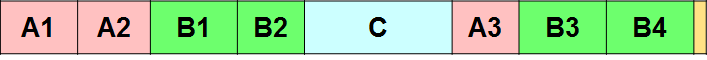 6.3 Beat and Pulse Tracking
Fig. 6.18
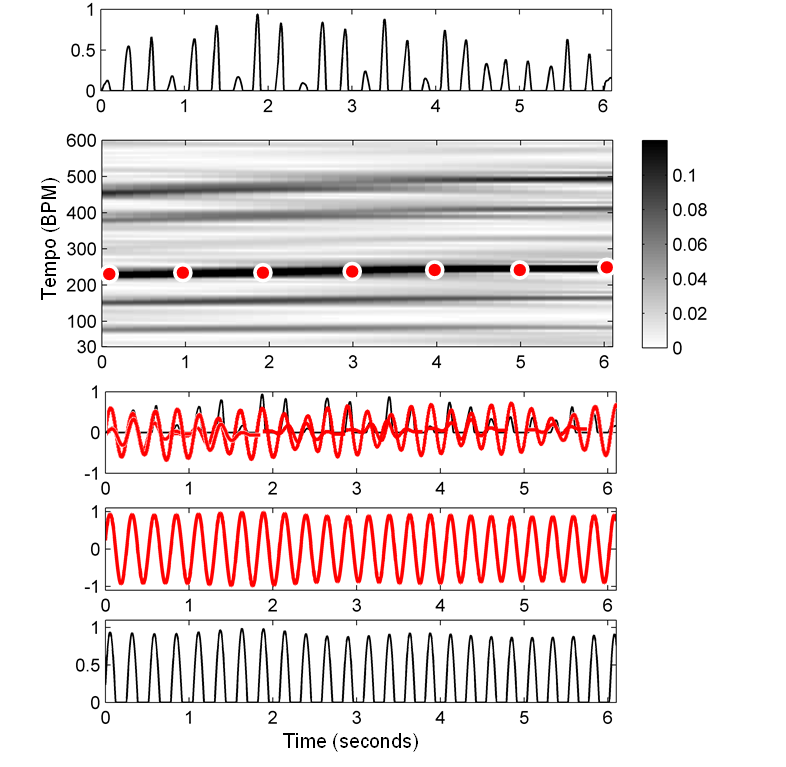 6.3 Beat and Pulse Tracking
Fig. 6.18
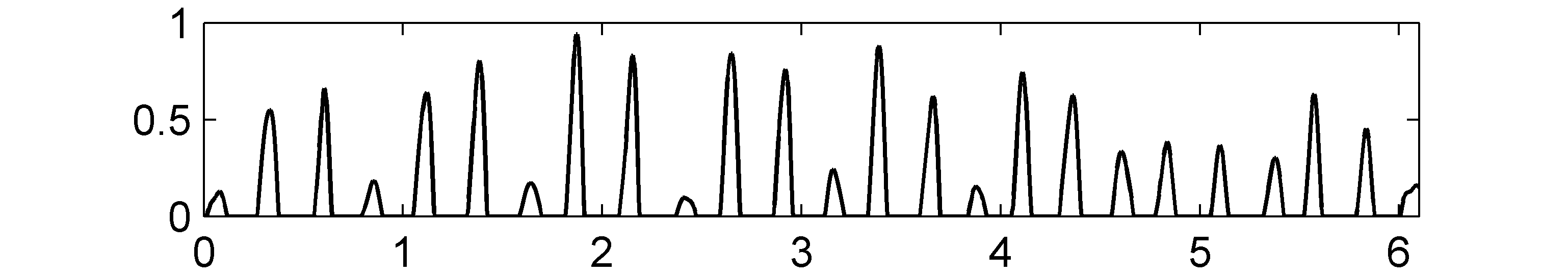 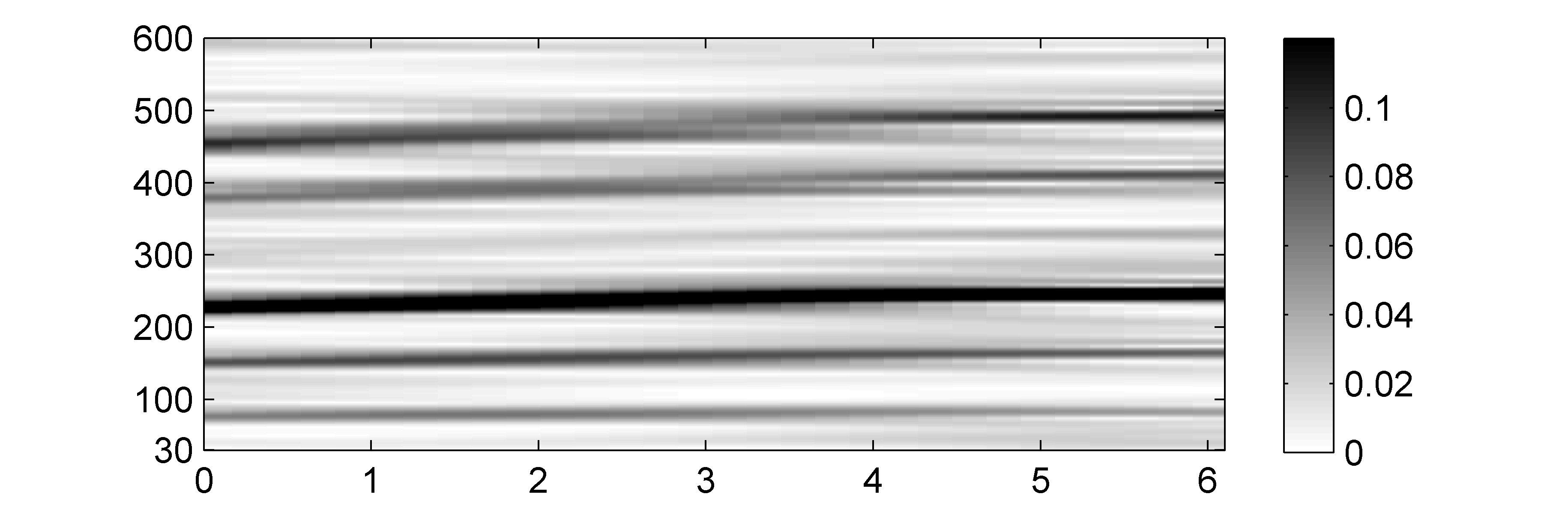 Tempo (BPM)
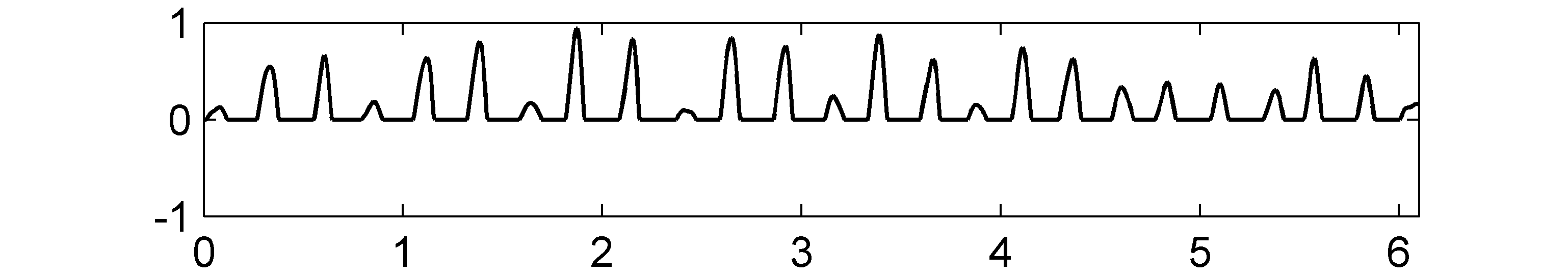 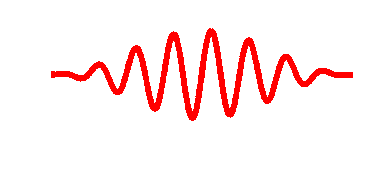 Time (seconds)
6.3 Beat and Pulse Tracking
Fig. 6.18
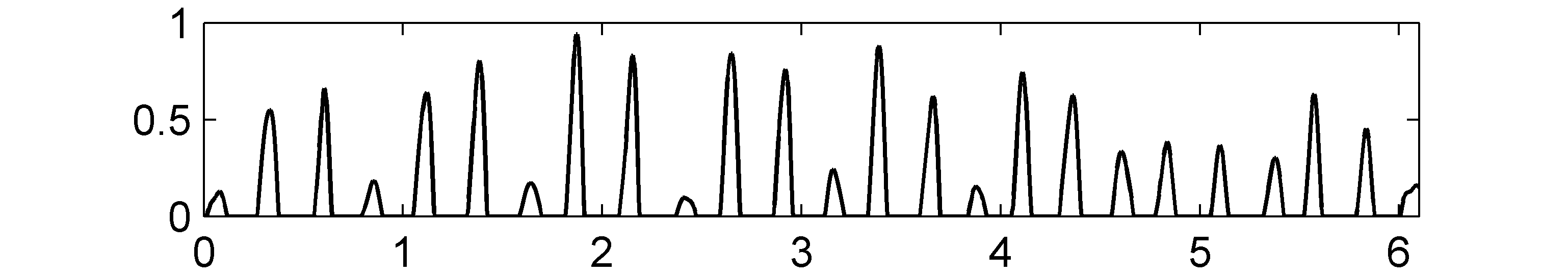 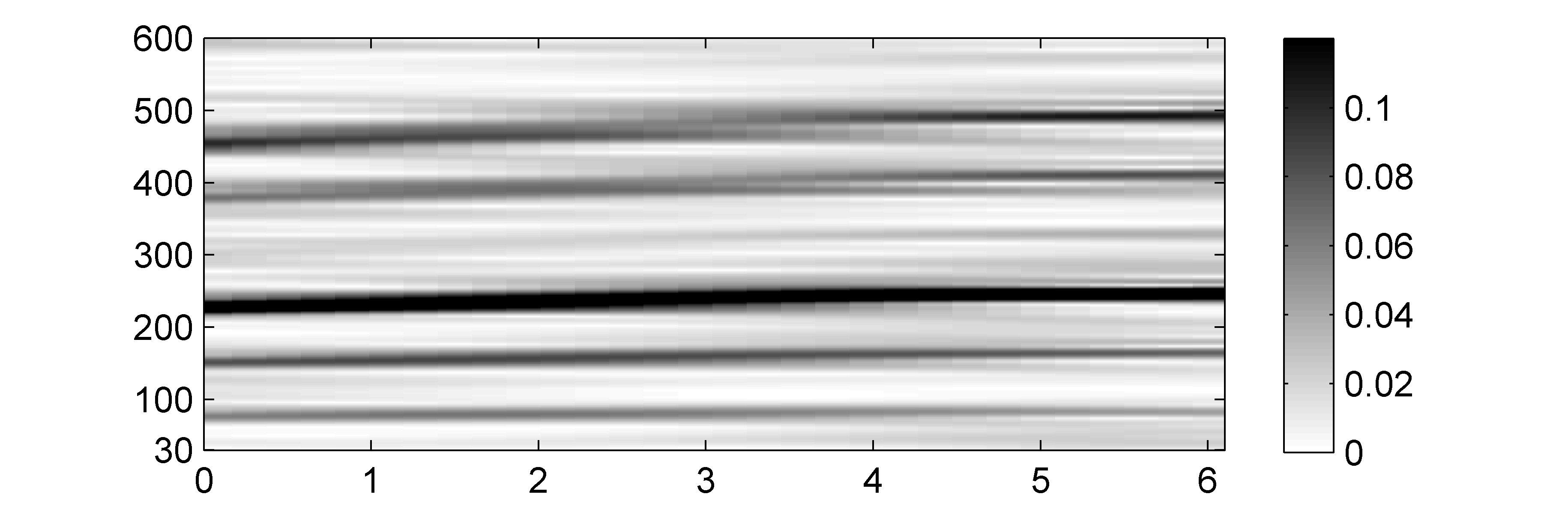 Tempo (BPM)
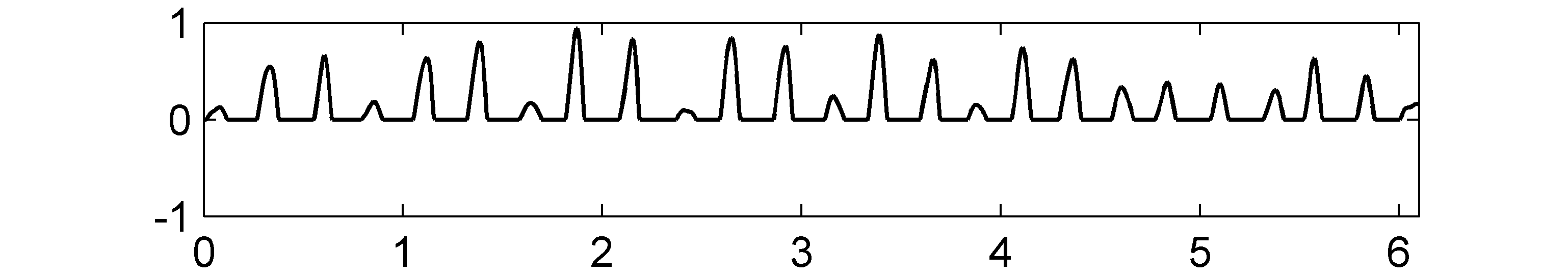 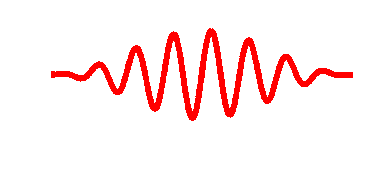 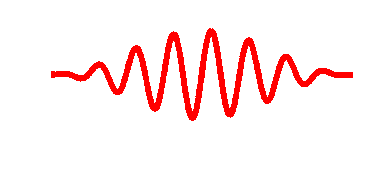 Time (seconds)
6.3 Beat and Pulse Tracking
Fig. 6.18
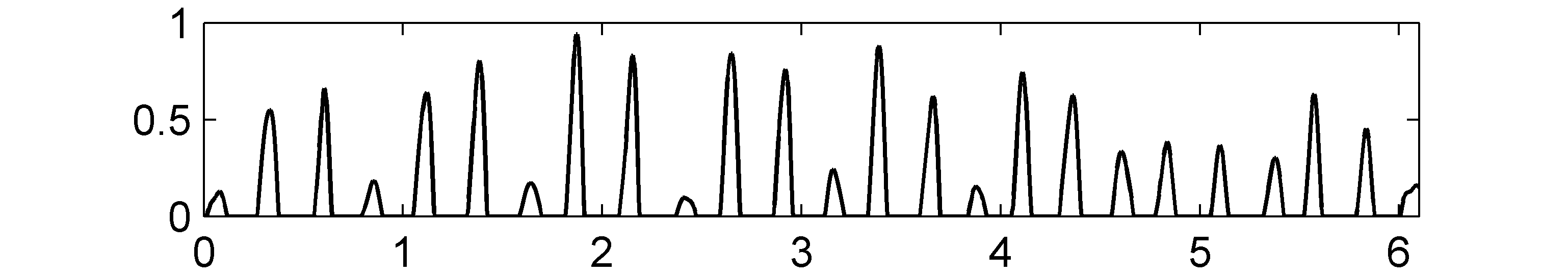 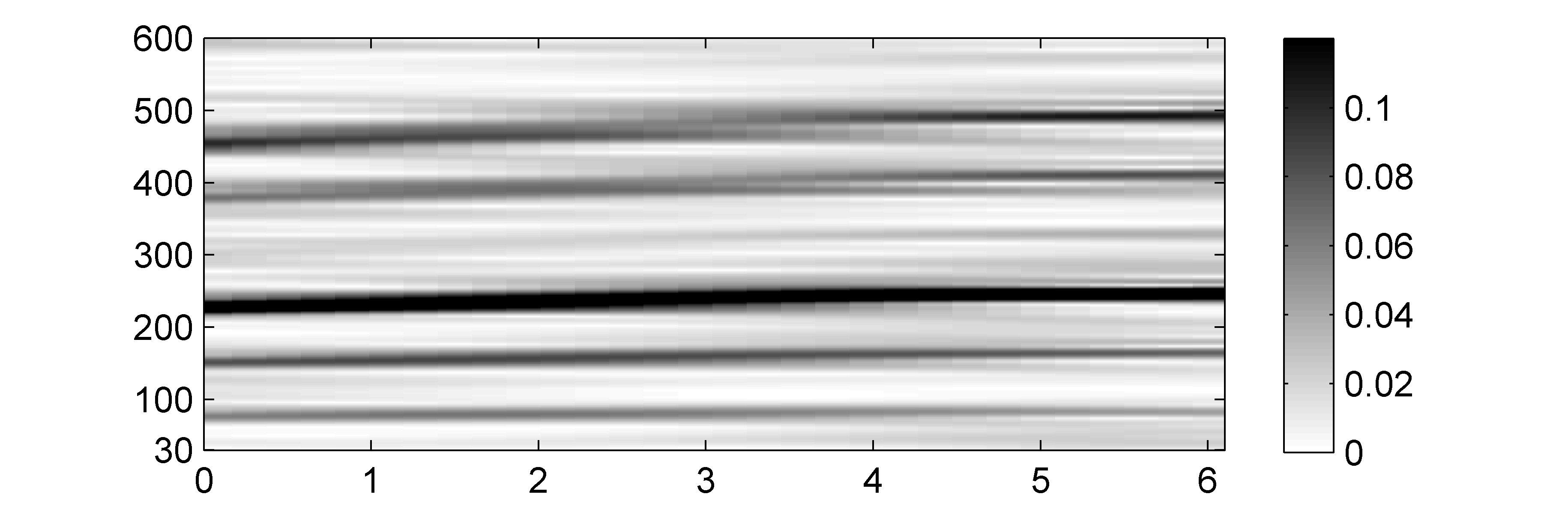 Tempo (BPM)
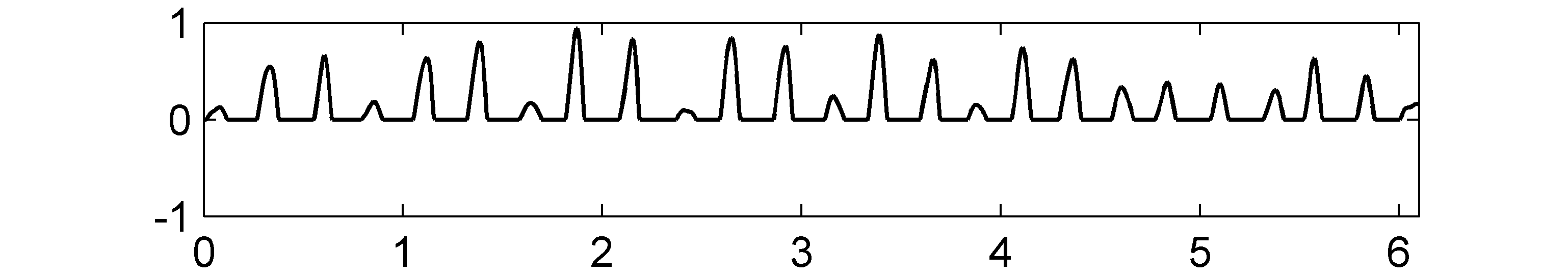 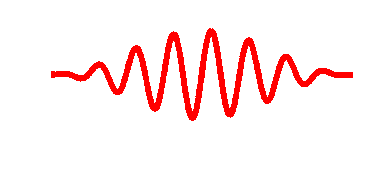 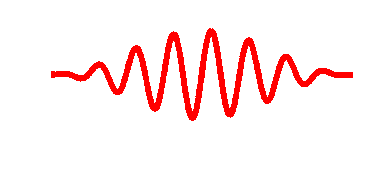 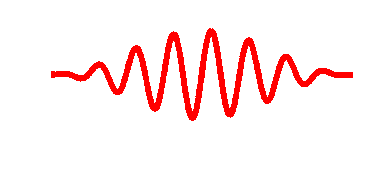 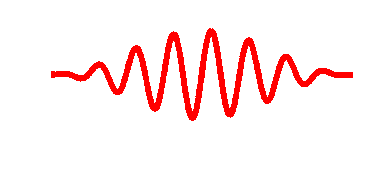 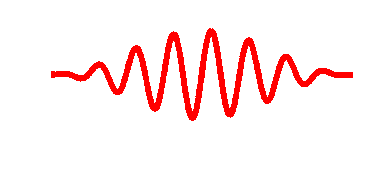 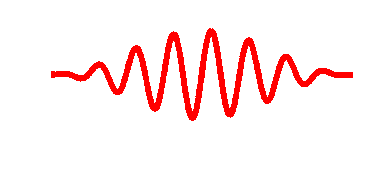 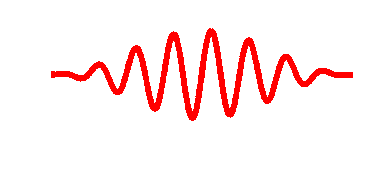 Time (seconds)
6.3 Beat and Pulse Tracking
Fig. 6.18
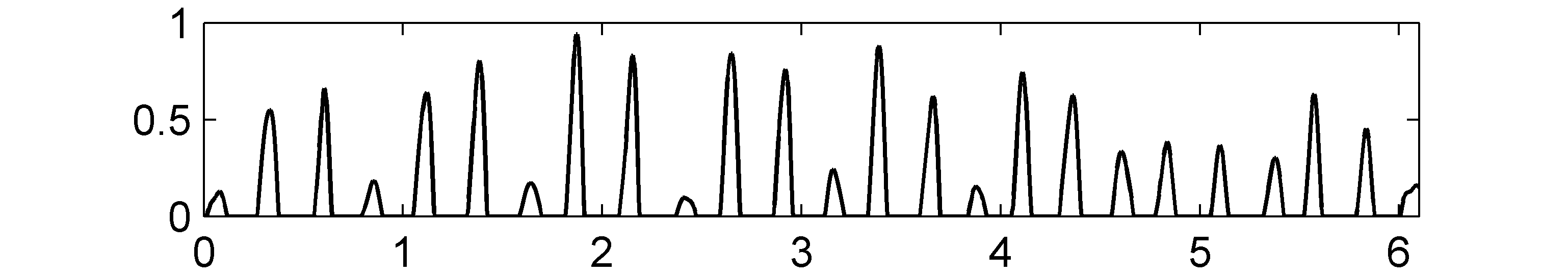 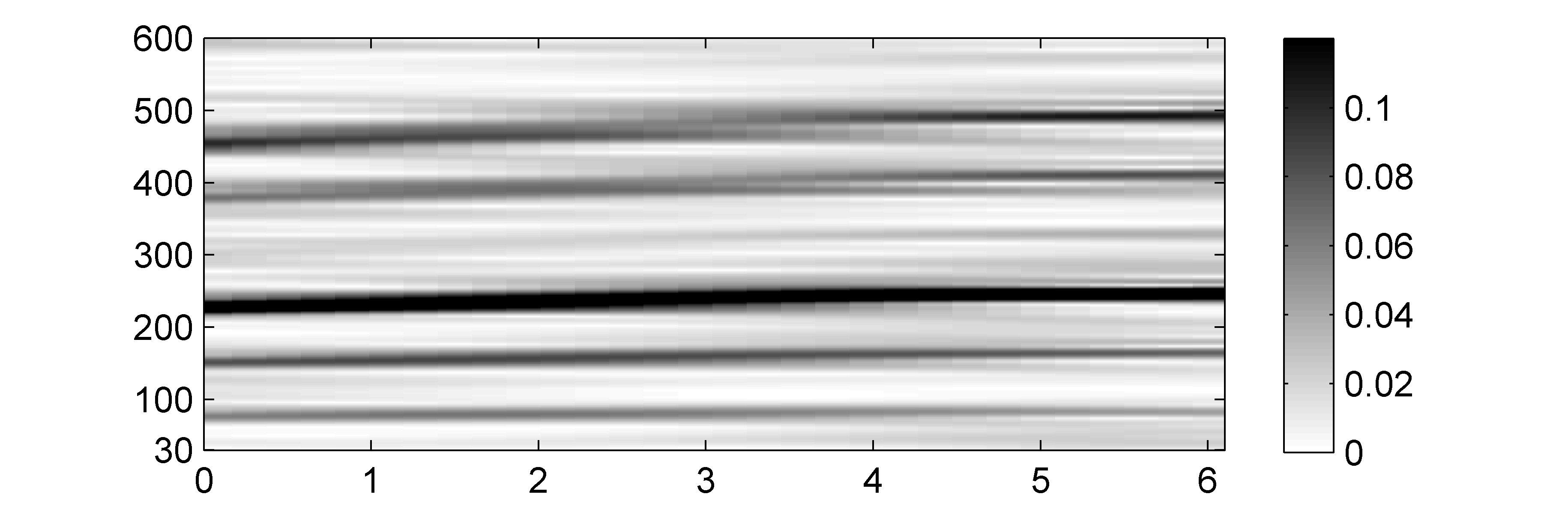 Tempo (BPM)
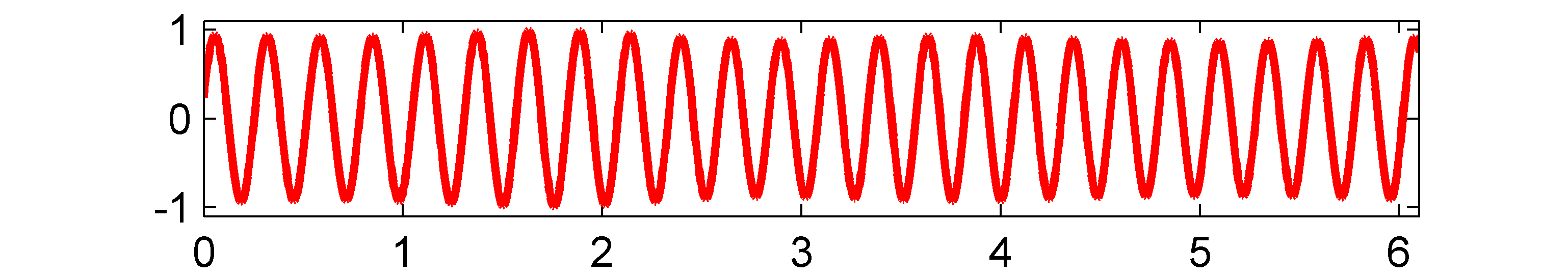 Time (seconds)
6.3 Beat and Pulse Tracking
Fig. 6.18
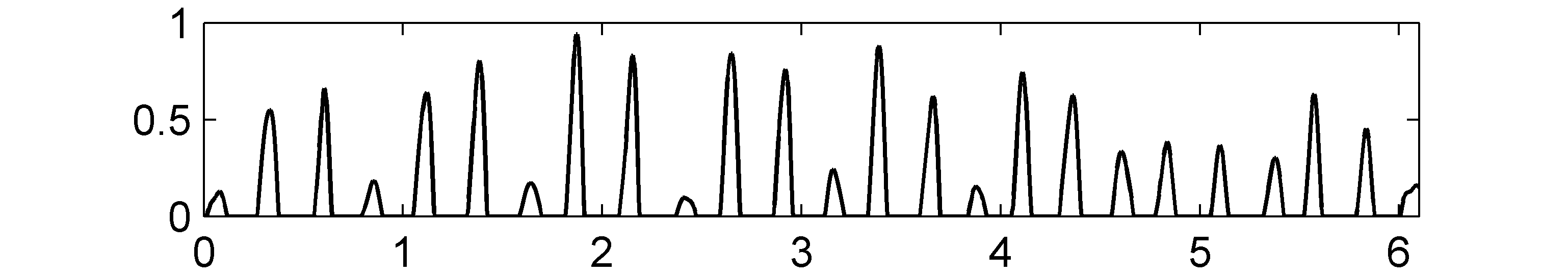 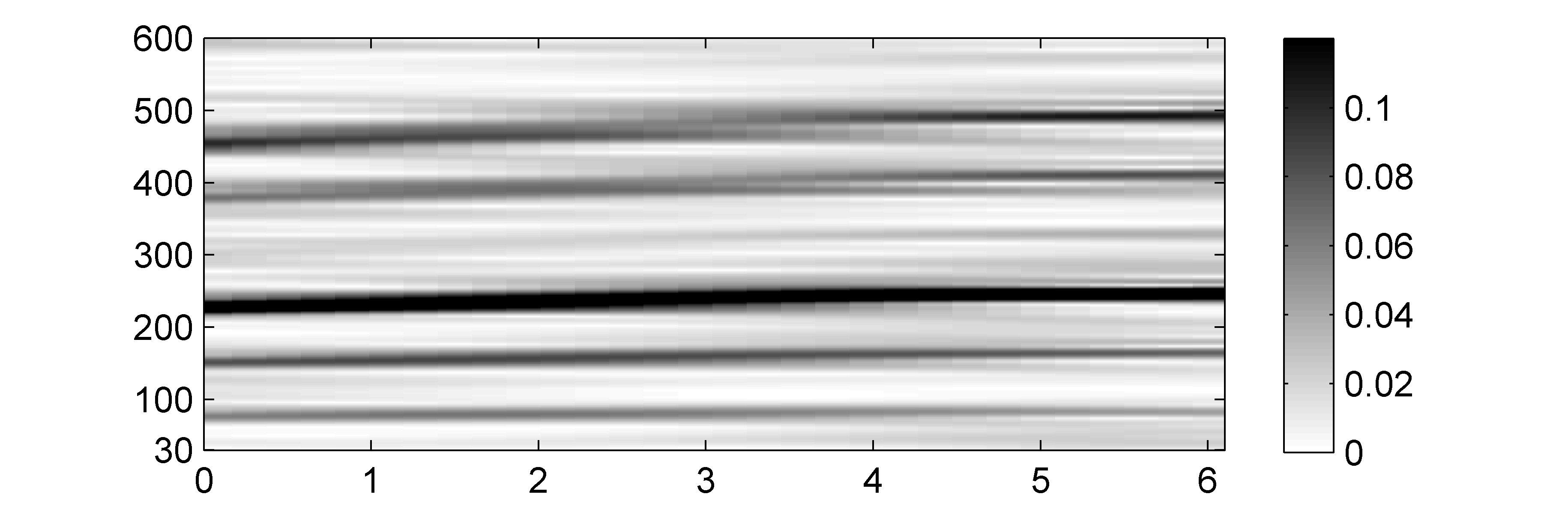 Tempo (BPM)
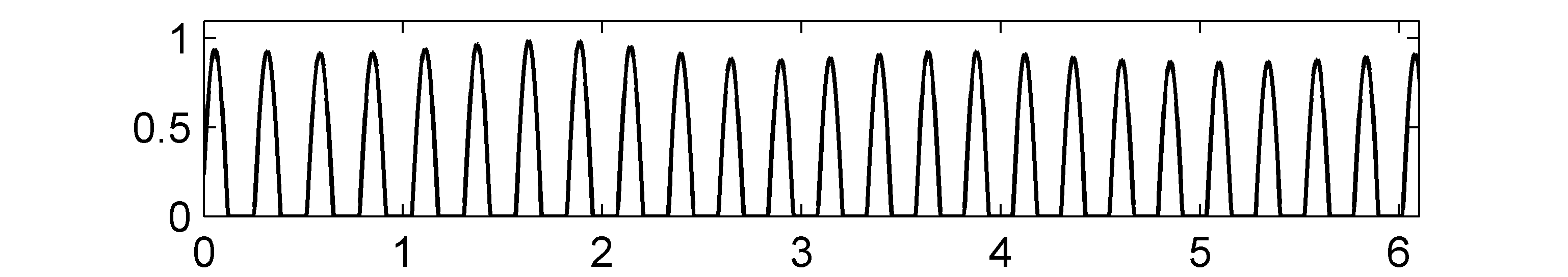 Time (seconds)
6.3 Beat and Pulse Tracking
Fig. 6.19
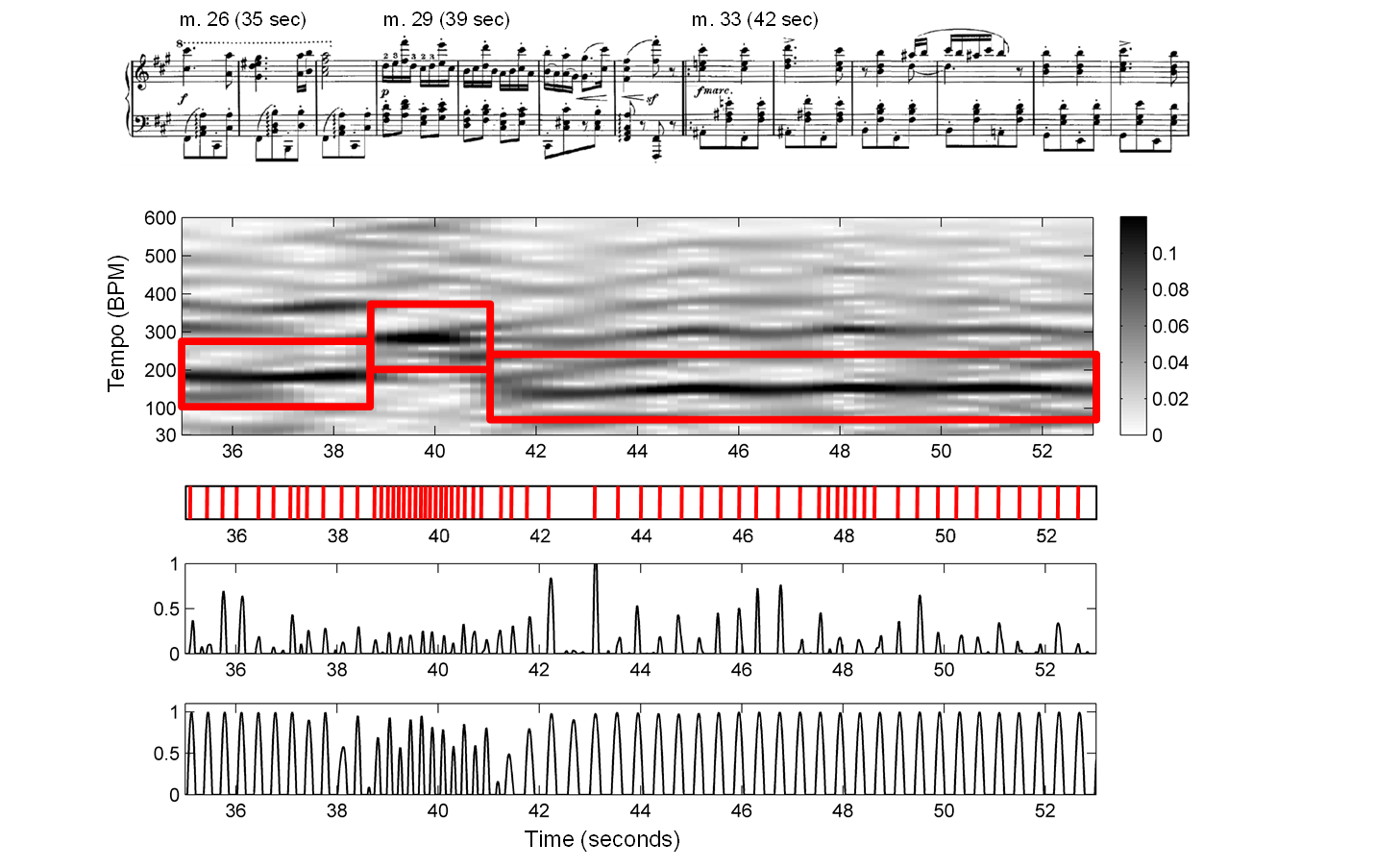 6.3 Beat and Pulse Tracking
Fig. 6.20
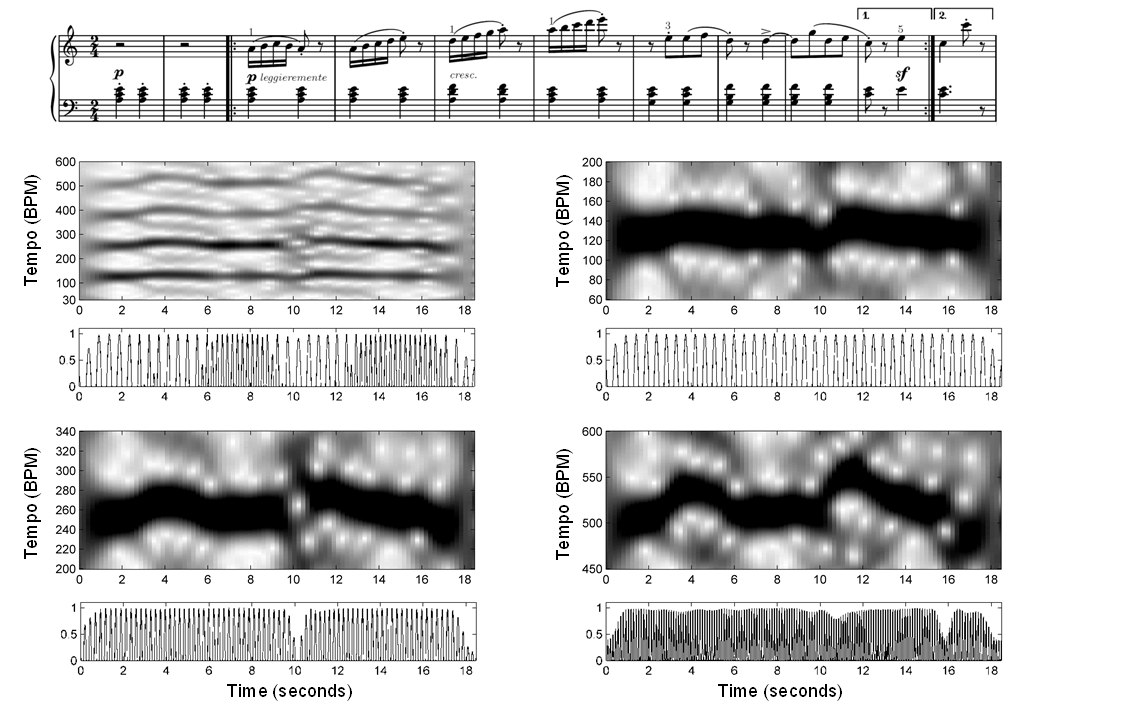 6.3 Beat and Pulse Tracking
Fig. 6.20
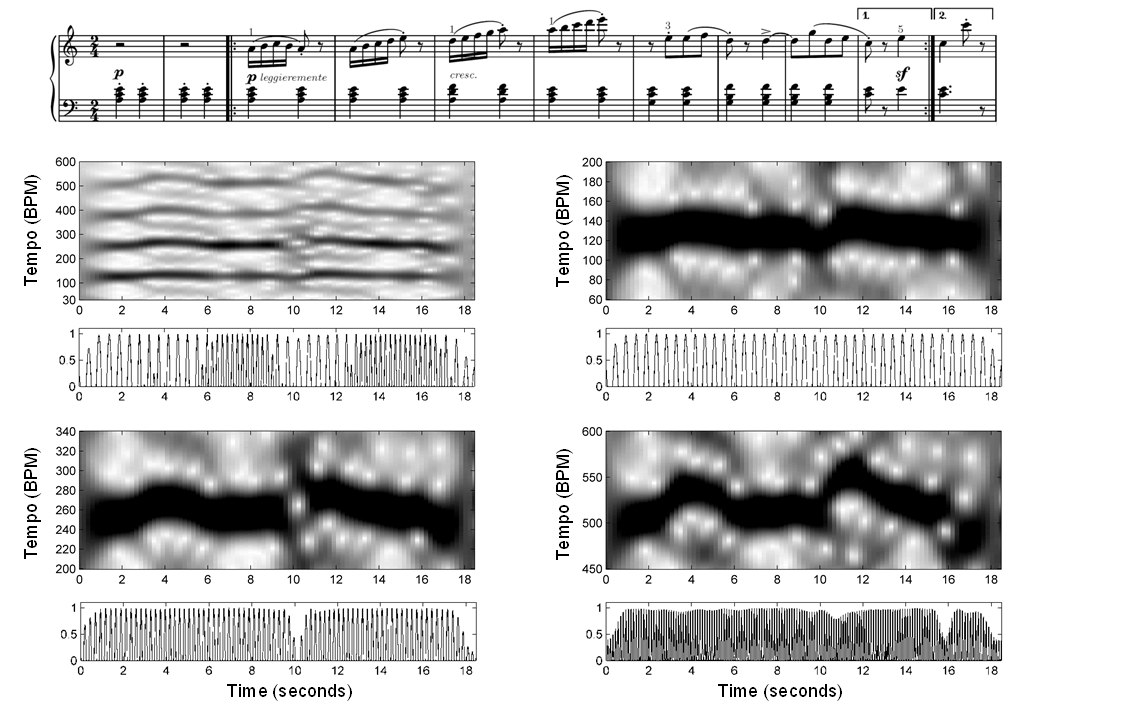 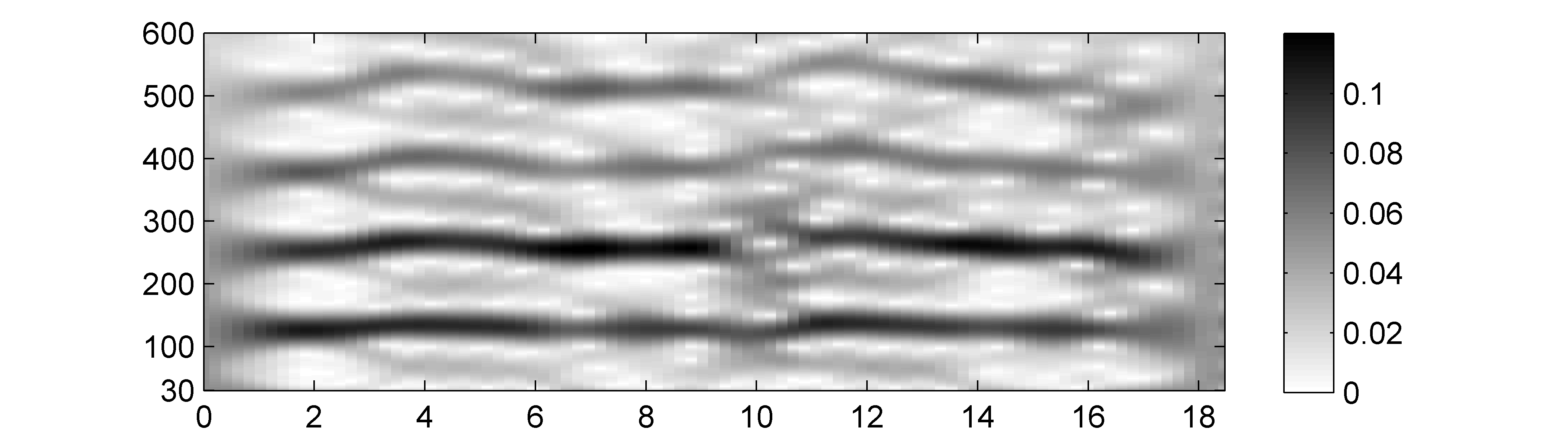 Tempo (BPM)
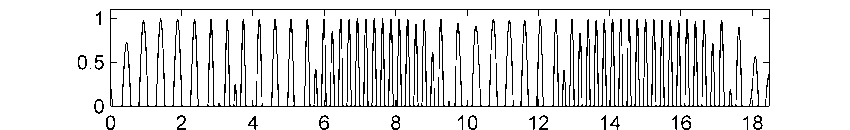 Time (seconds)
6.3 Beat and Pulse Tracking
Fig. 6.20
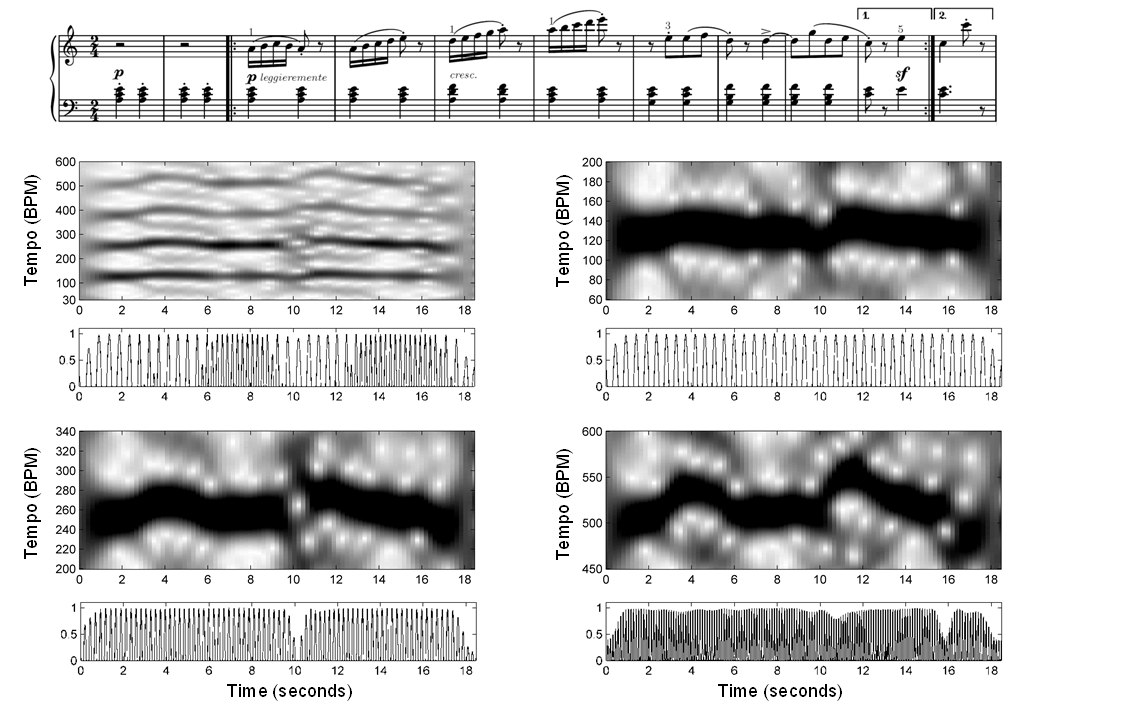 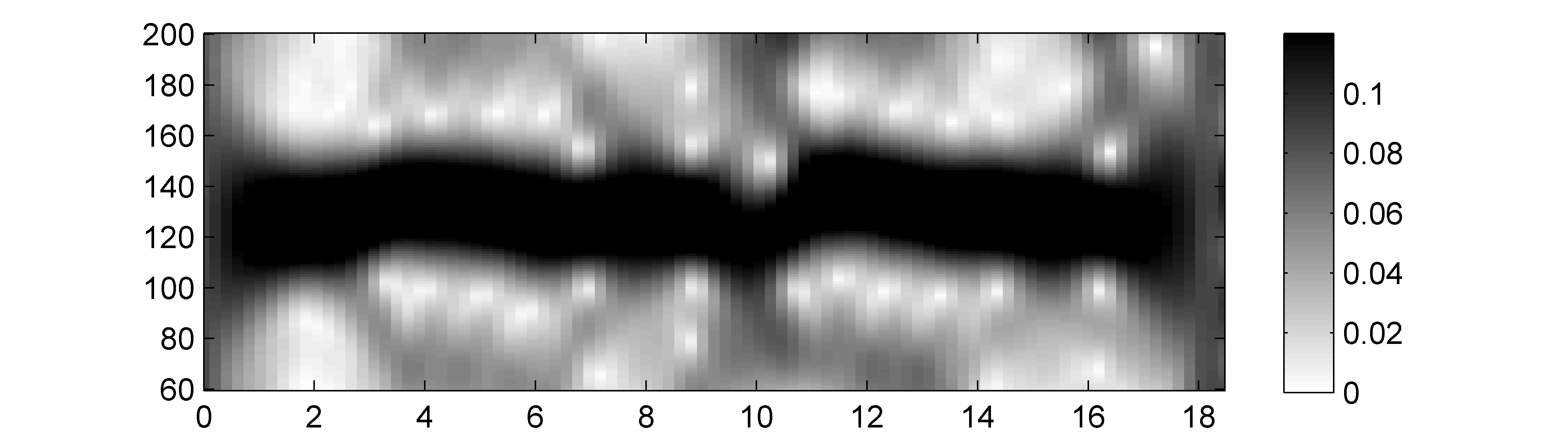 Tempo (BPM)
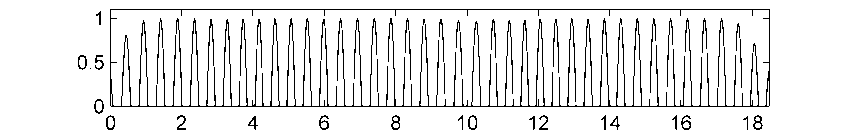 Time (seconds)
6.3 Beat and Pulse Tracking
Fig. 6.20
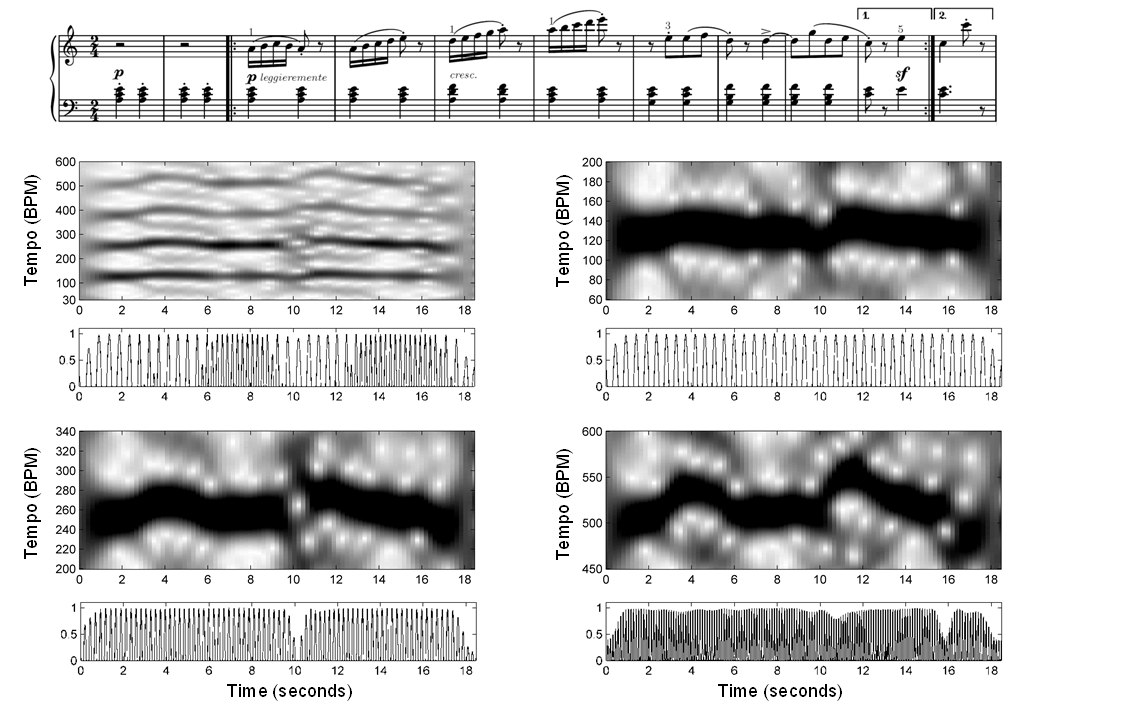 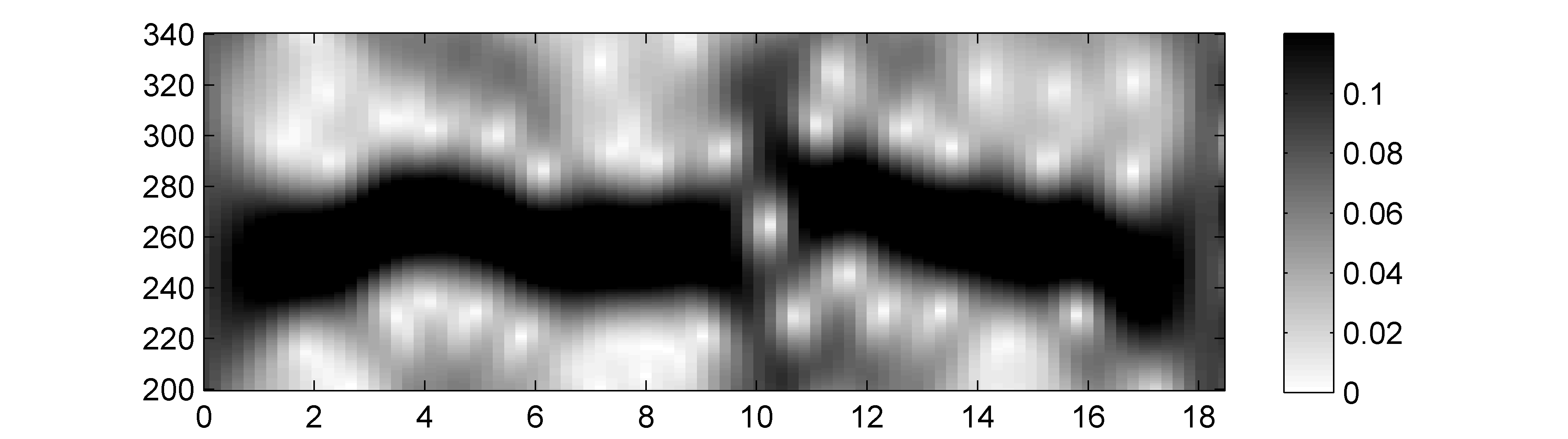 Tempo (BPM)
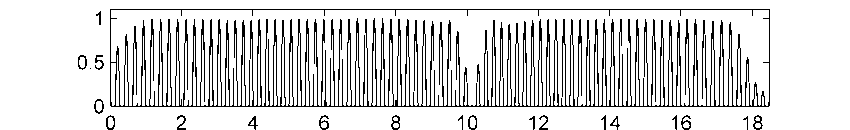 Time (seconds)
6.3 Beat and Pulse Tracking
Fig. 6.20
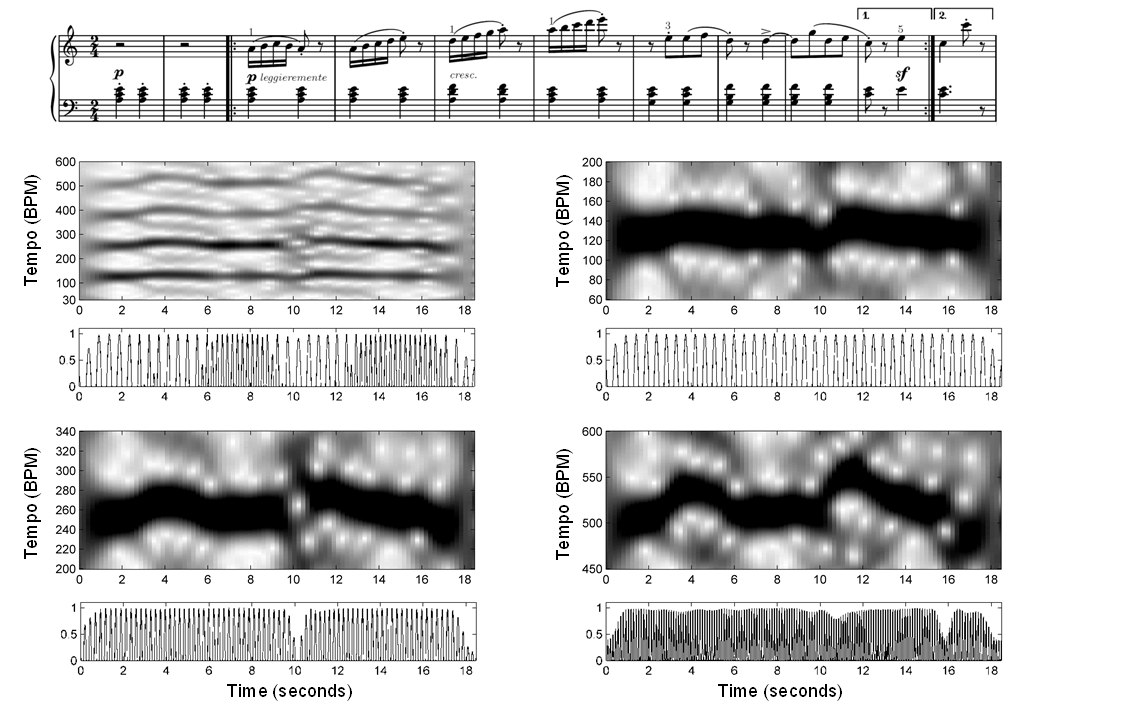 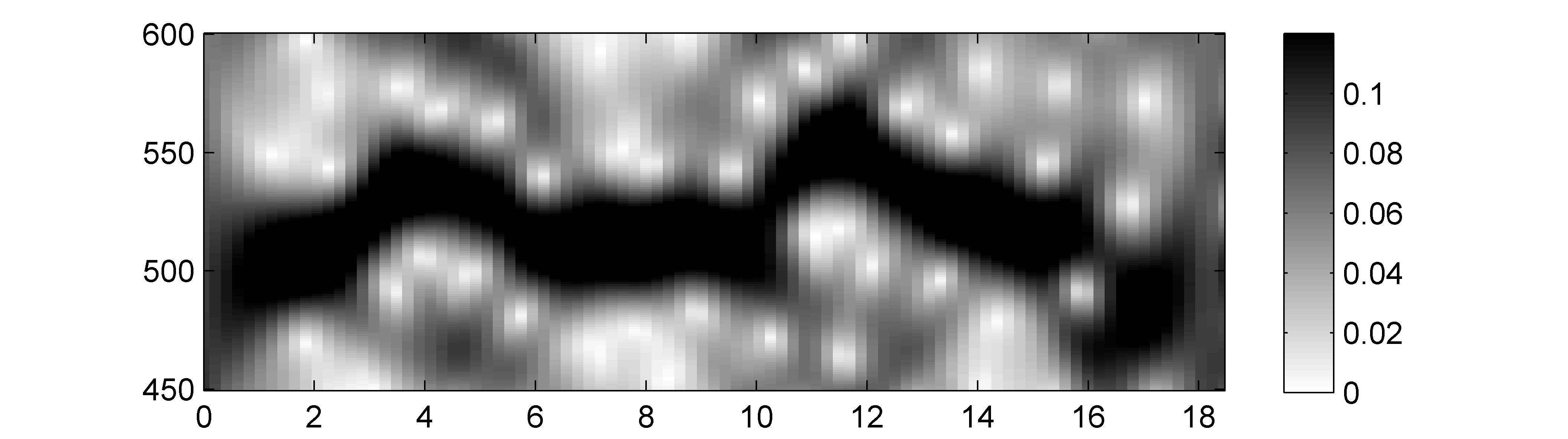 Tempo (BPM)
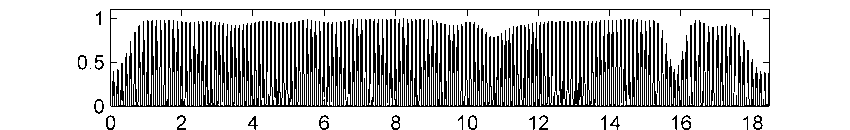 Time (seconds)
6.3 Beat and Pulse Tracking
Fig. 6.21
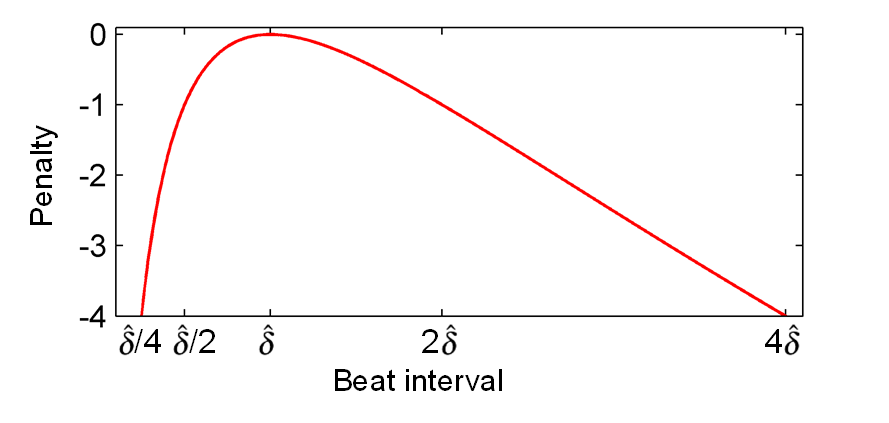 6.3 Beat and Pulse Tracking
Fig. 6.22
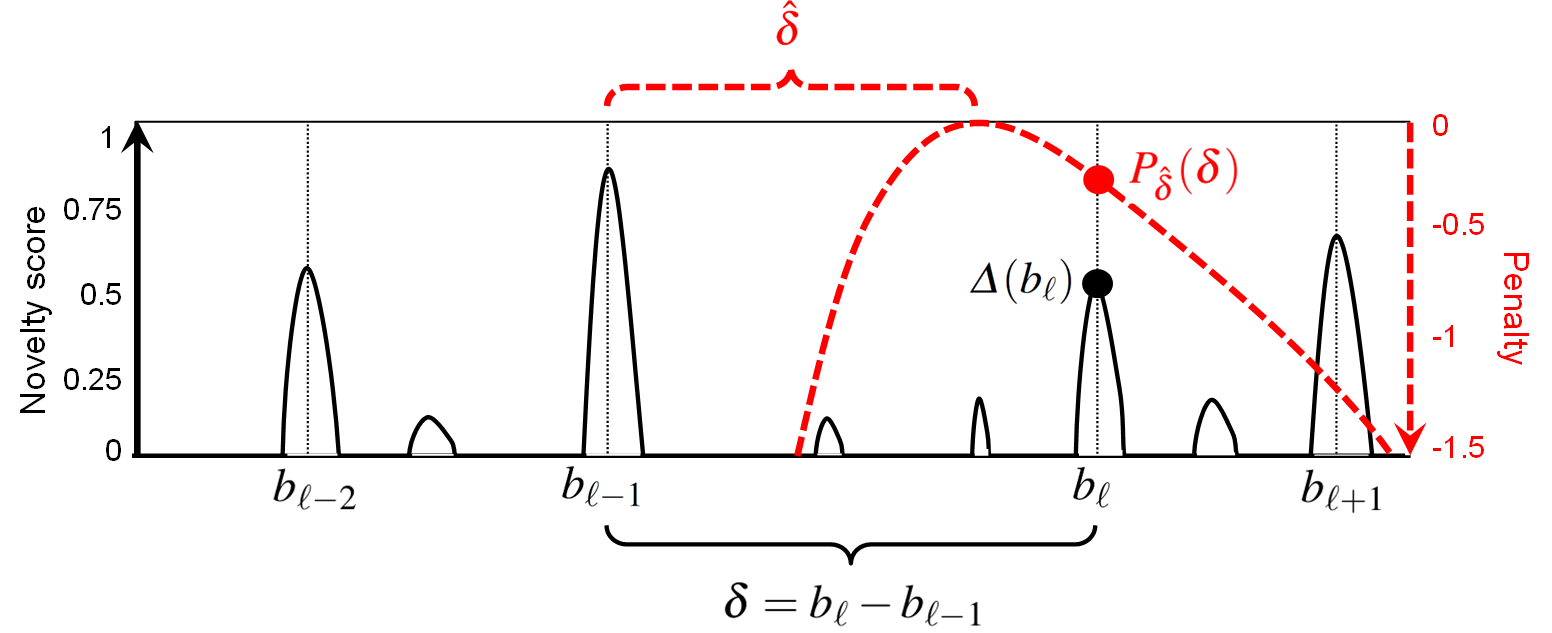 6.3 Beat and Pulse Tracking
Table 6.1
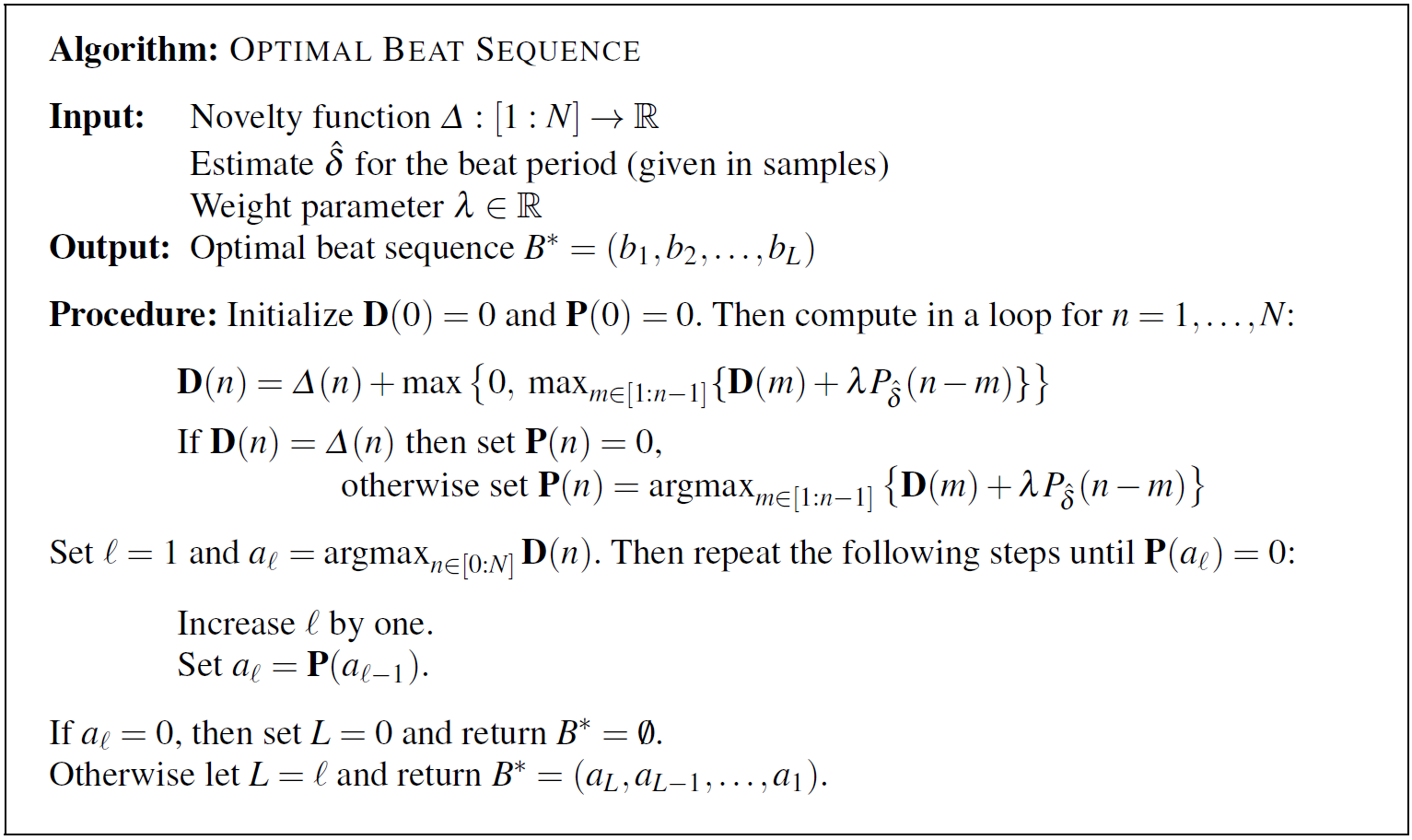 6.3 Beat and Pulse Tracking
Fig. 6.23
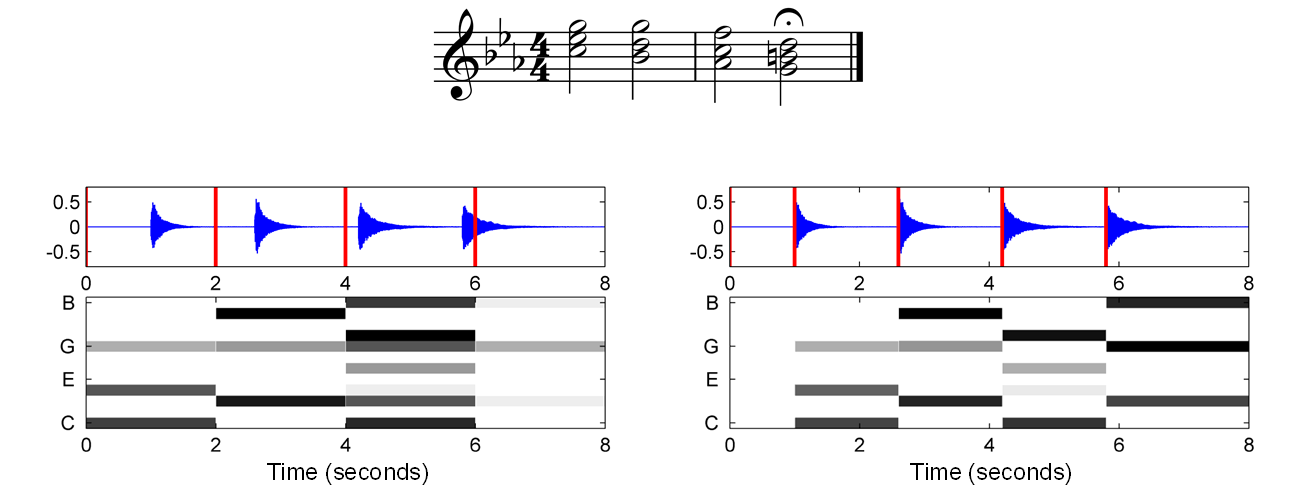 6.3 Beat and Pulse Tracking
Fig. 6.23
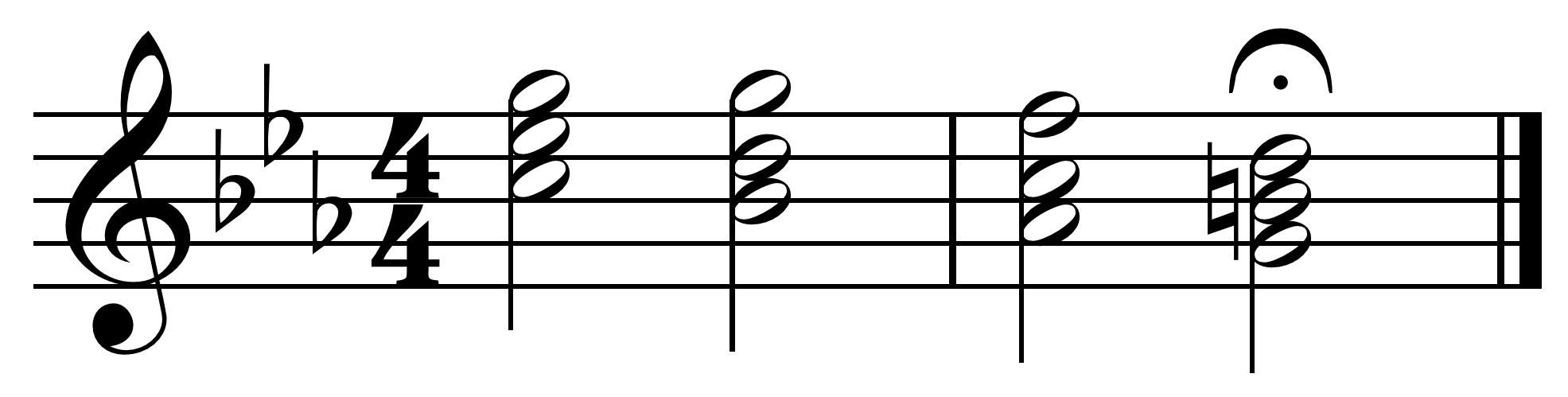 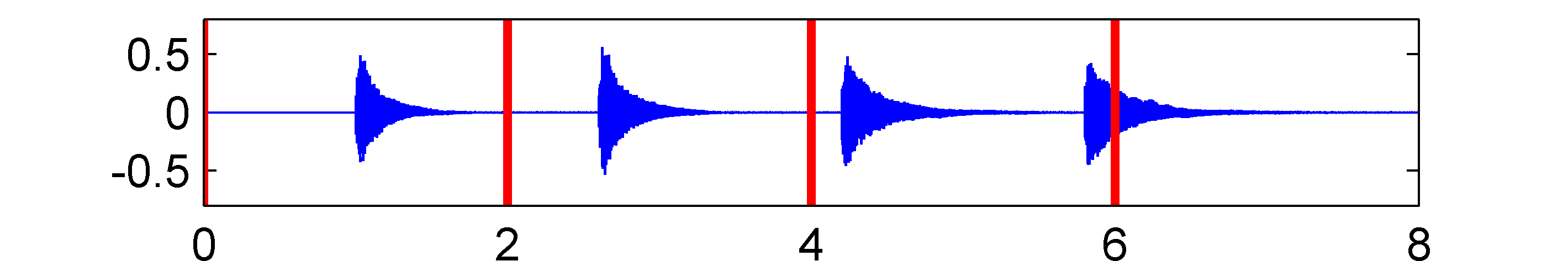 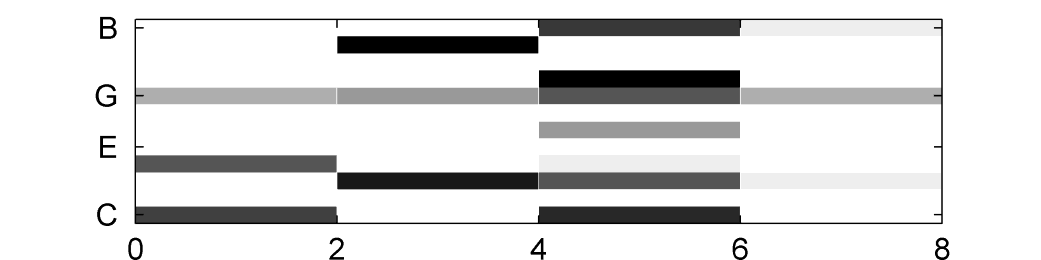 Time (seconds)
6.3 Beat and Pulse Tracking
Fig. 6.23
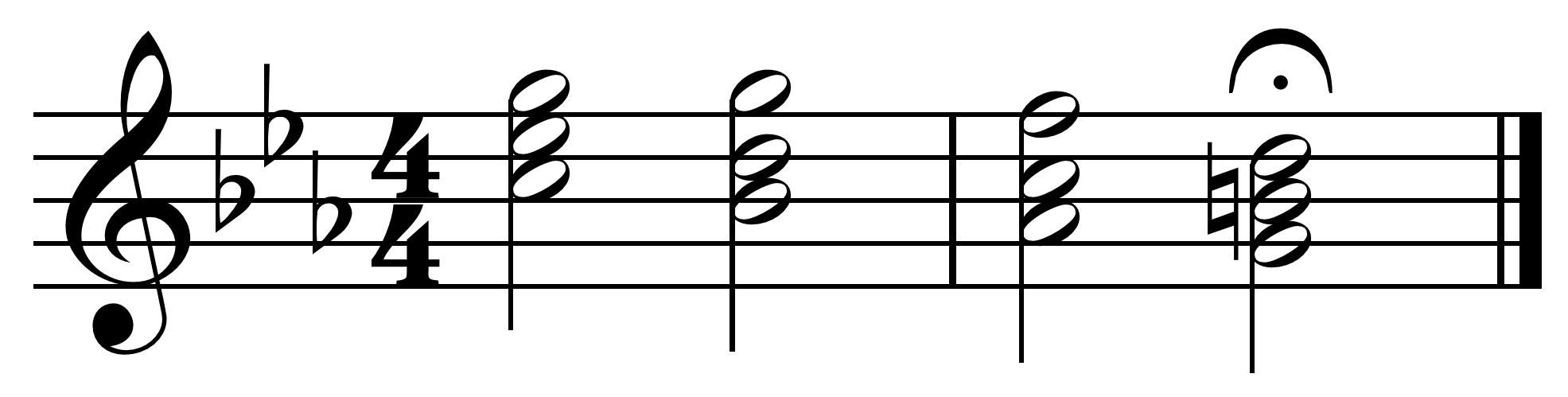 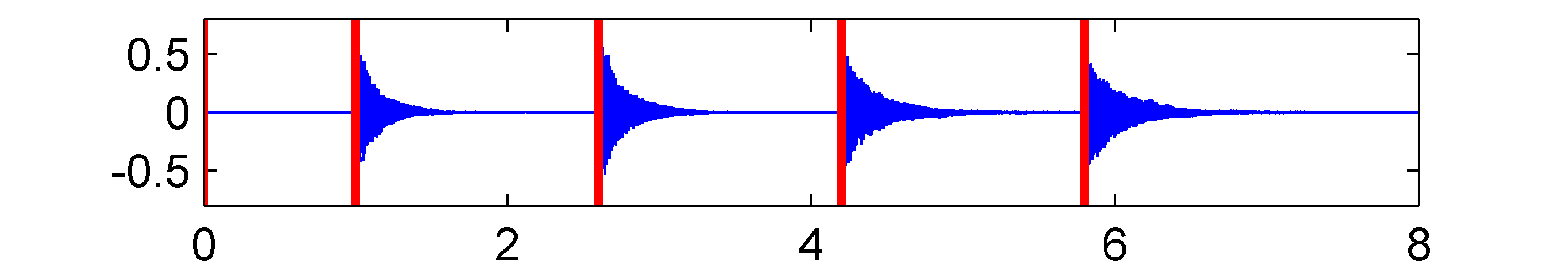 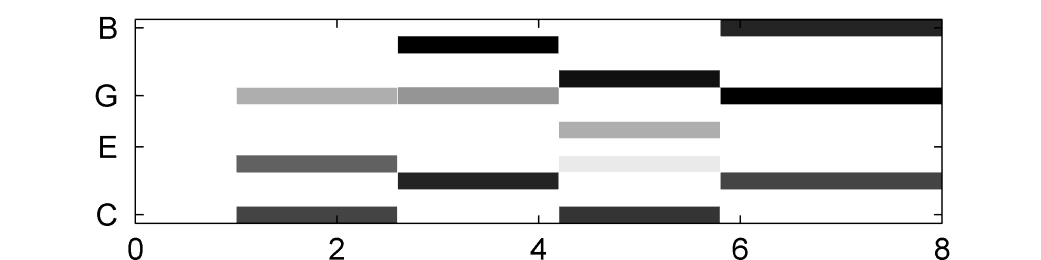 Time (seconds)
6.4 Further Notes
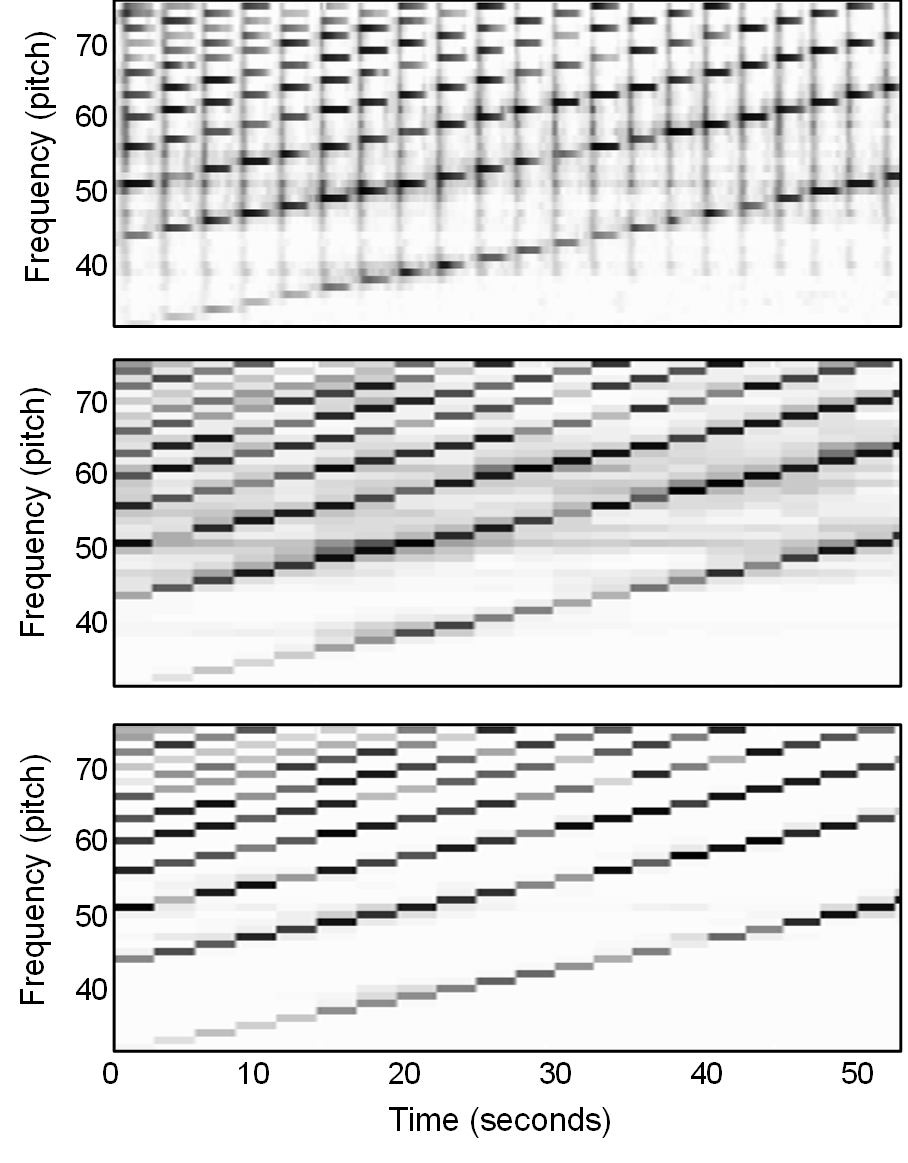 Fig. 6.24
6.4 Further Notes
Fig. 6.24
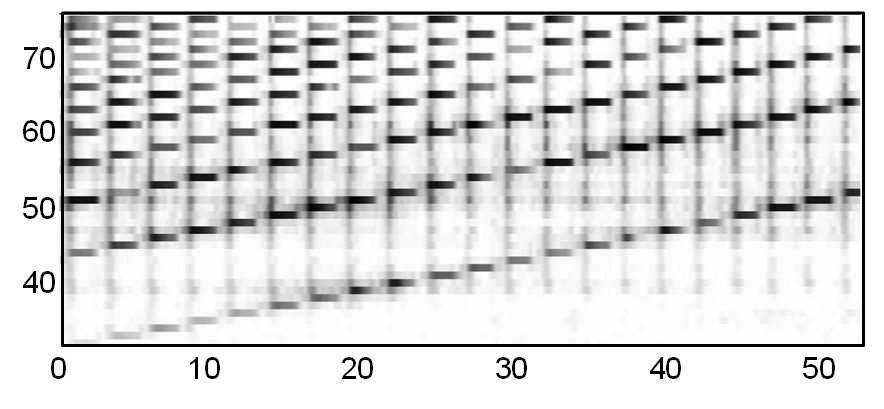 Frequency (pitch)
Time (seconds)
6.4 Further Notes
Fig. 6.24
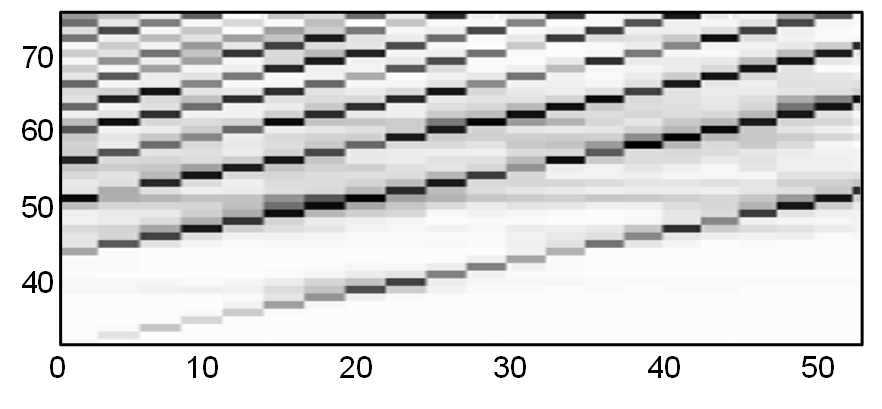 Frequency (pitch)
Time (seconds)
6.4 Further Notes
Fig. 6.24
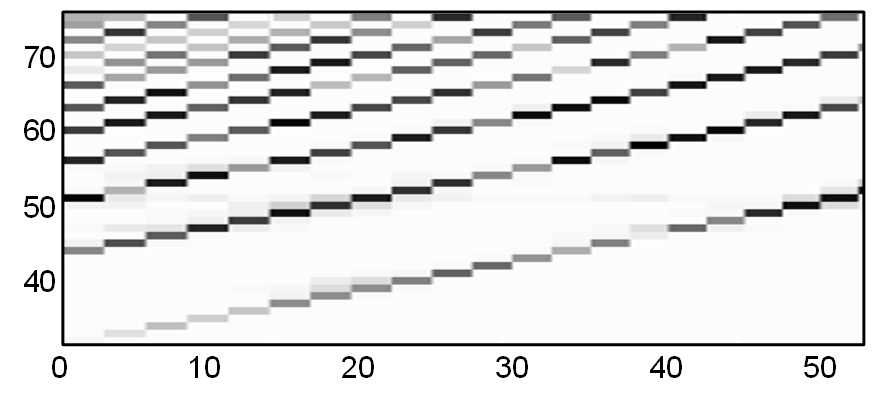 Frequency (pitch)
Time (seconds)
6.4 Further Notes
Table 6.2
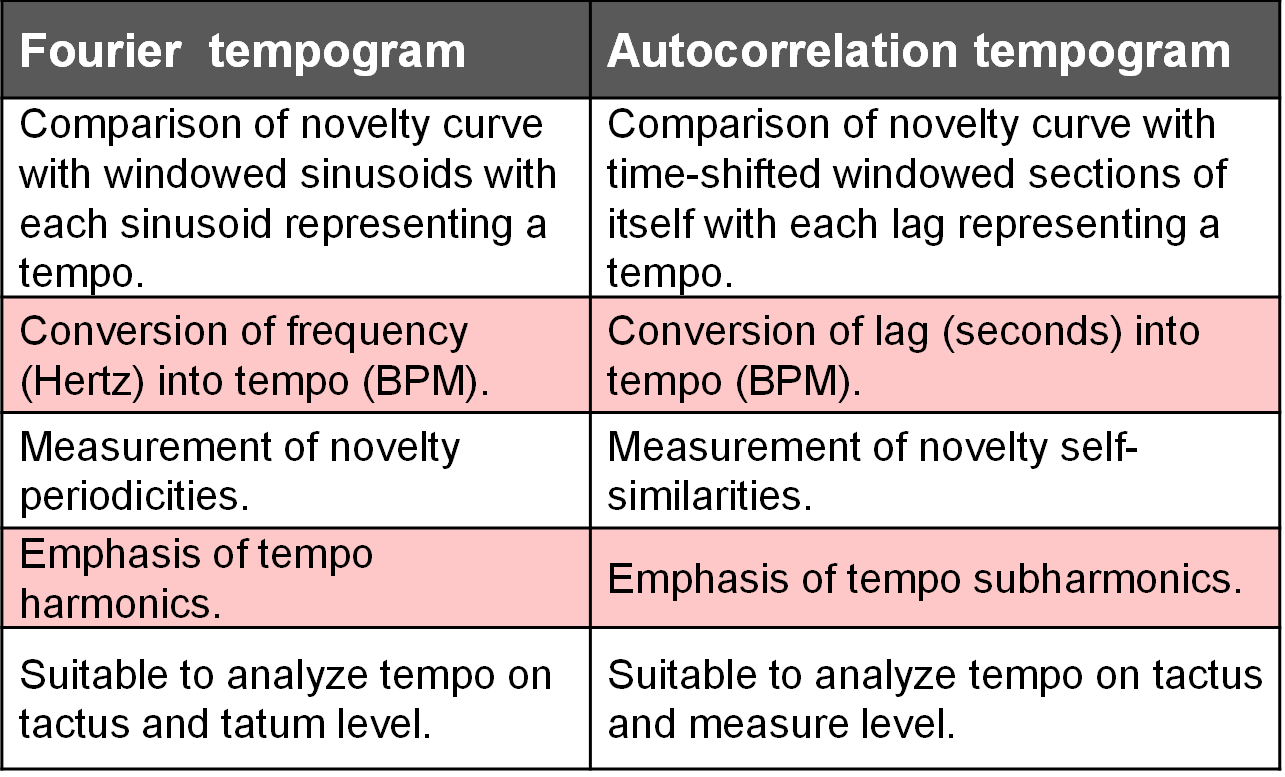 6.4 Further Notes
Table 6.3
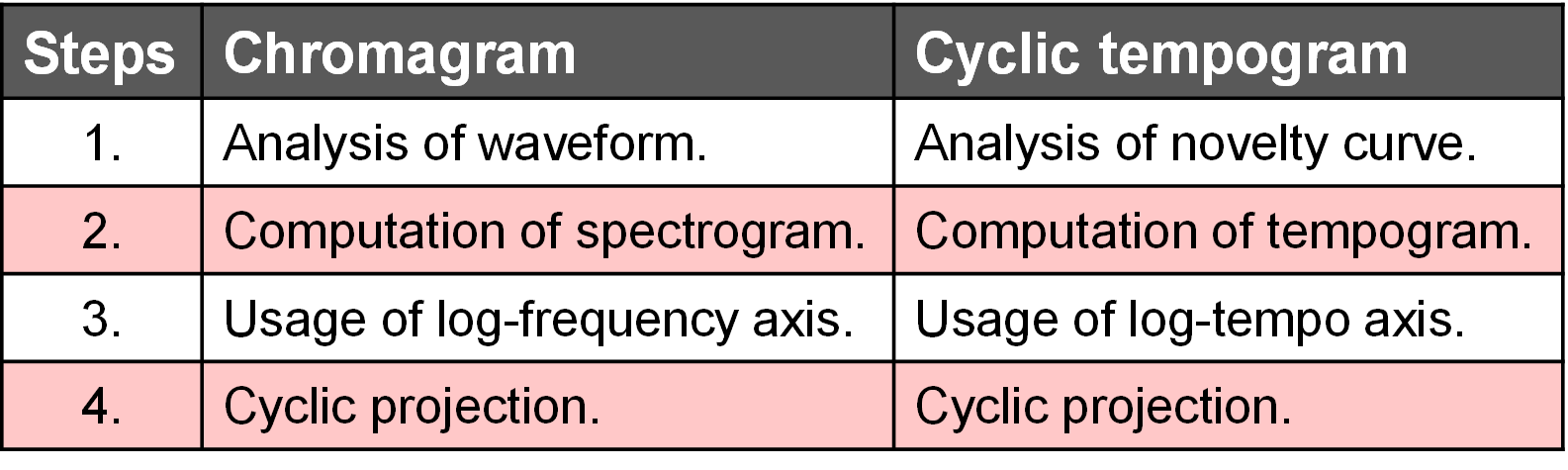